Hier de titel van de presentatie invoegen
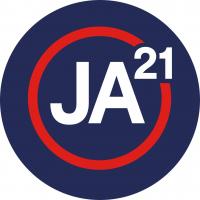 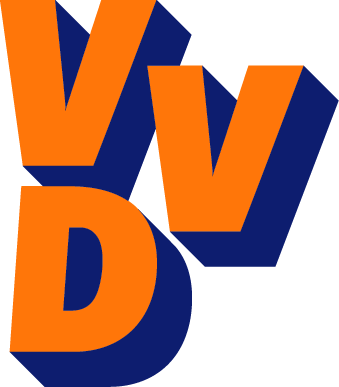 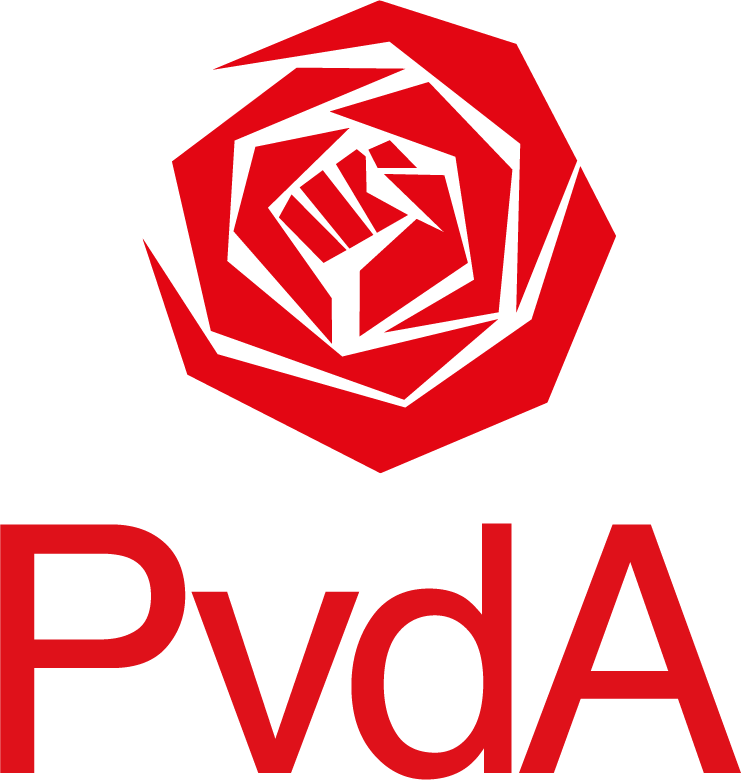 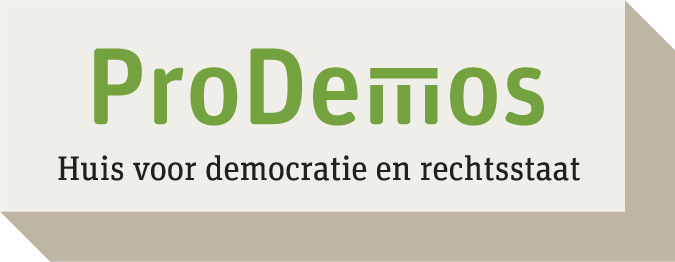 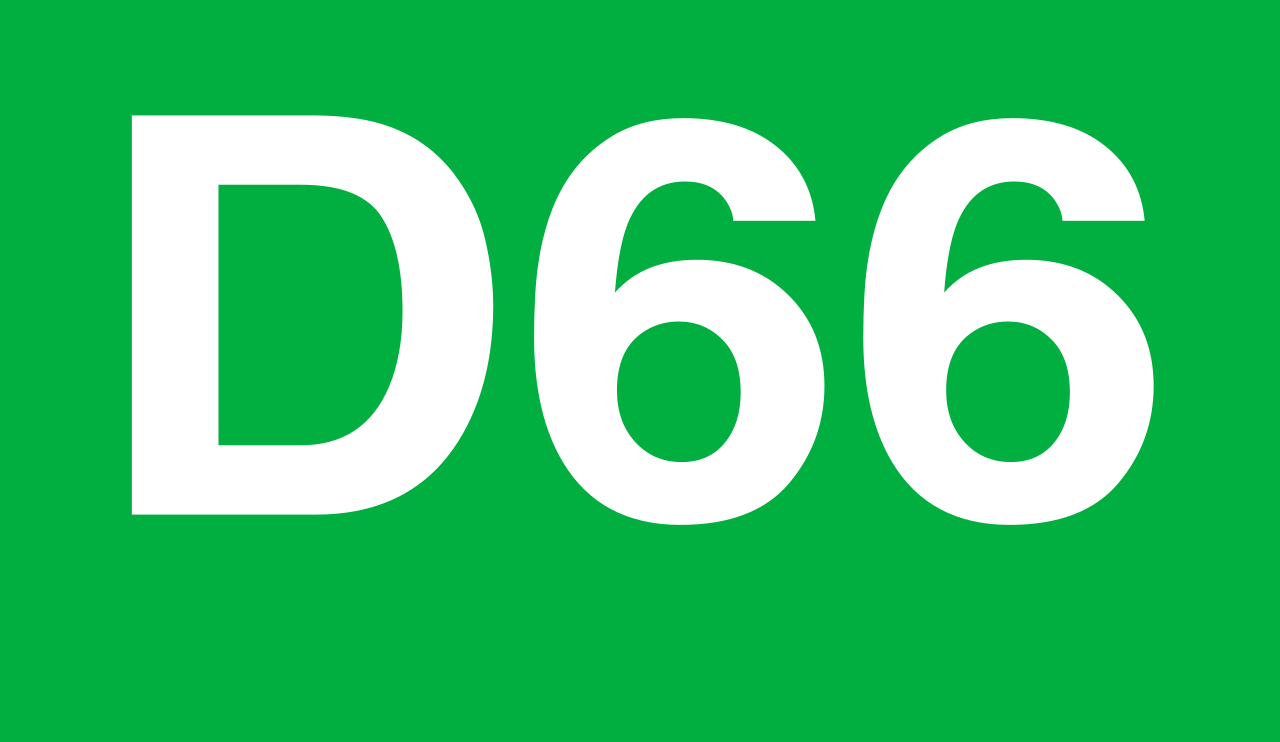 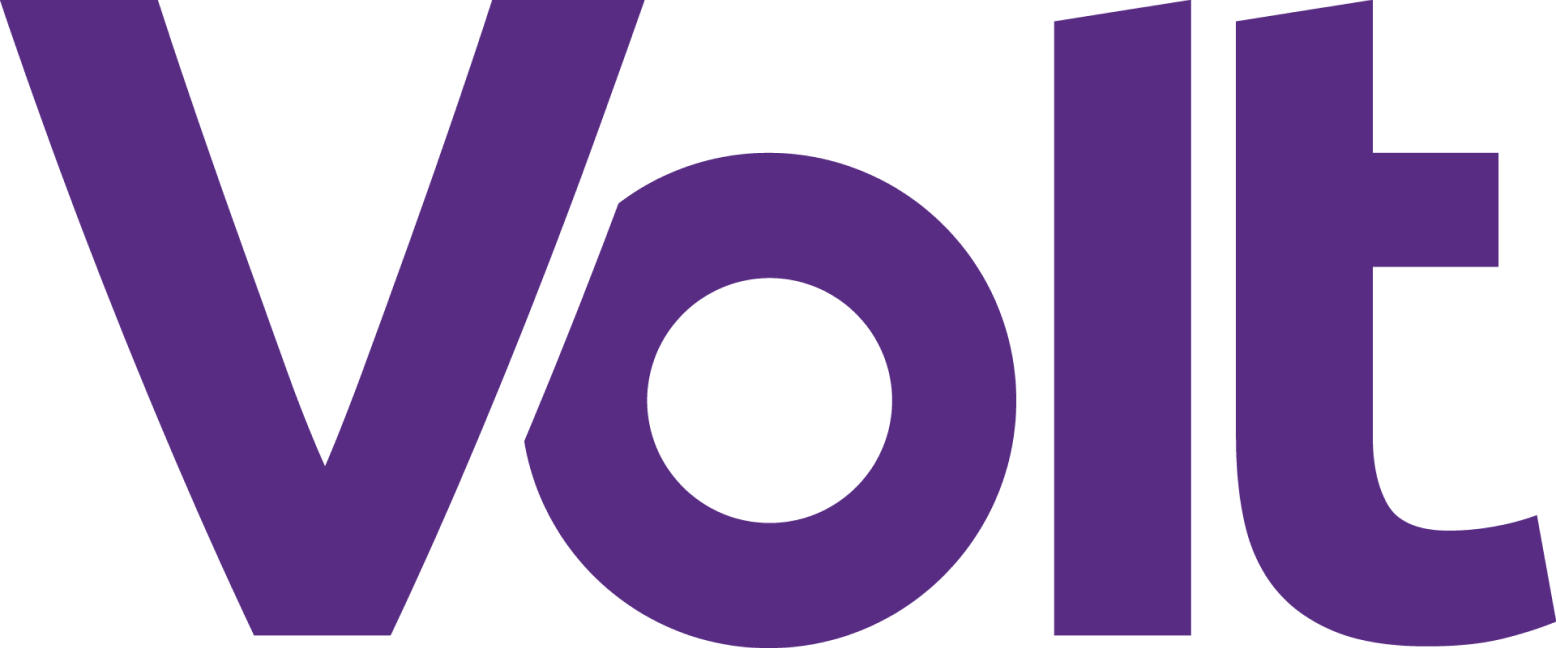 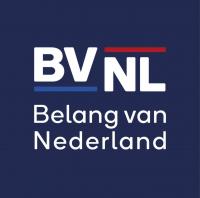 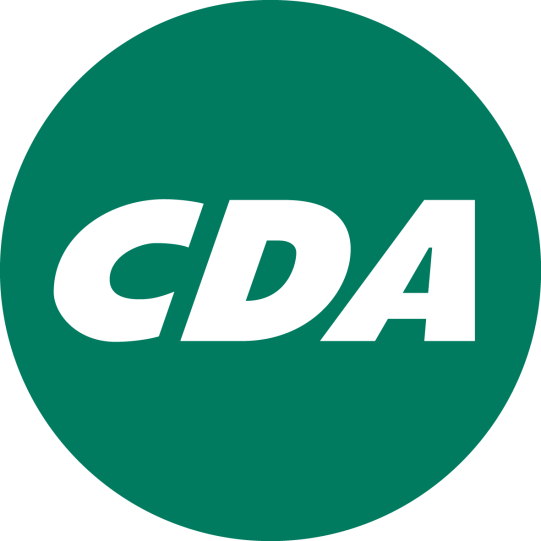 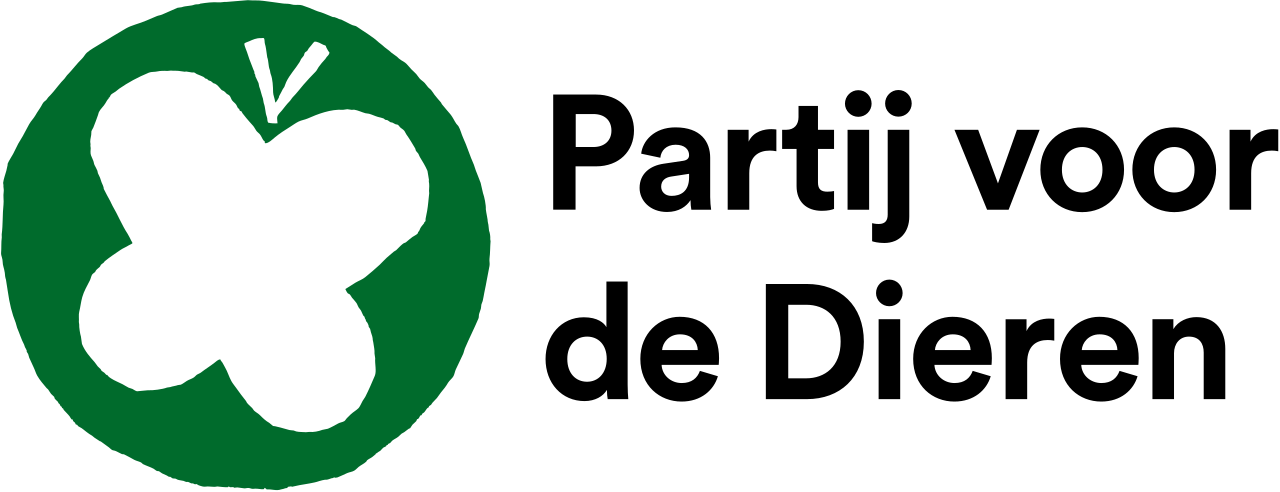 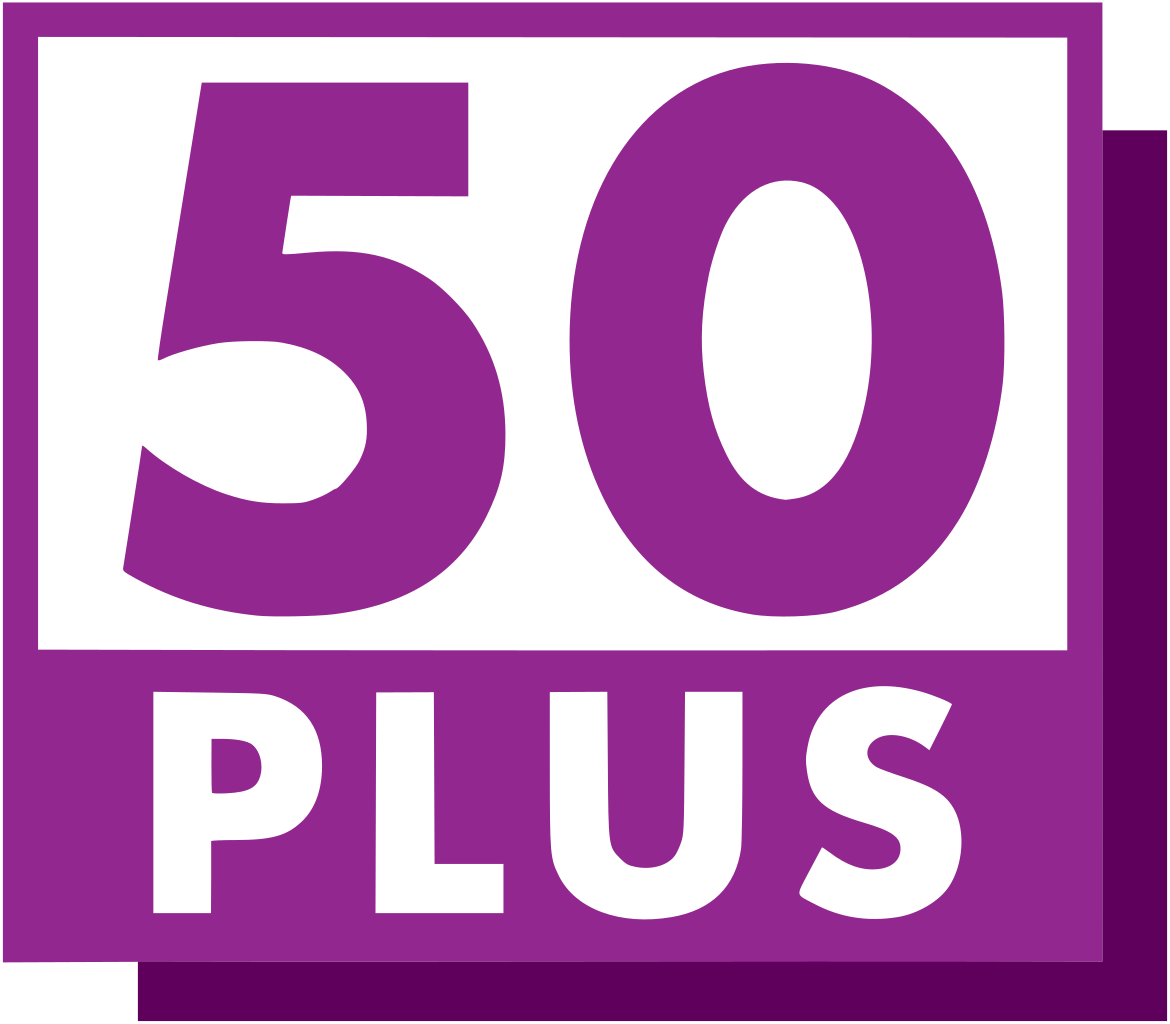 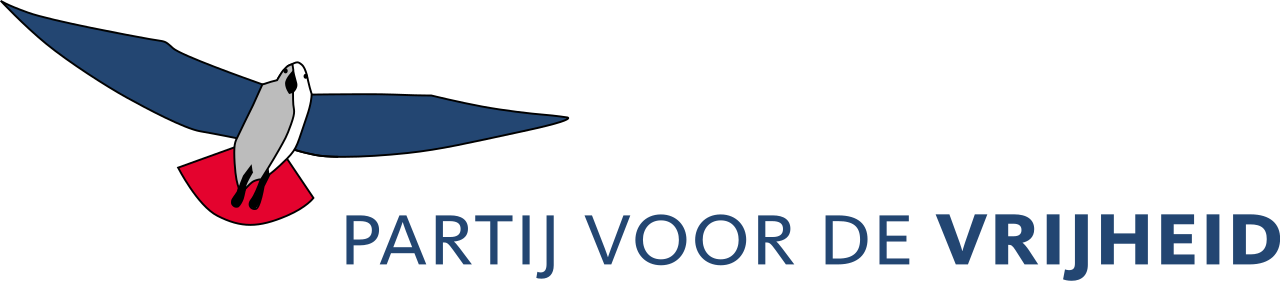 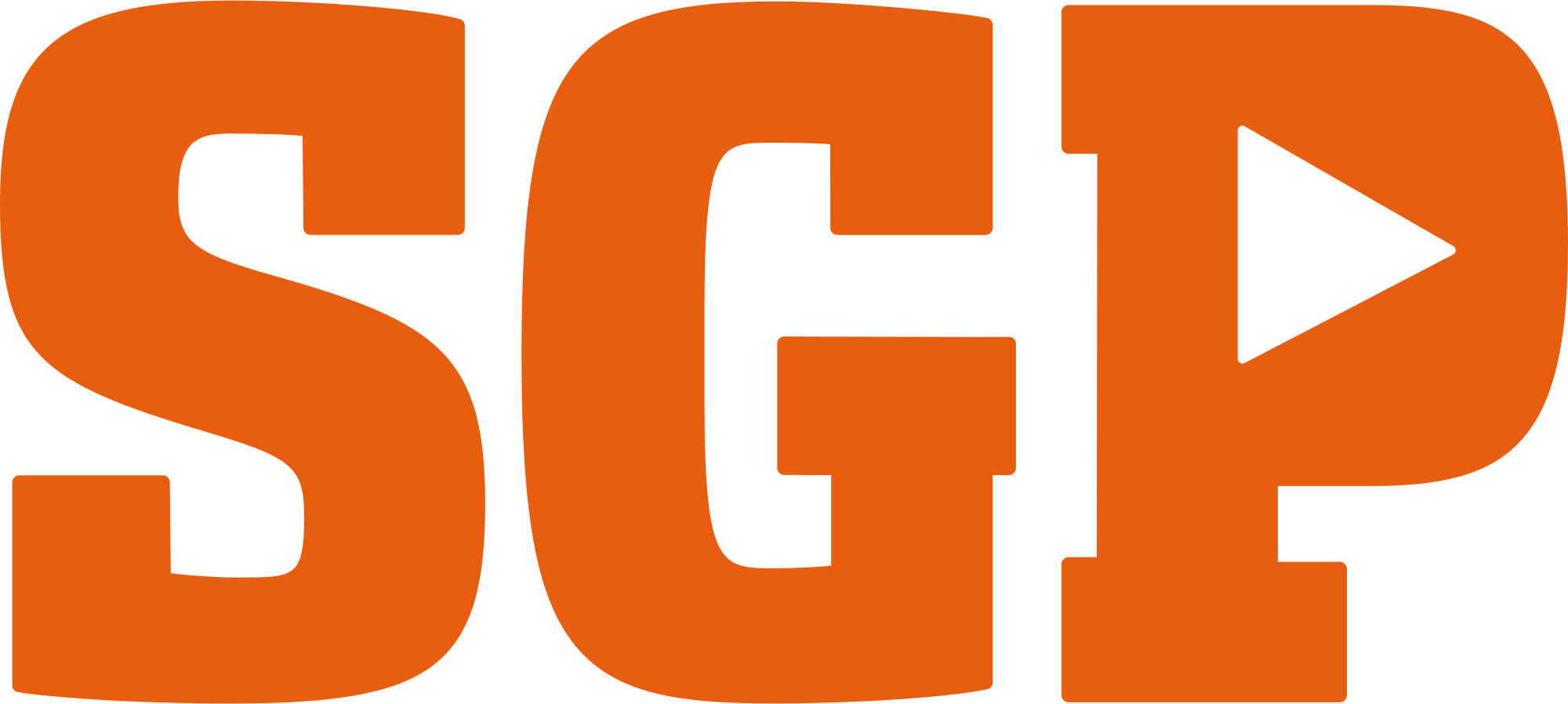 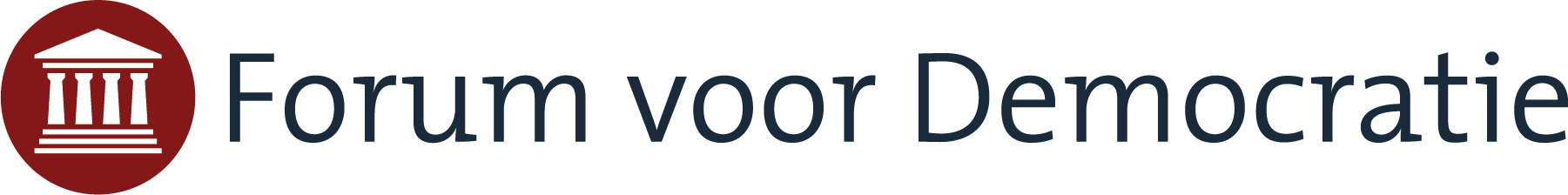 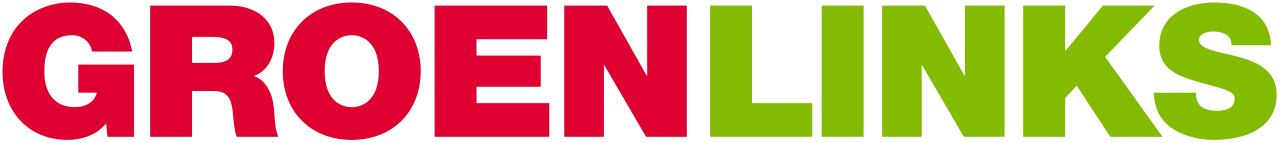 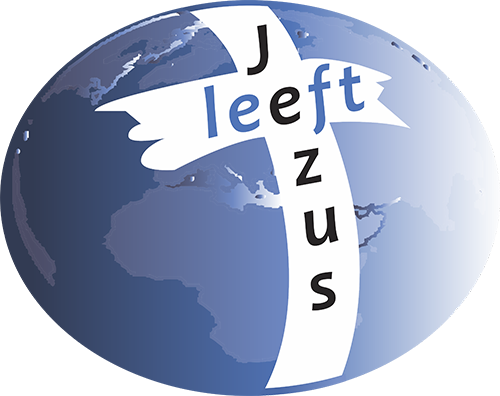 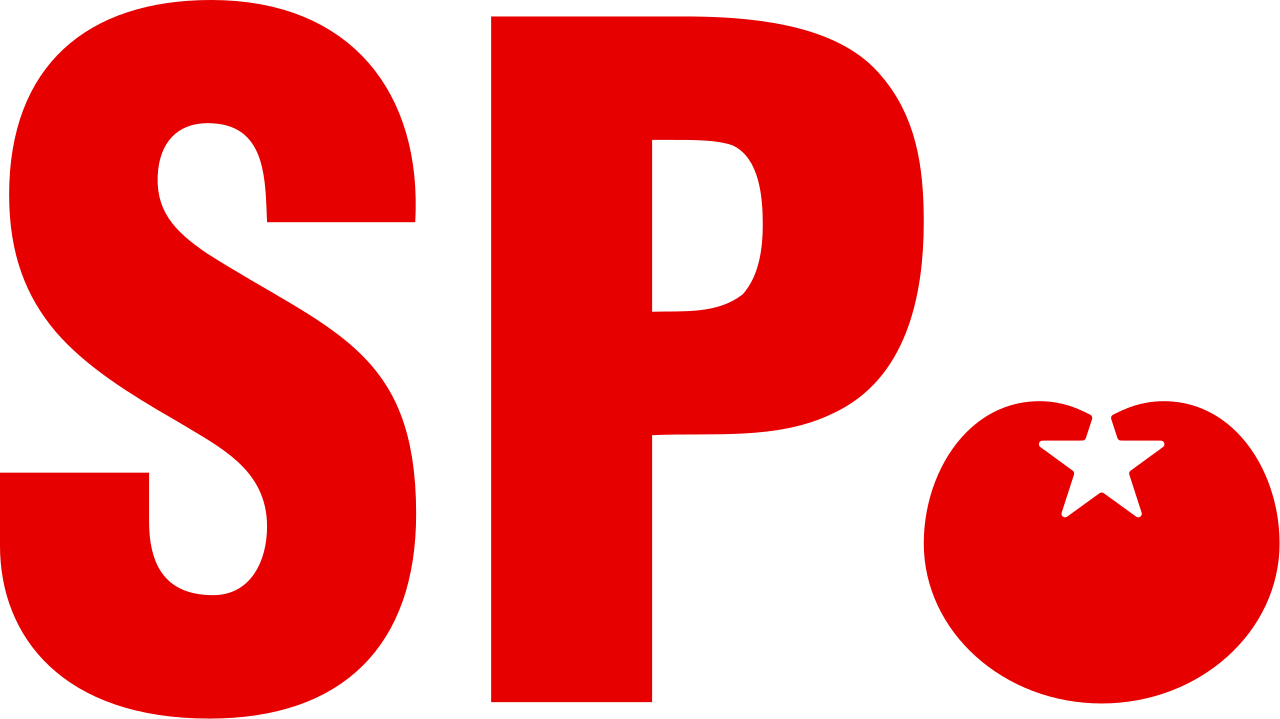 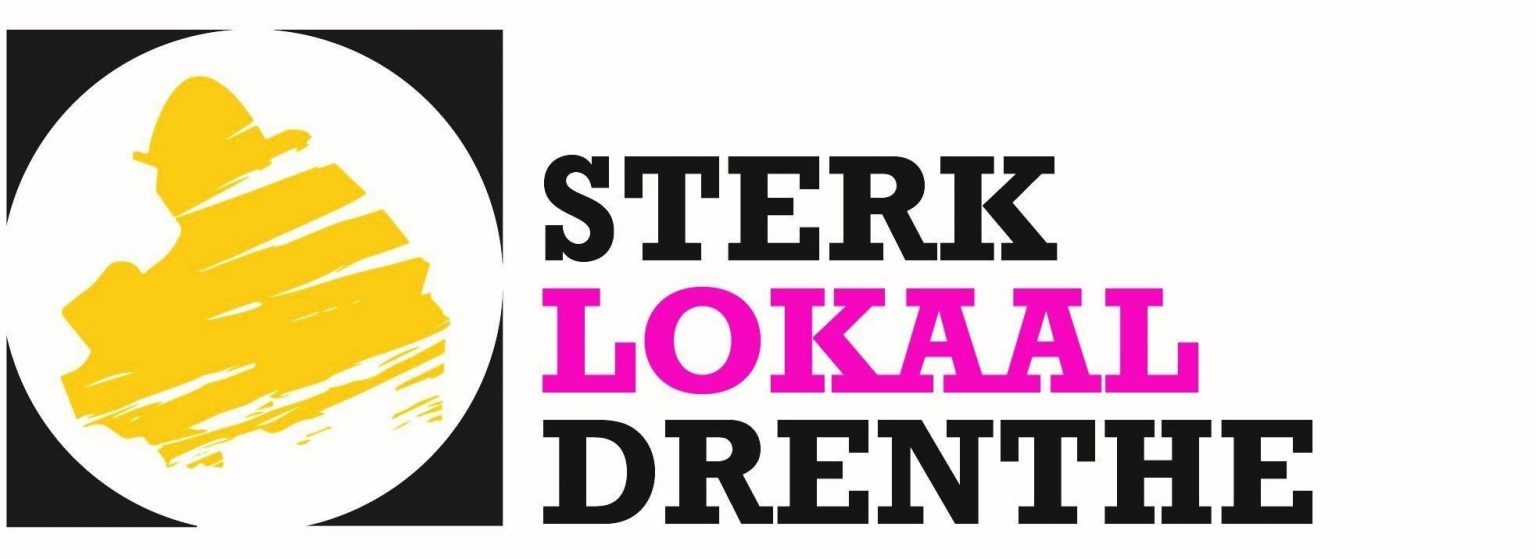 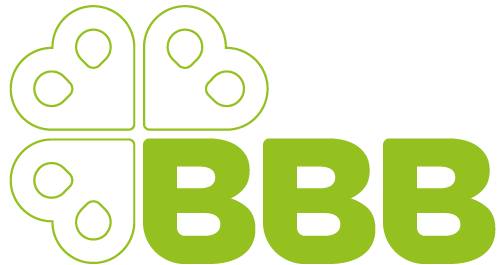 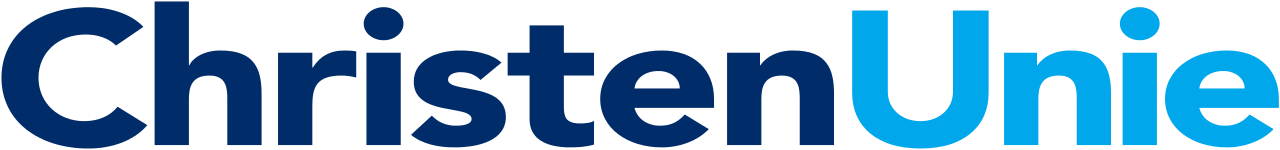 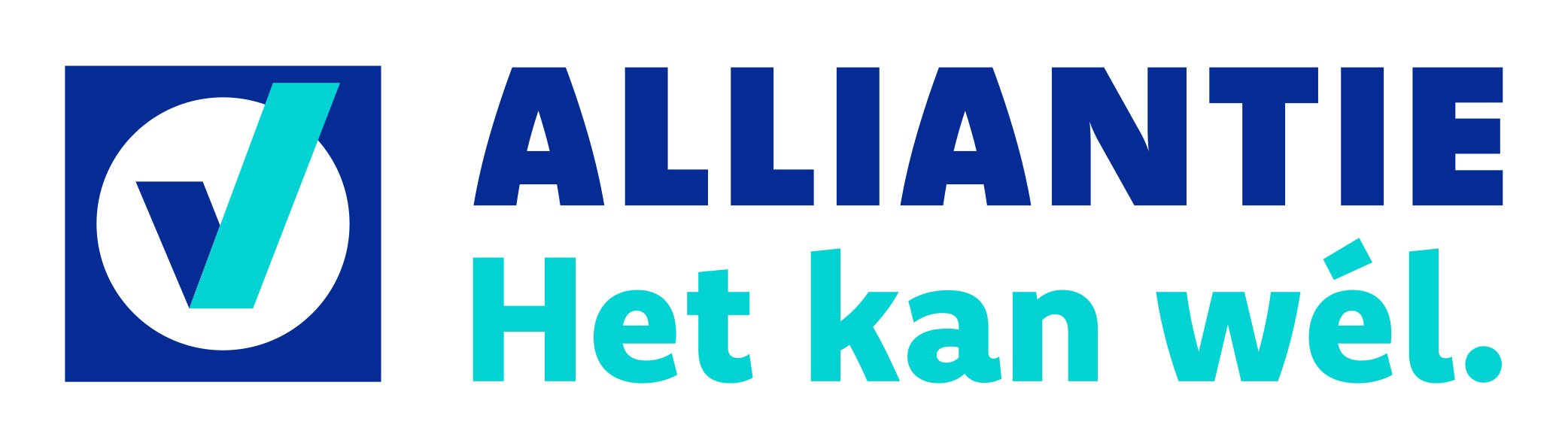 Over de Lijn
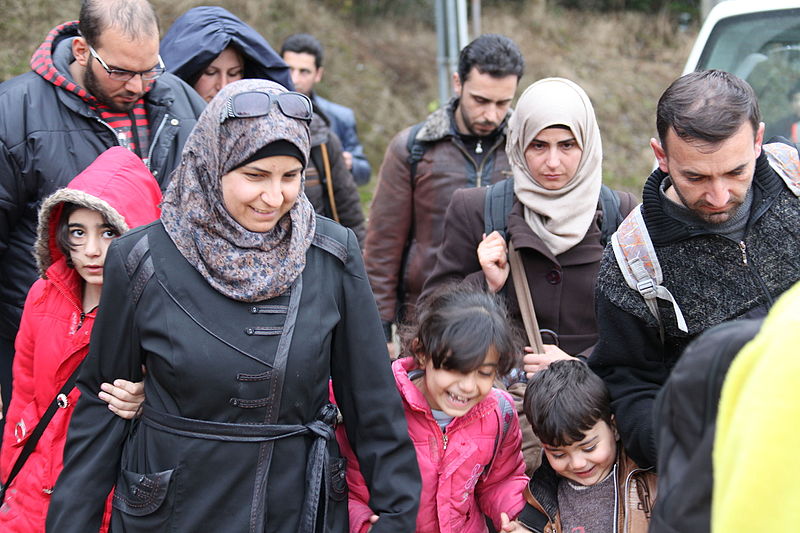 De provincie moet zich inspannenvoor goede huisvestingvan arbeidsmigranten
EENS
ONEENS
De provincie moet zich inspannen voor goede huisvesting van arbeidsmigranten
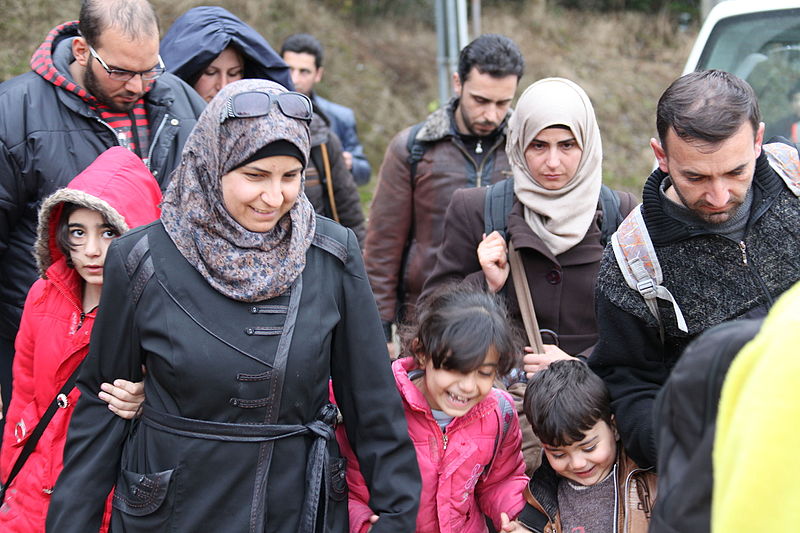 ONEENS
EENS
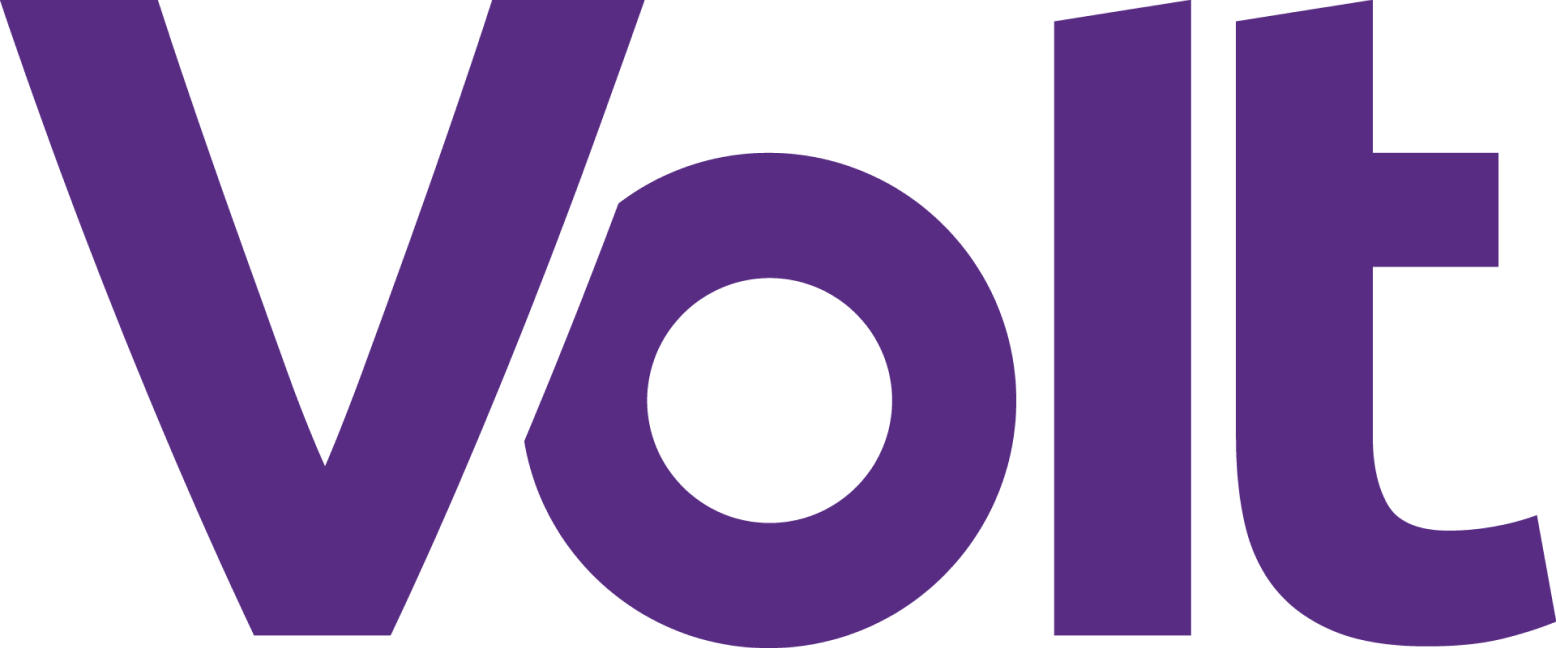 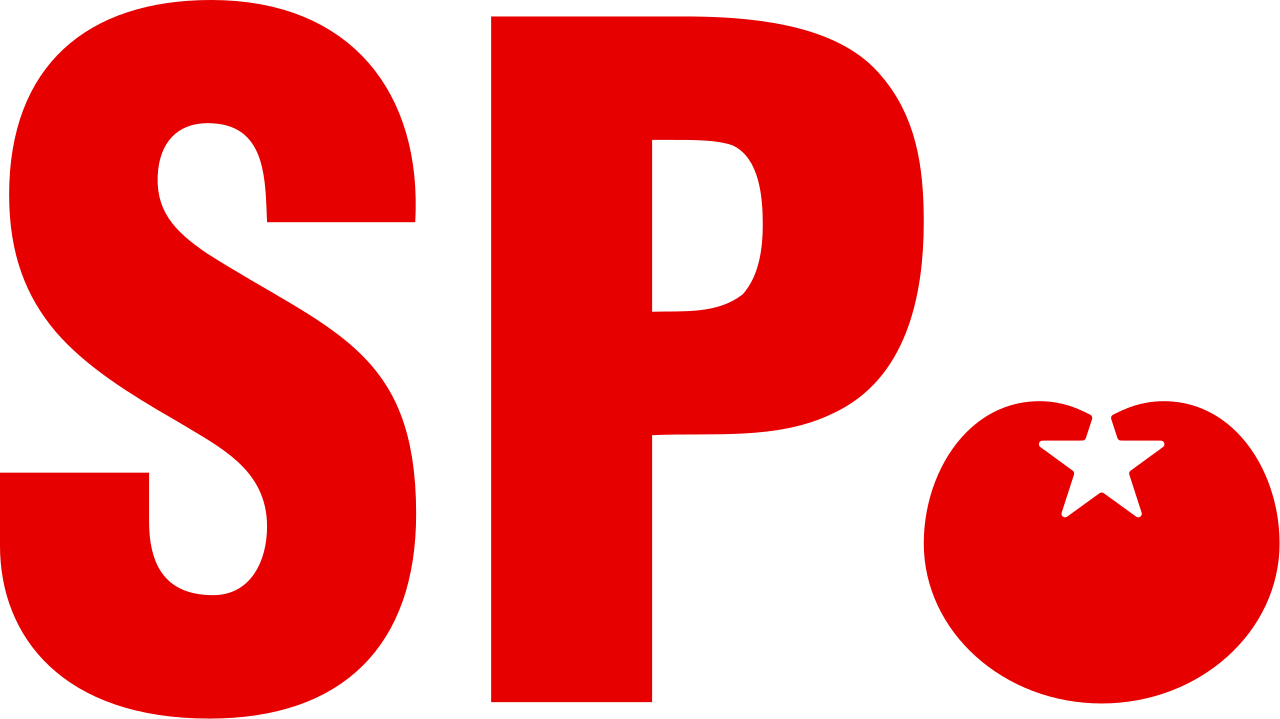 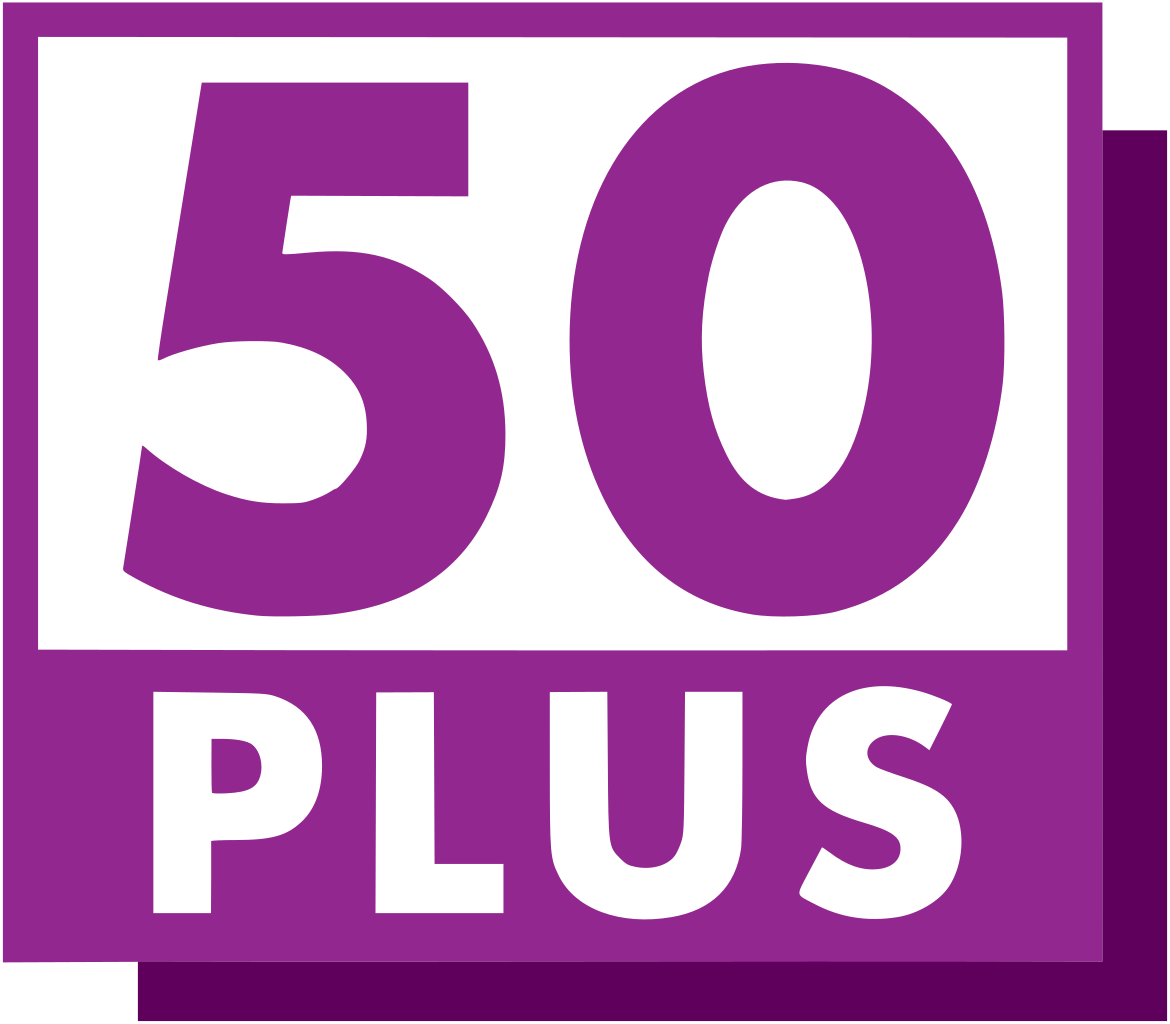 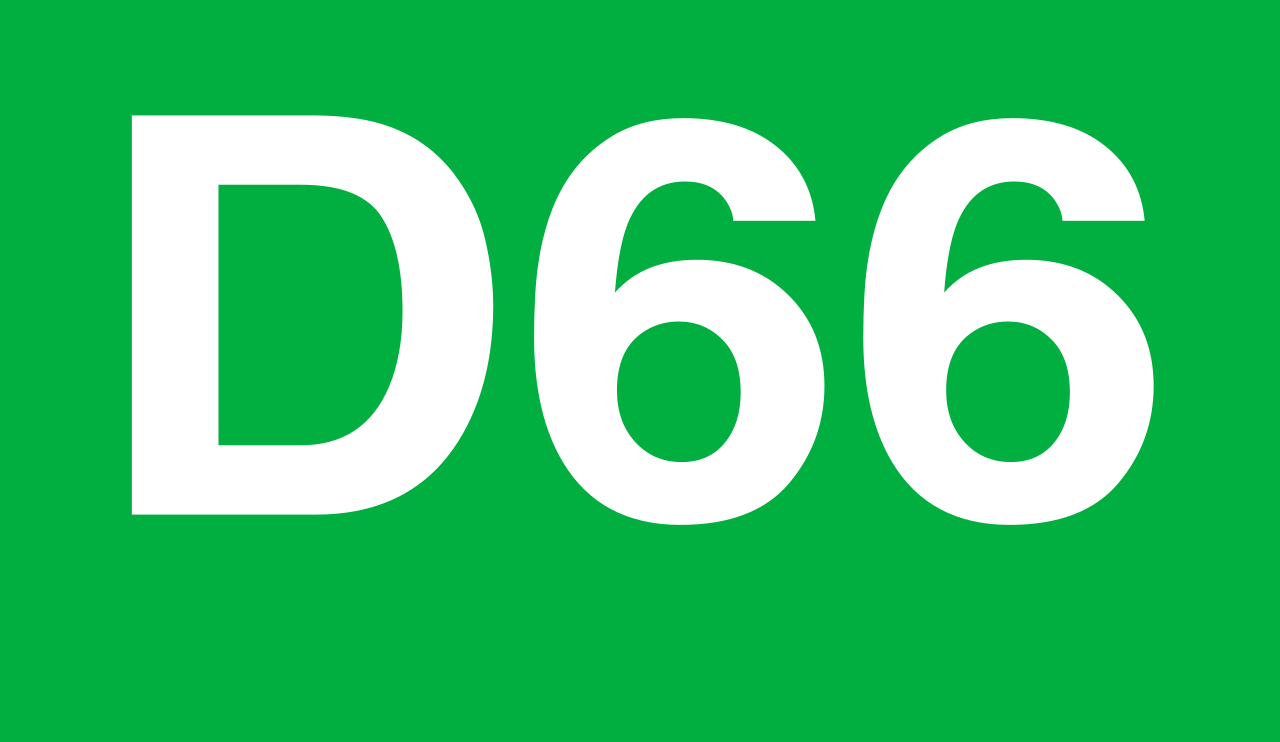 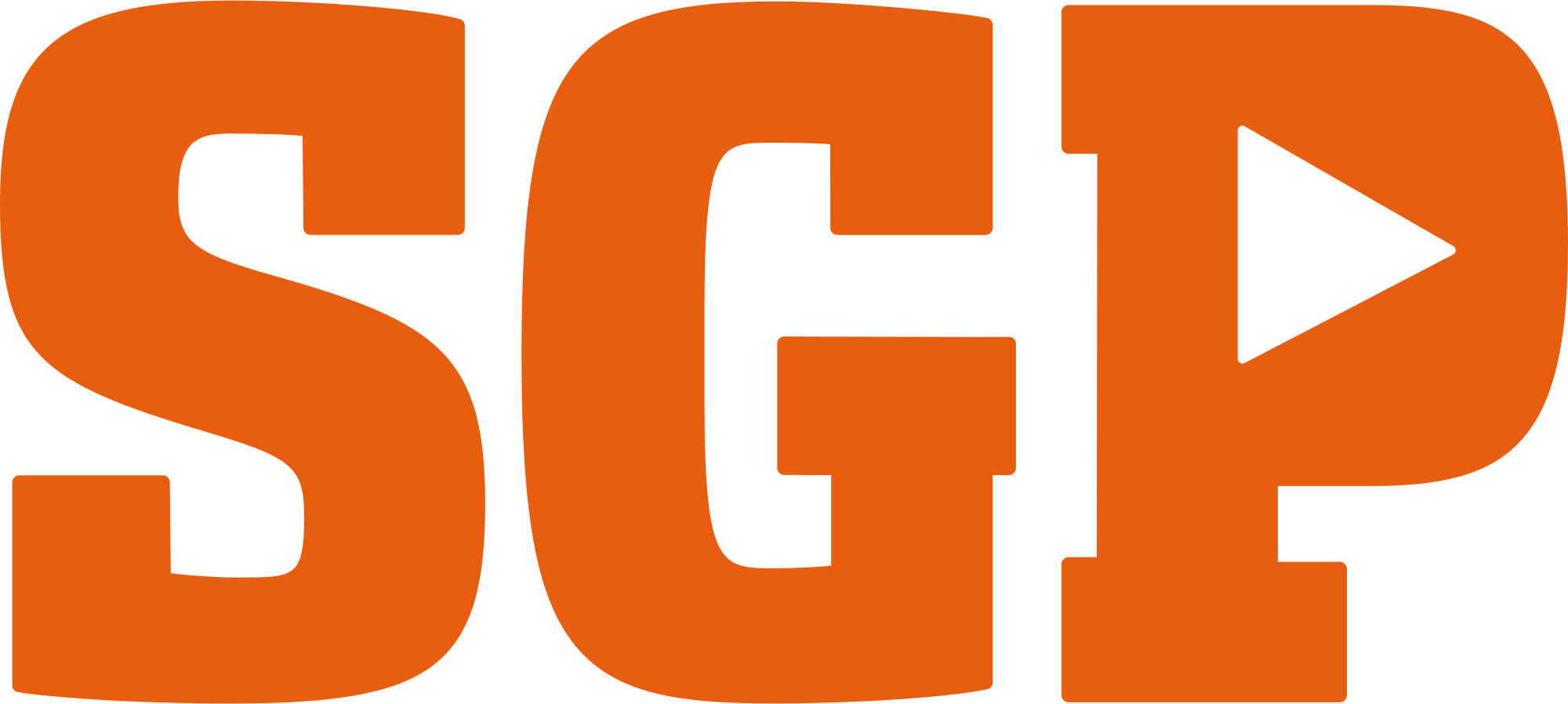 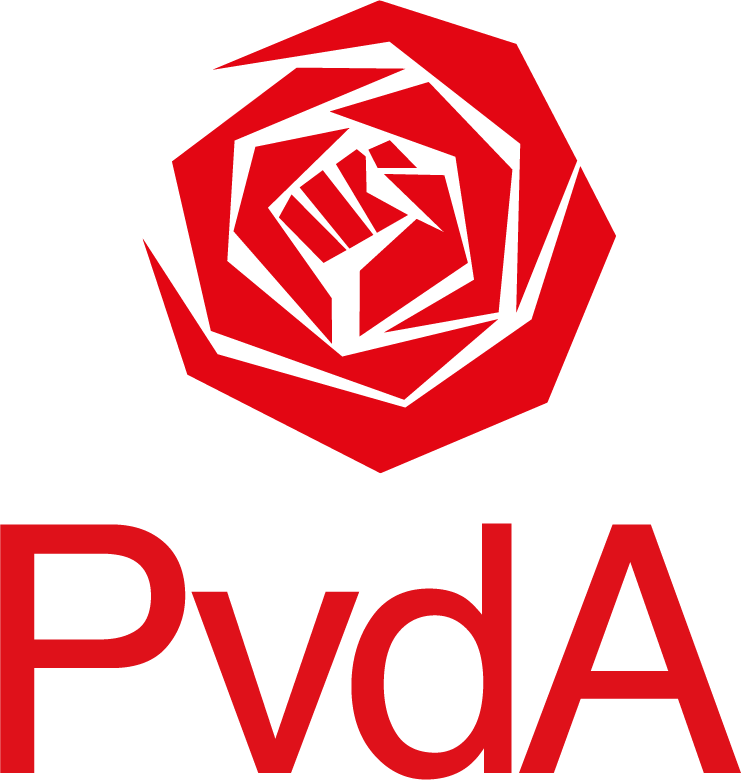 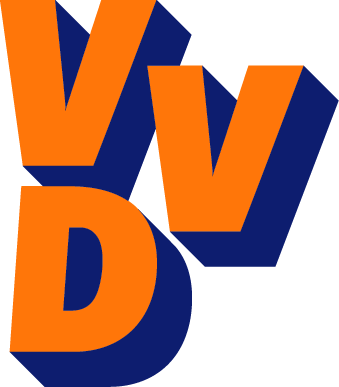 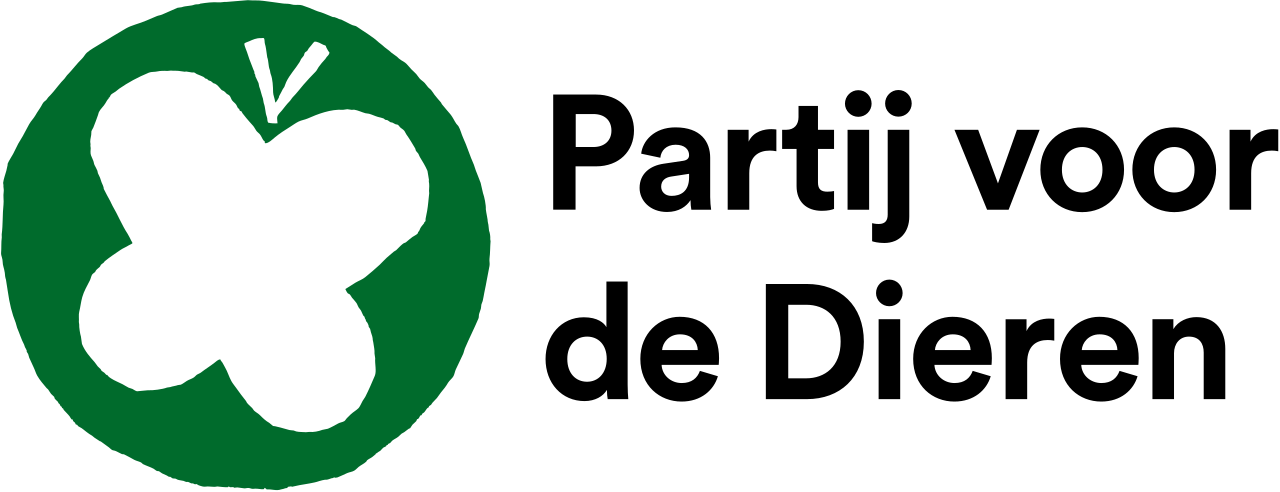 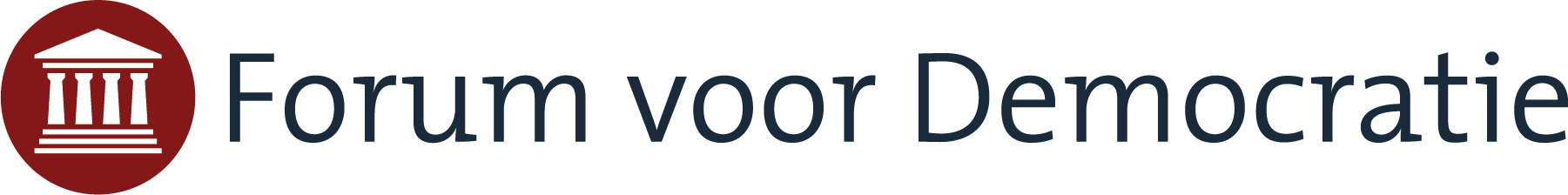 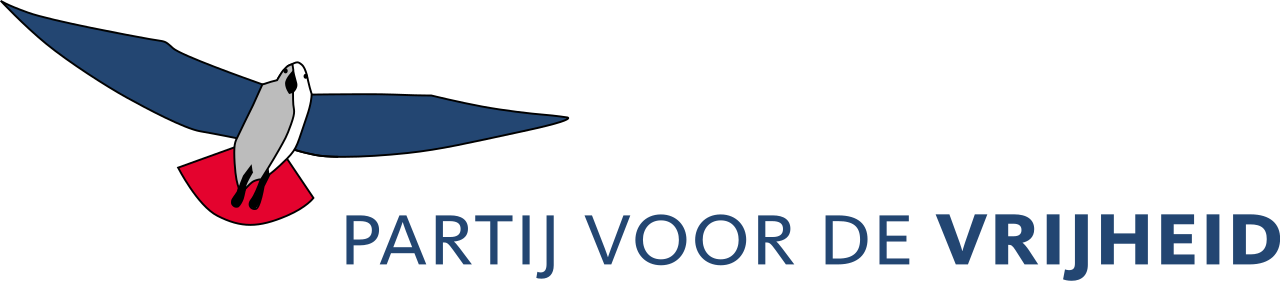 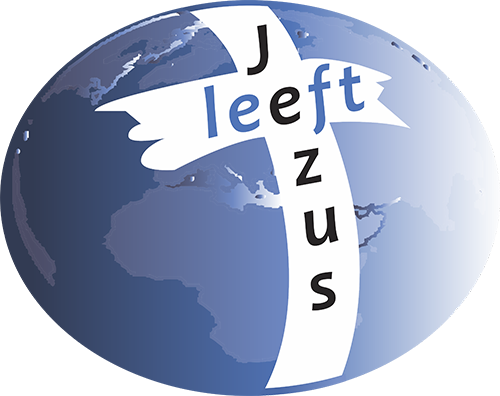 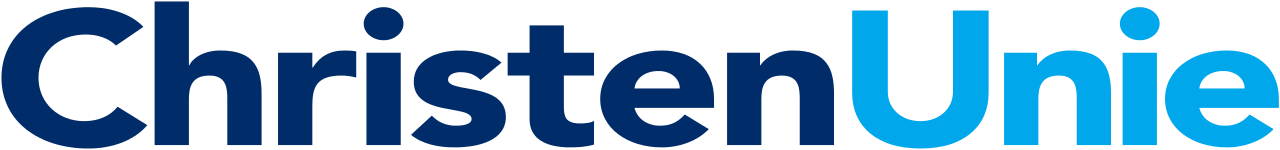 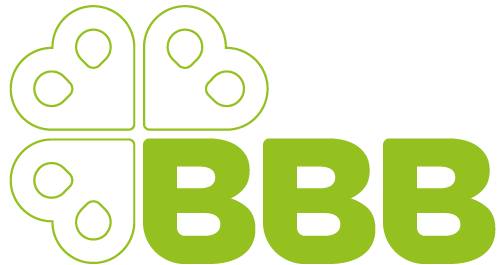 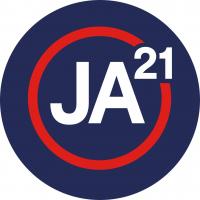 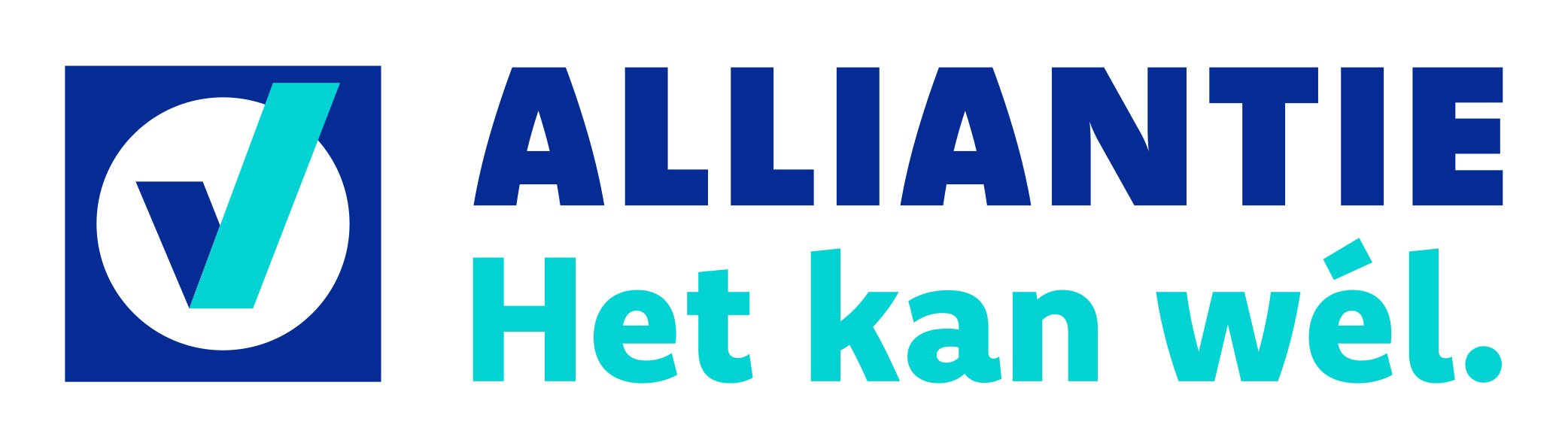 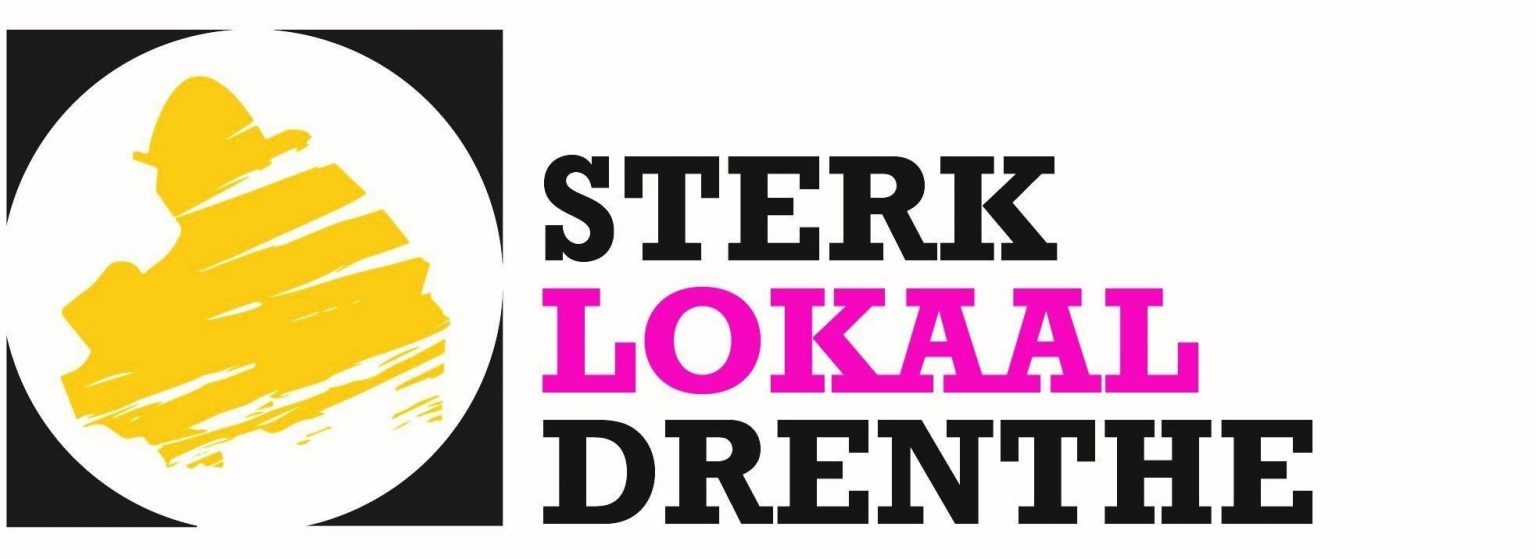 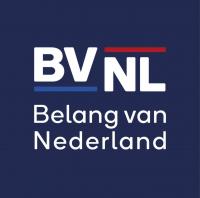 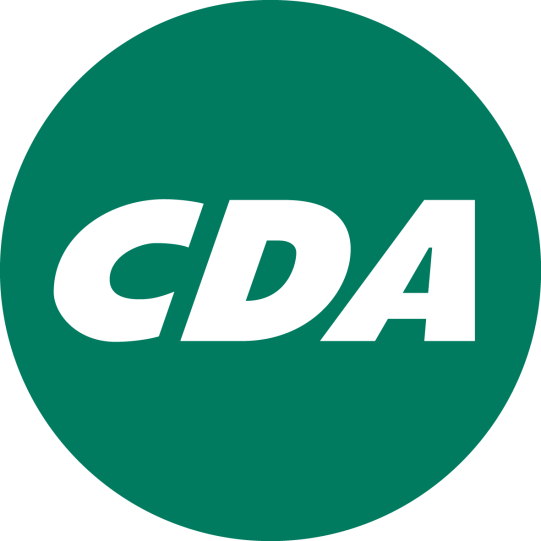 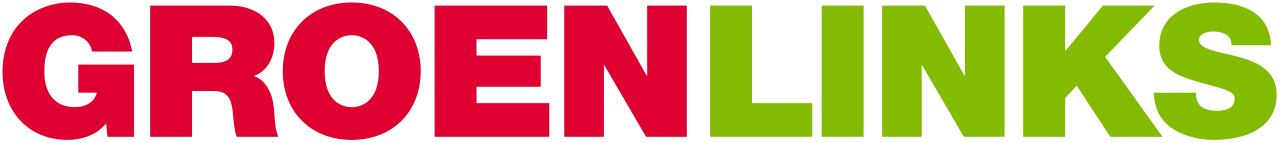 De provincie moet de bouw van losse windmolens tot 25 meter toestaan in het buitengebied
EENS
ONEENS
De provincie moet de bouw van losse windmolens tot 25 meter toestaan in het buitengebied
ONEENS
EENS
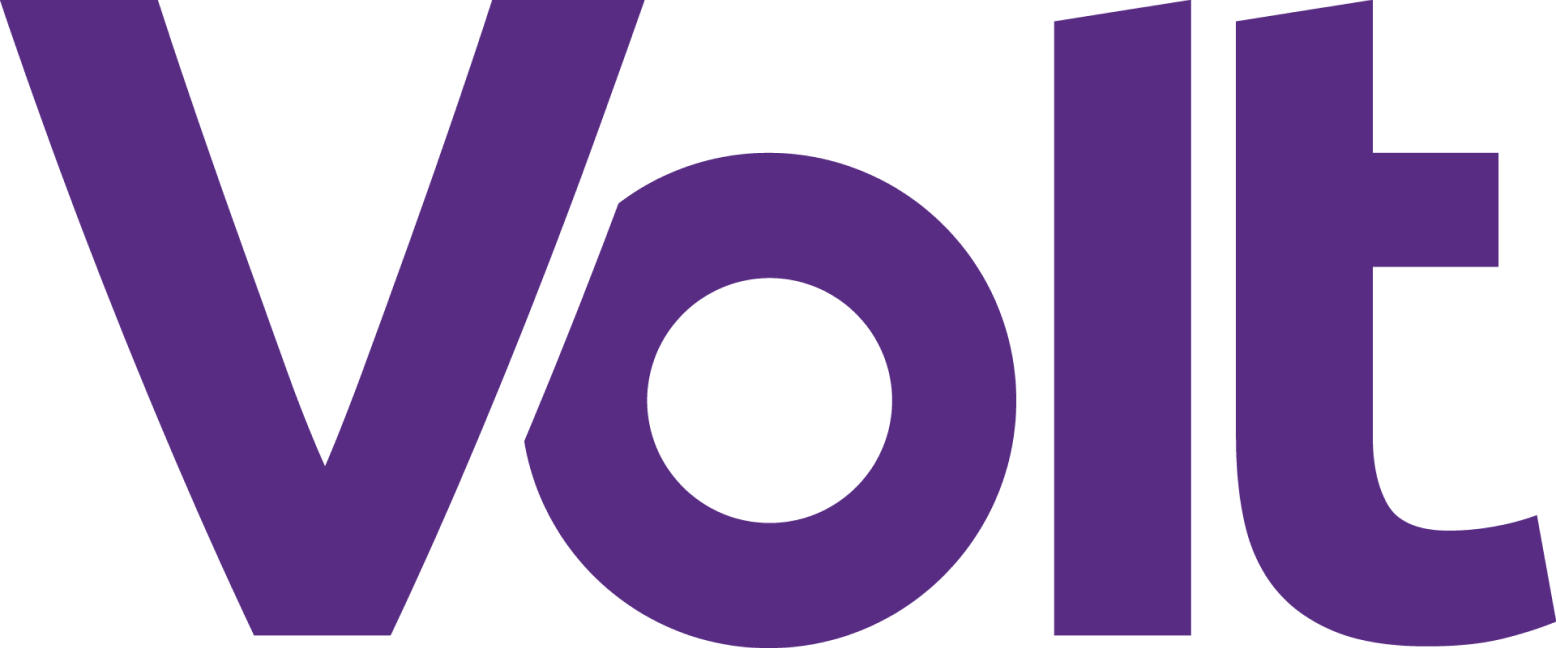 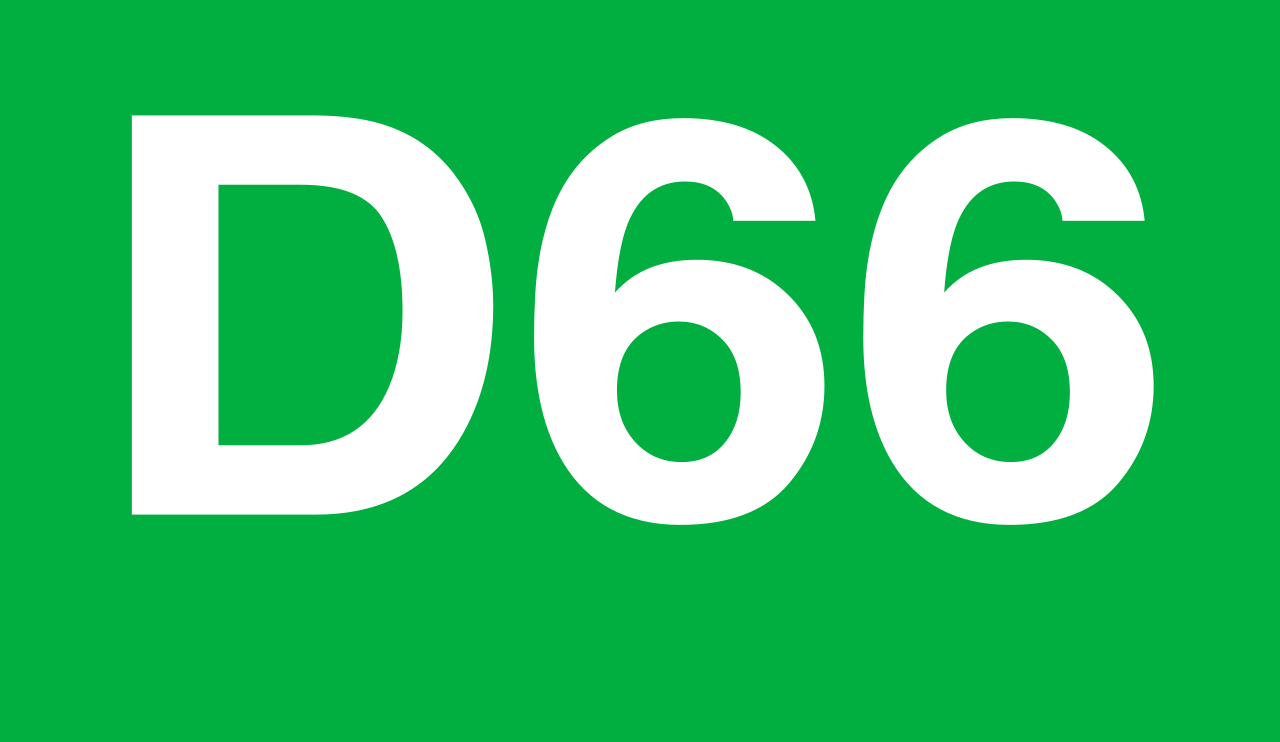 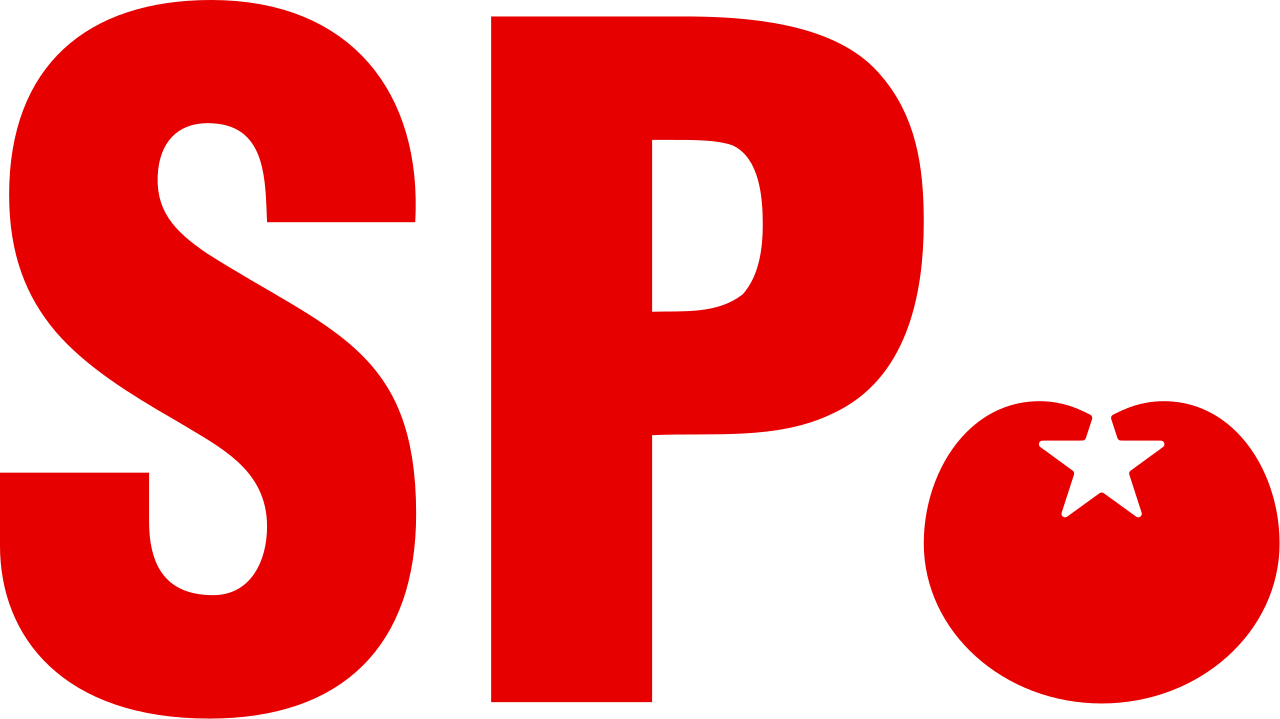 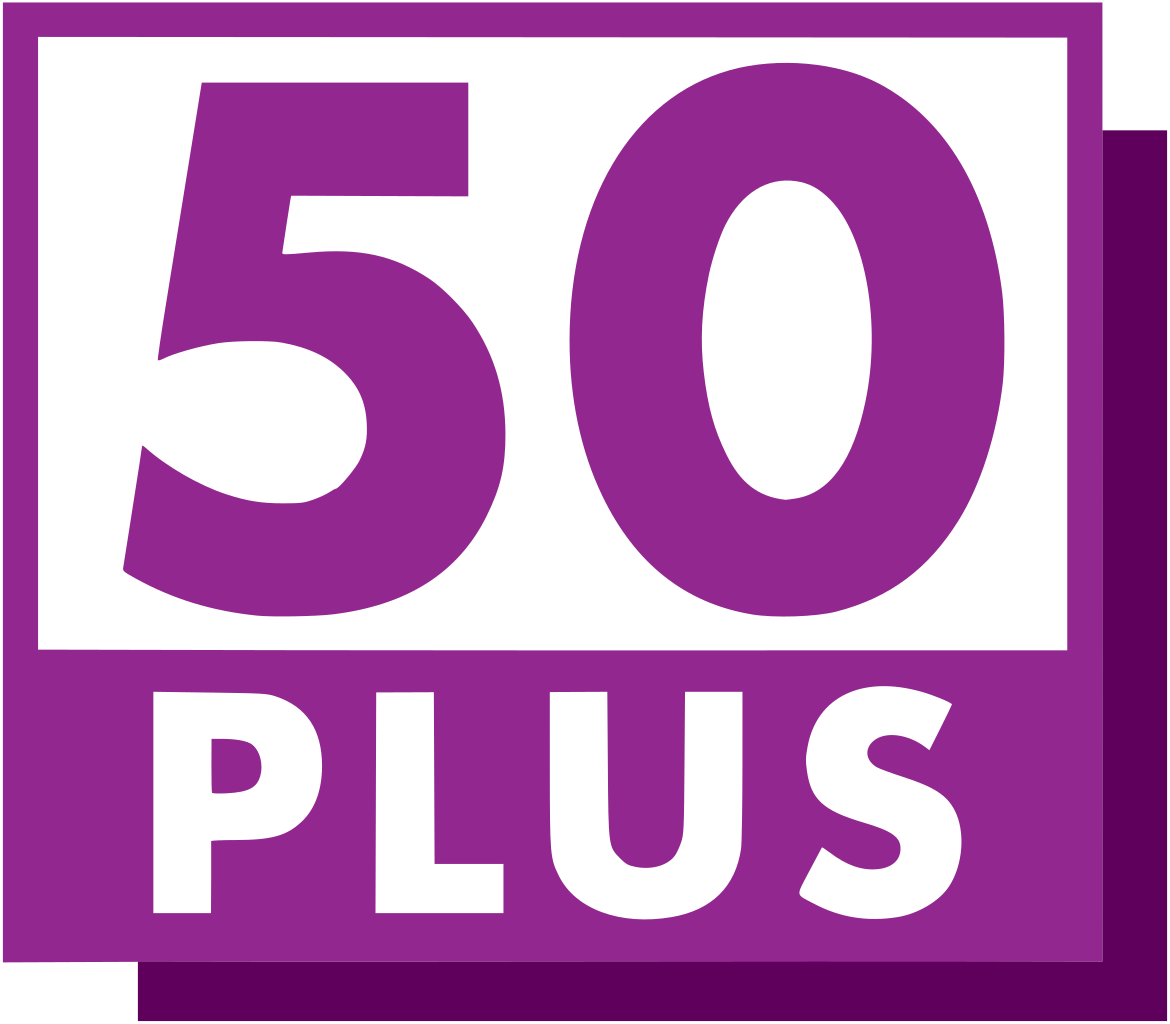 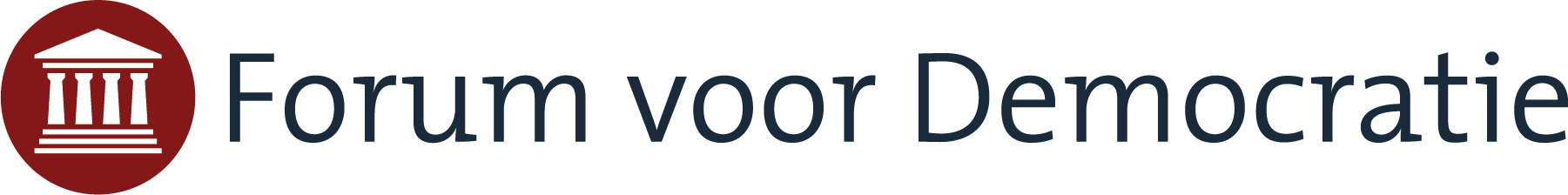 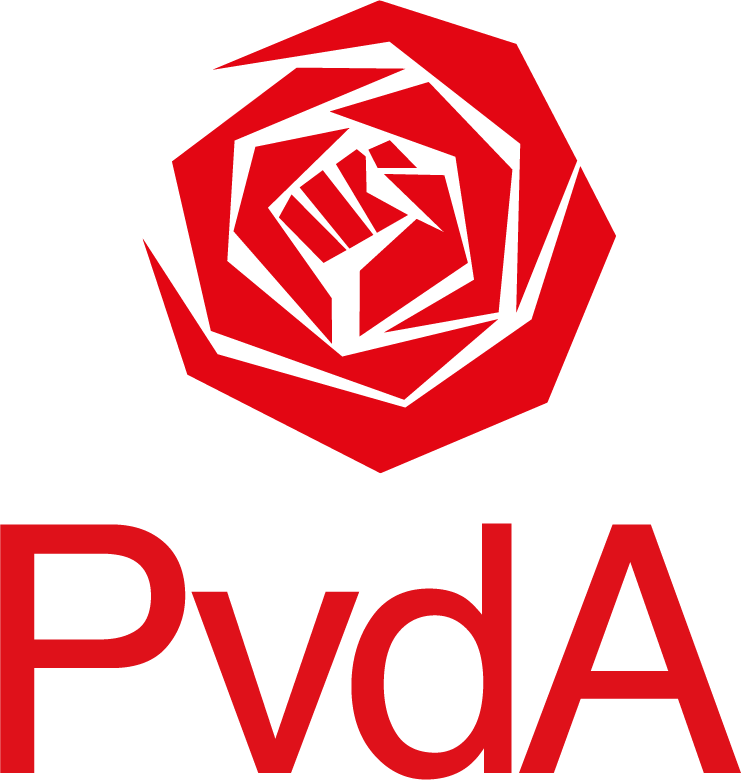 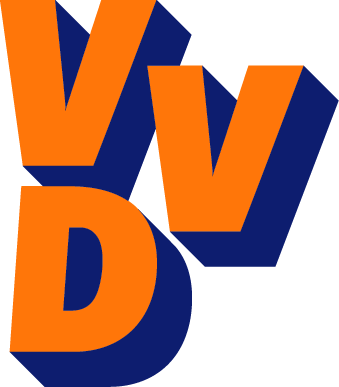 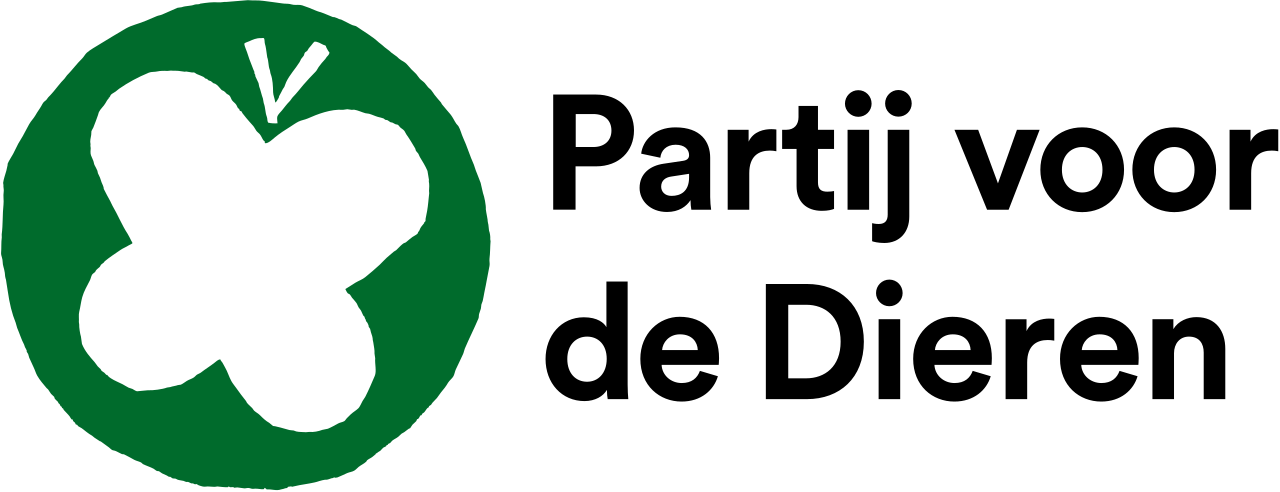 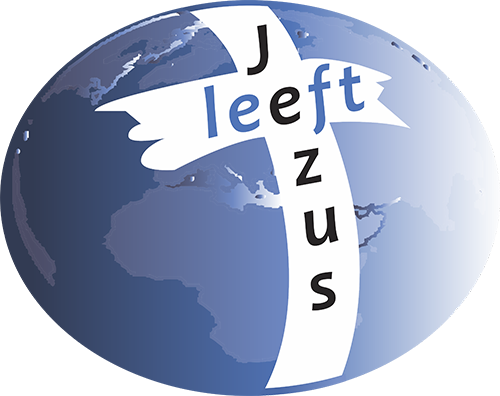 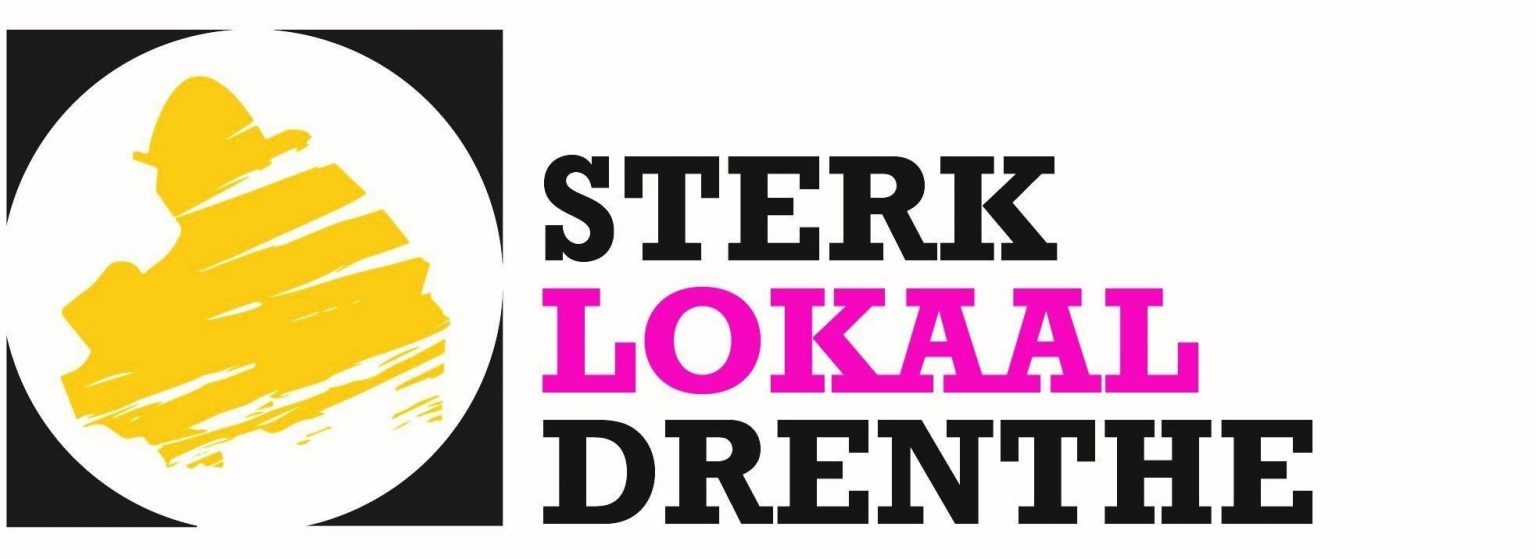 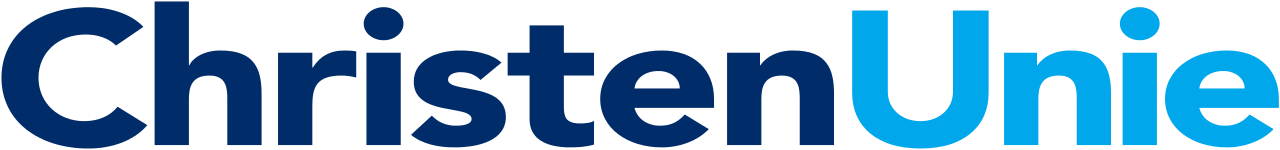 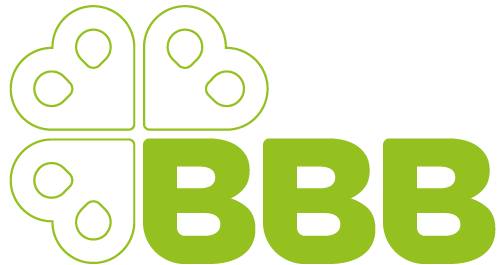 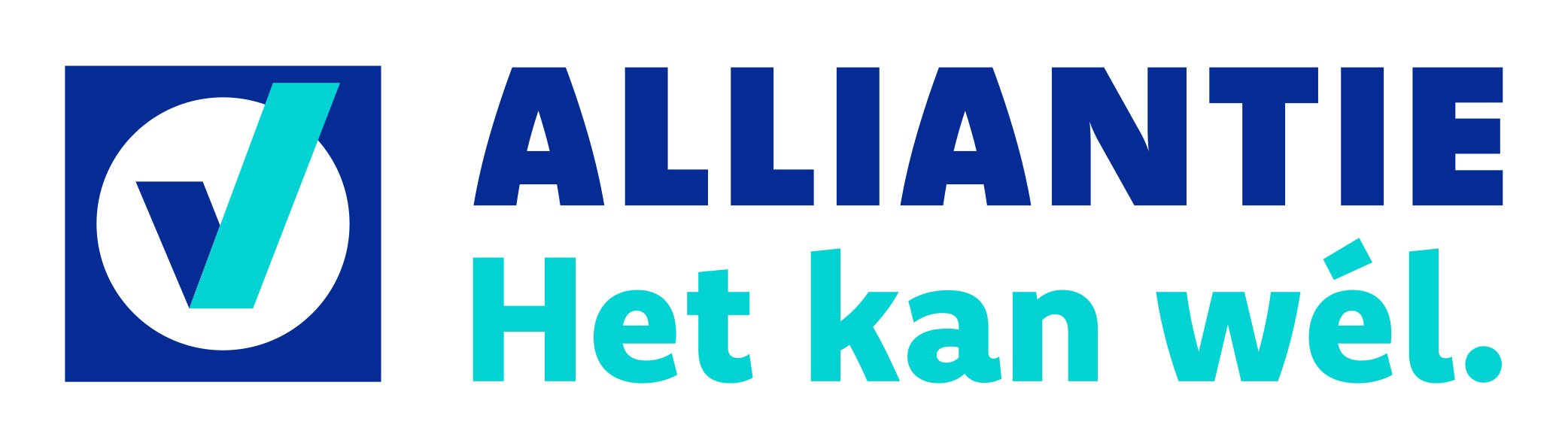 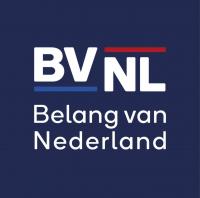 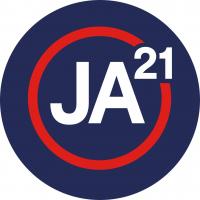 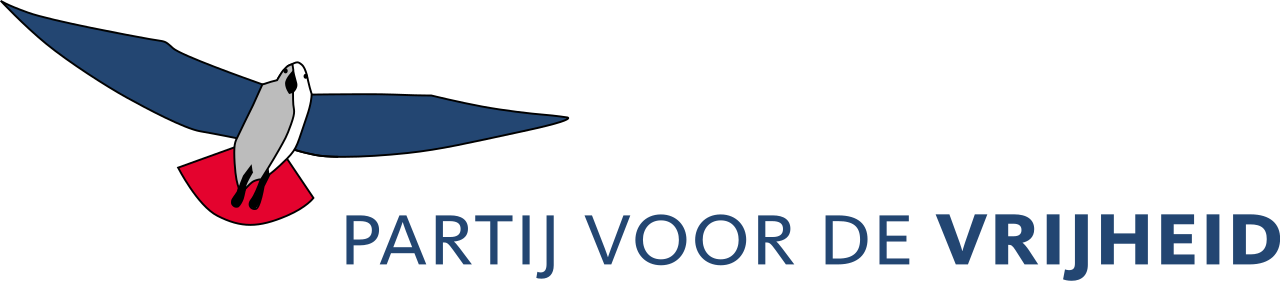 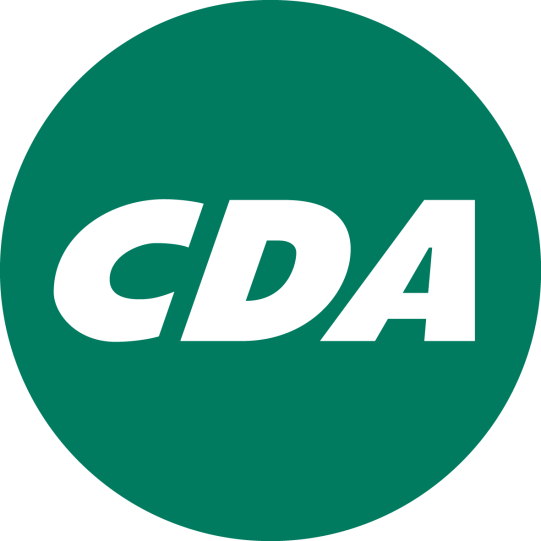 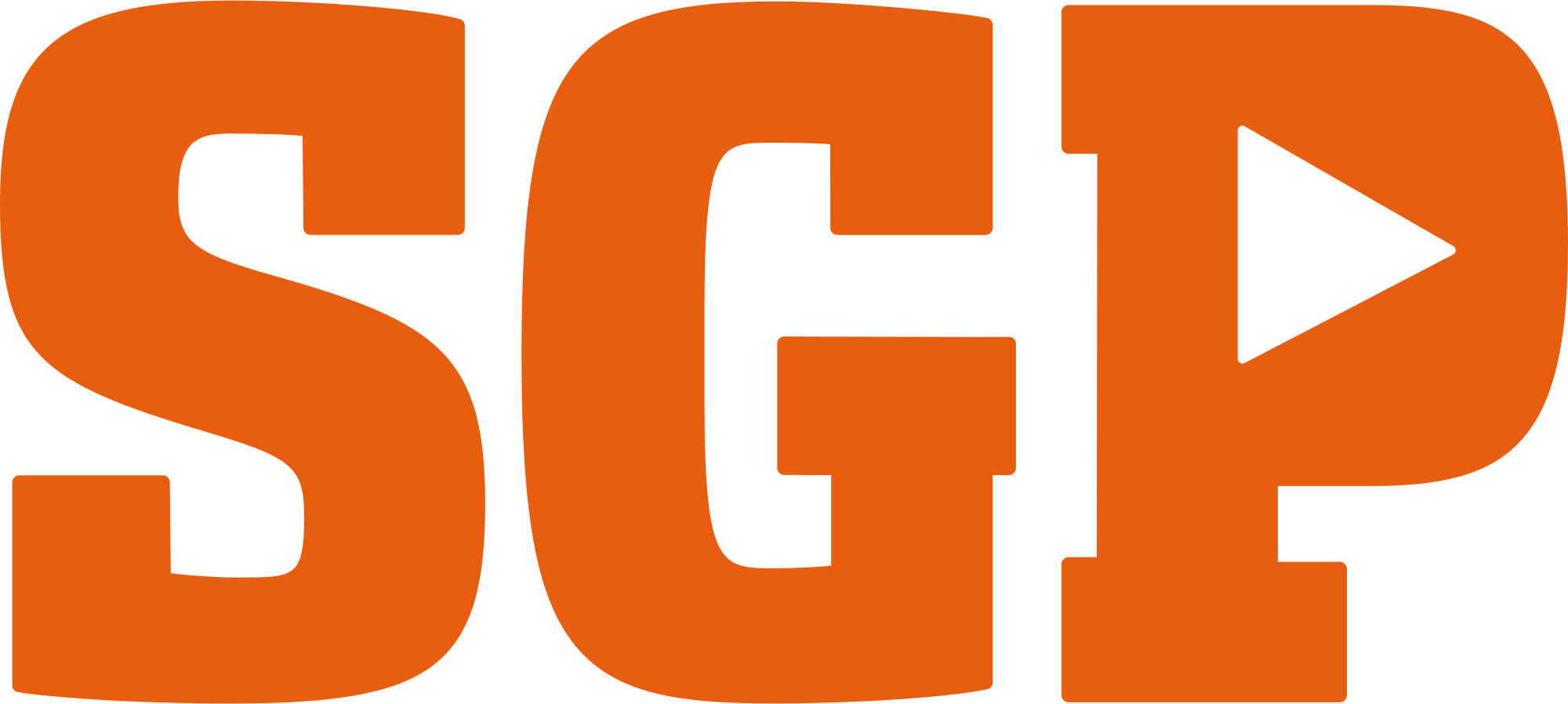 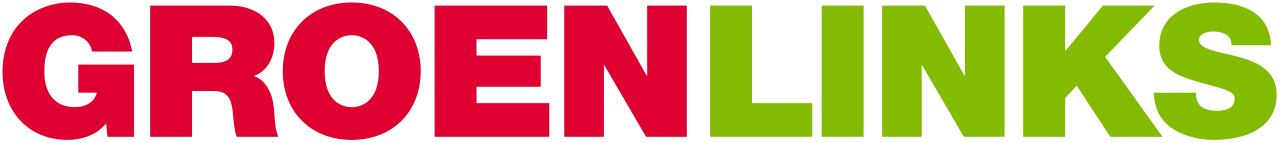 Openbaar vervoer binnen Drenthe moet gratis zijn voor ouderen
EENS
ONEENS
Openbaar vervoer binnen Drenthe moet gratis zijn voor ouderen
ONEENS
EENS
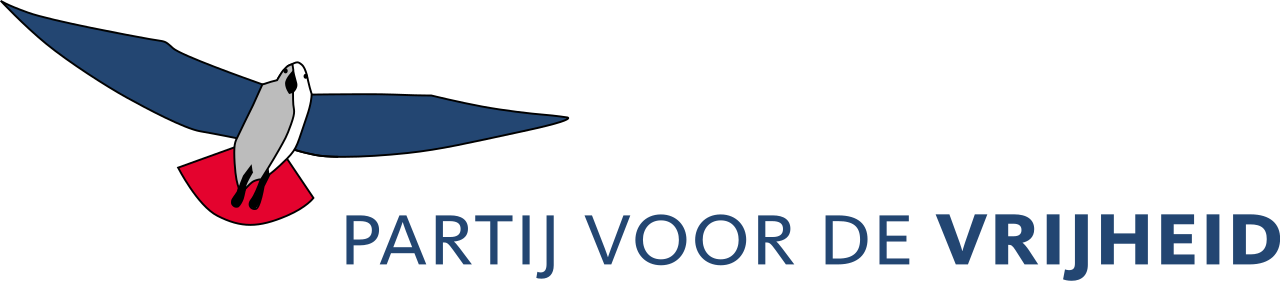 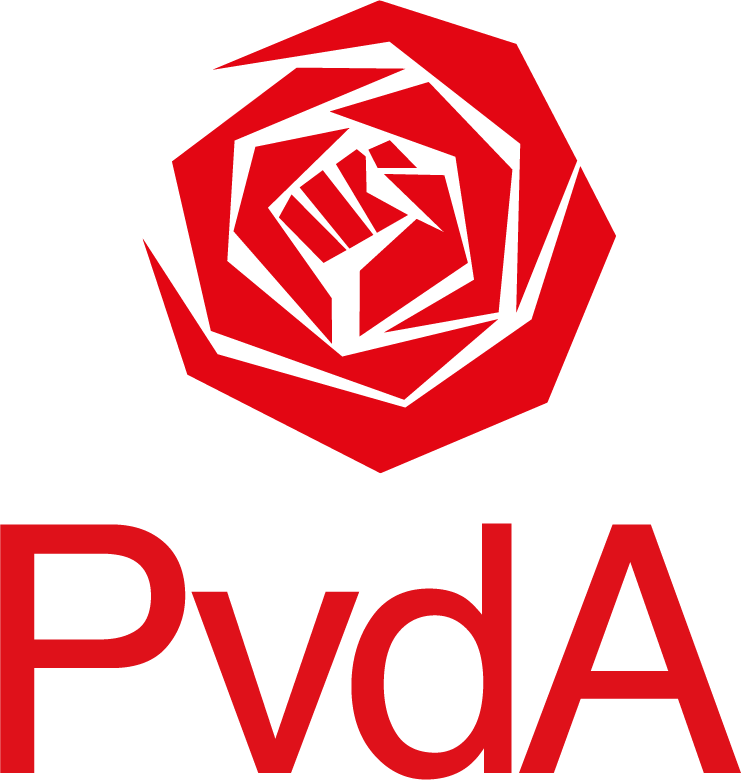 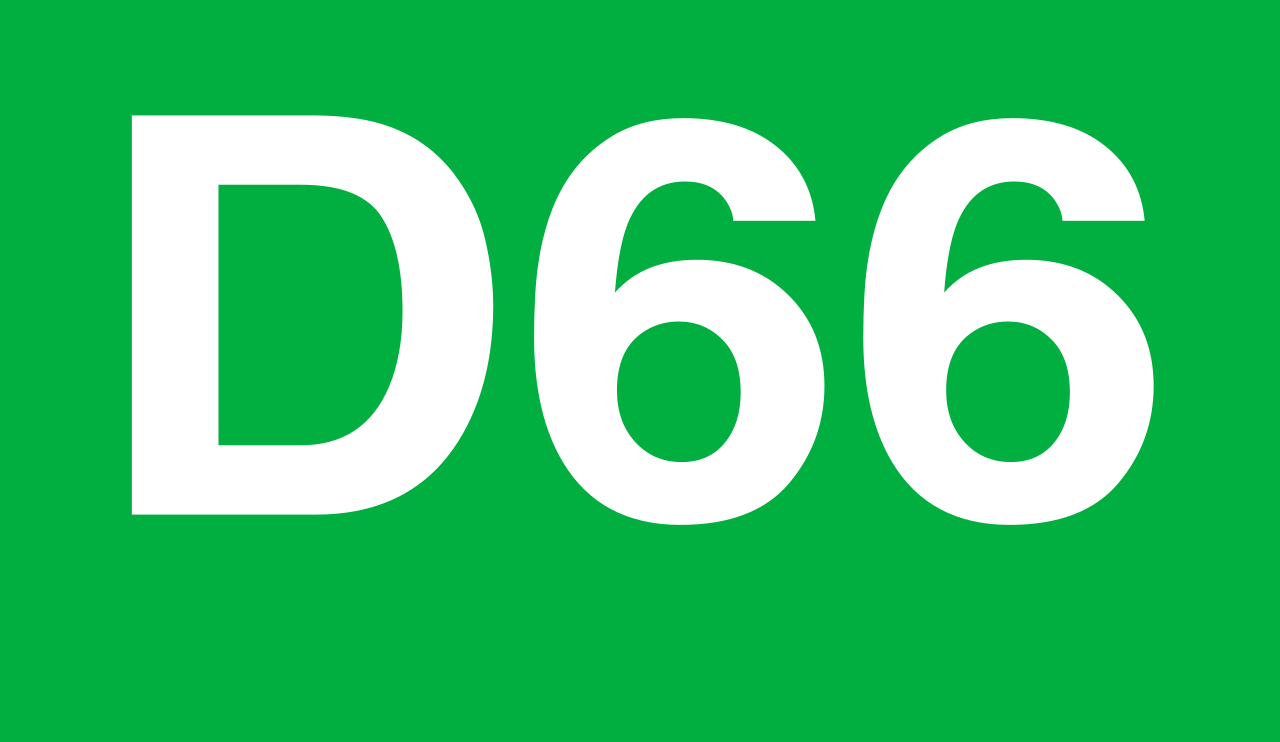 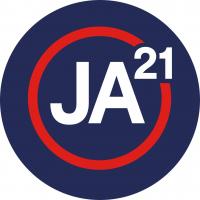 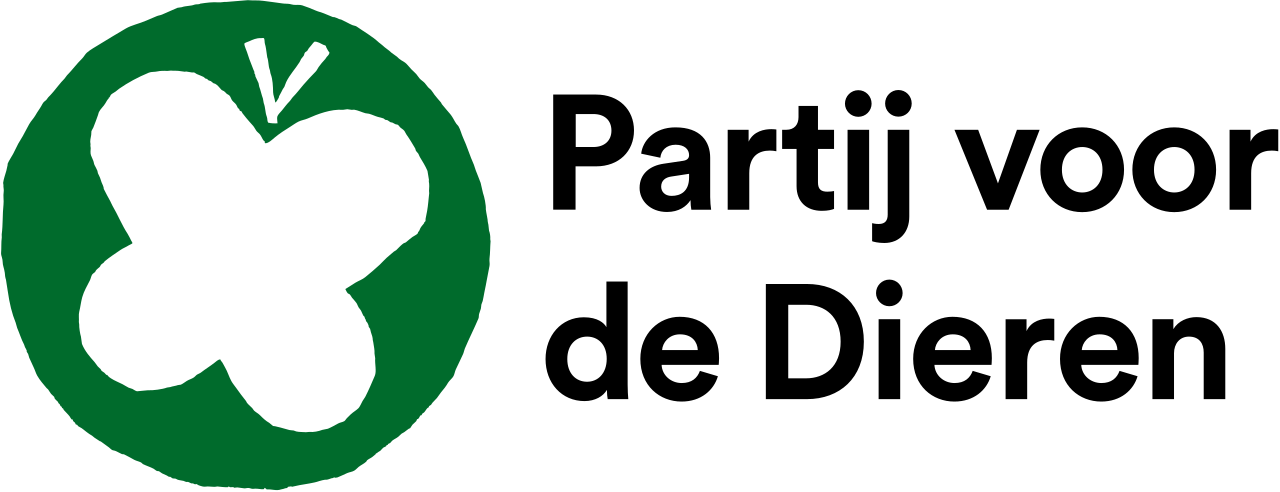 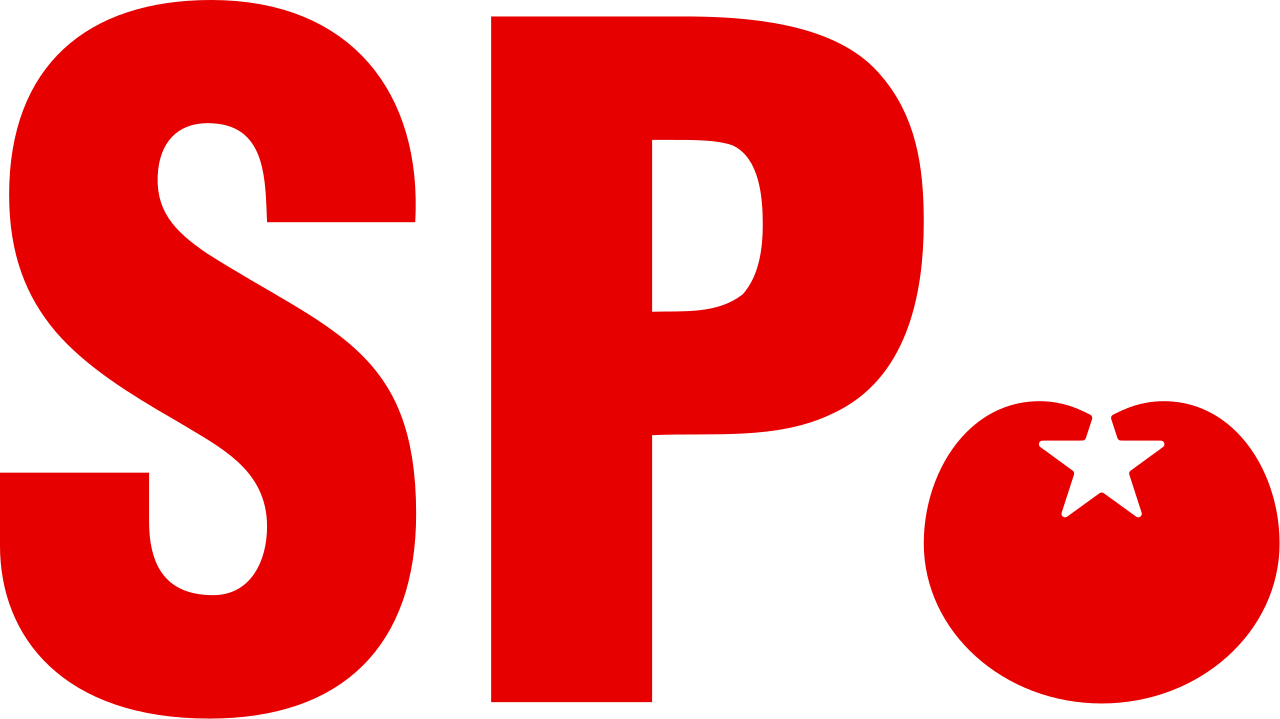 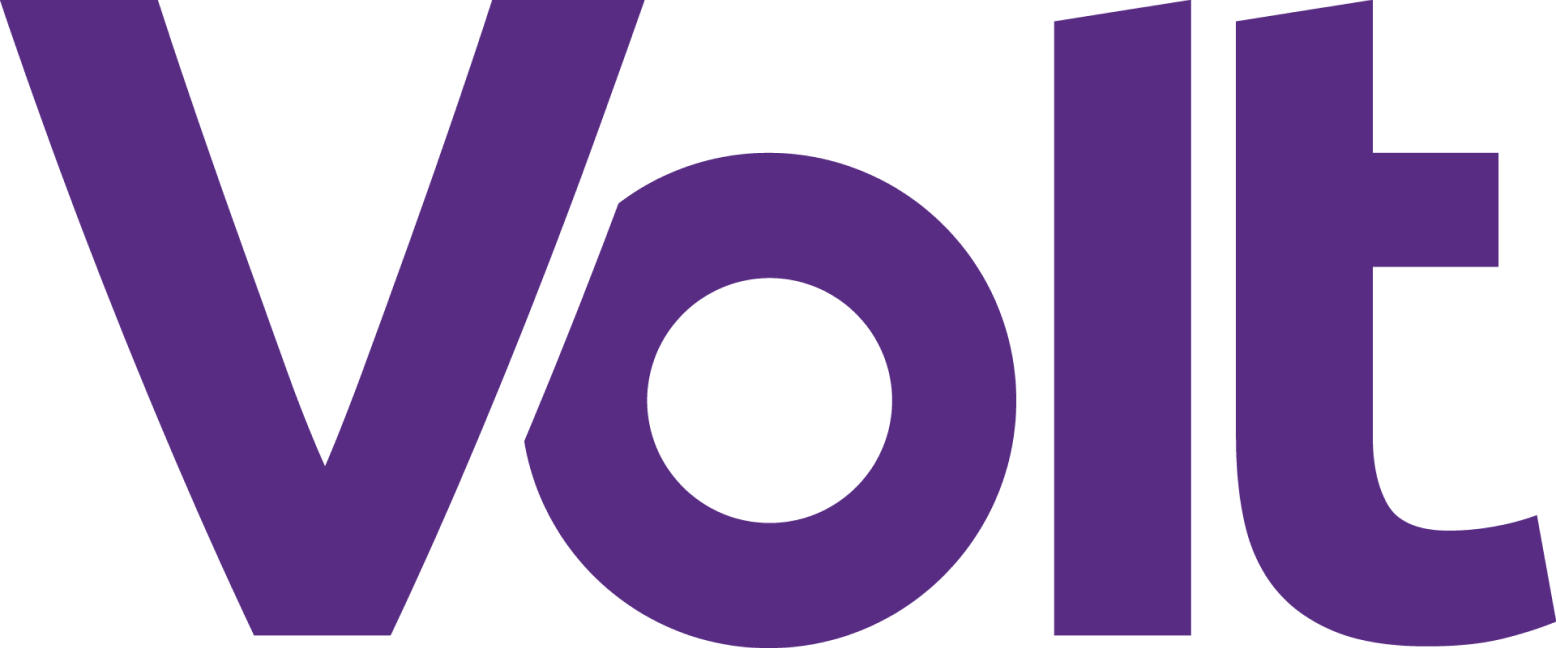 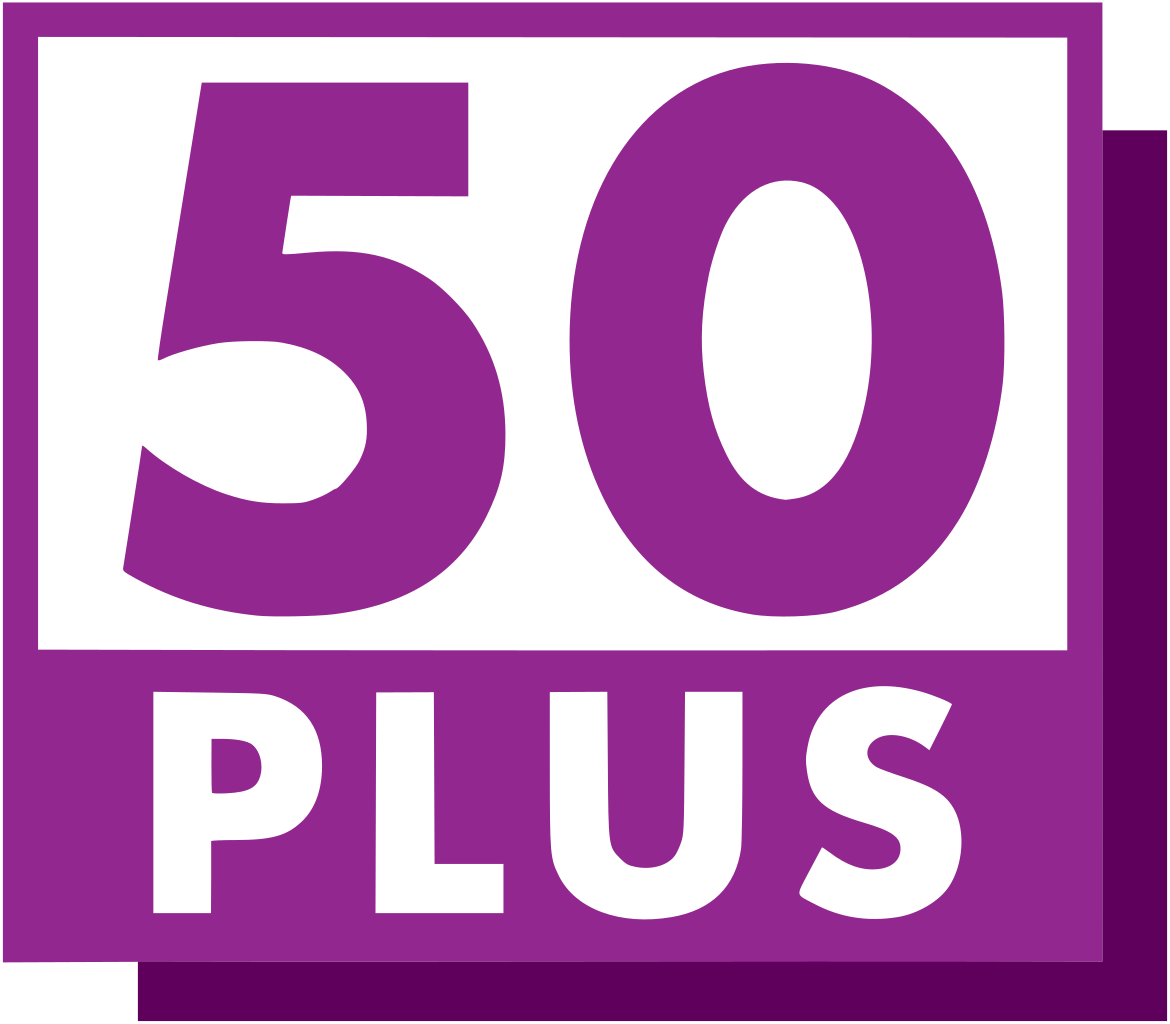 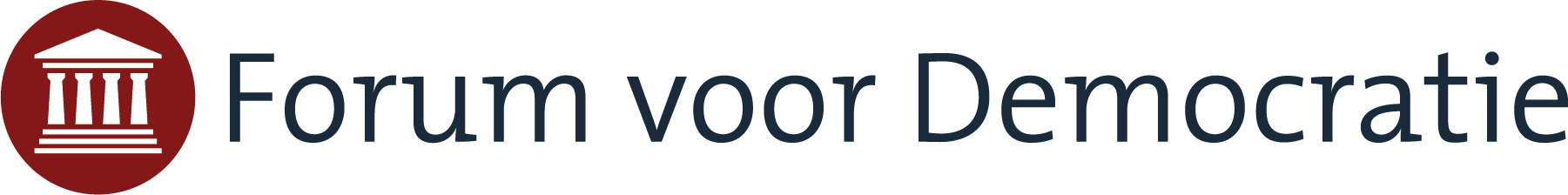 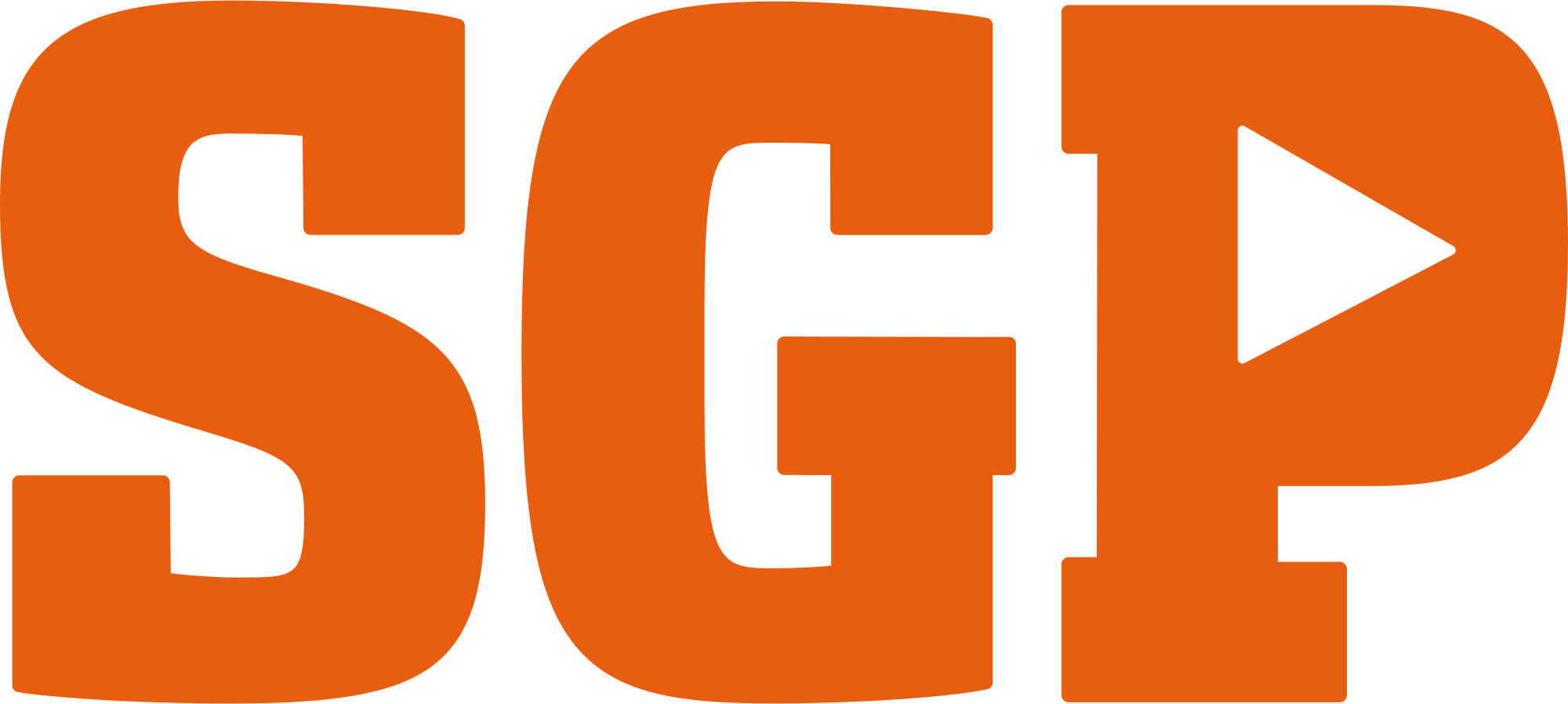 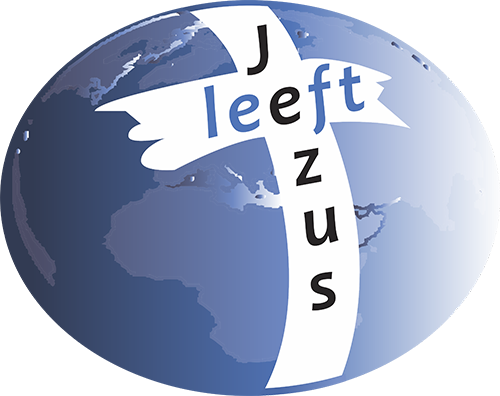 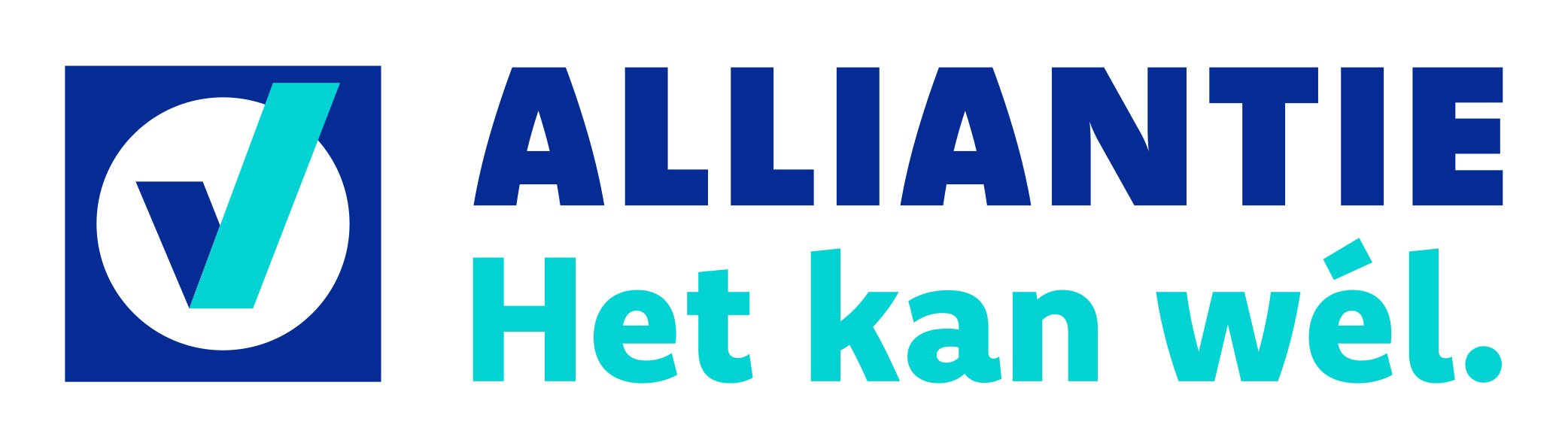 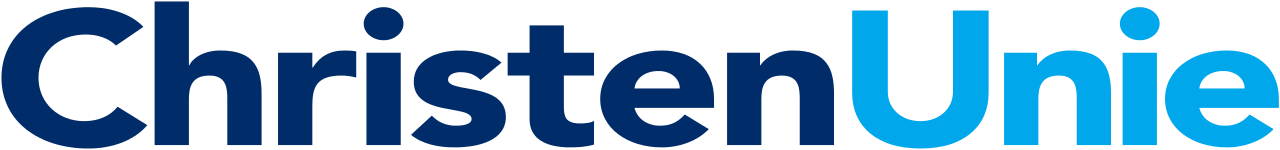 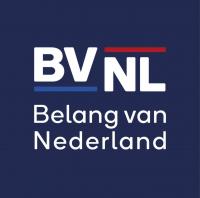 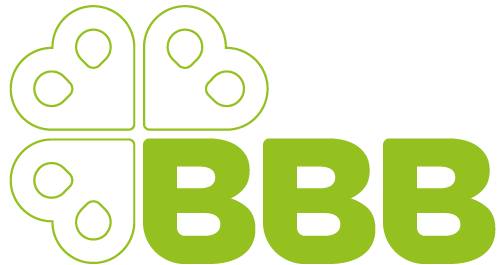 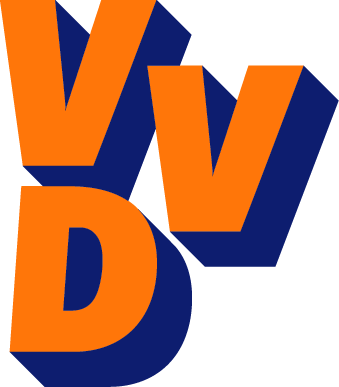 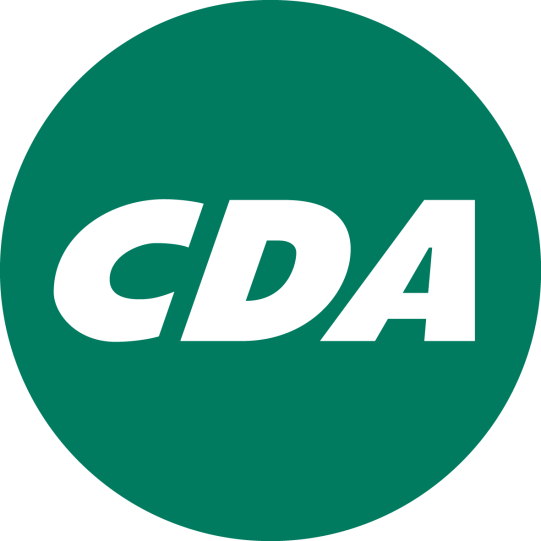 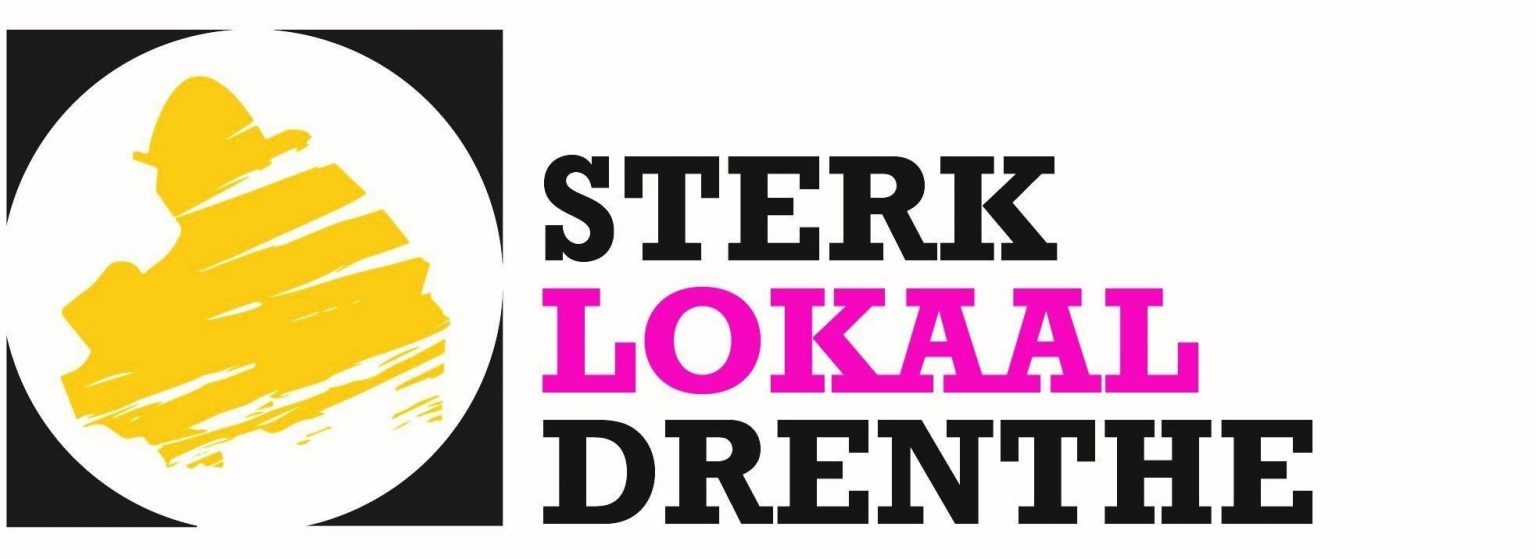 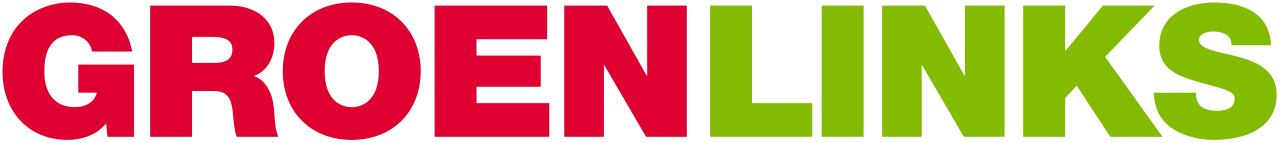 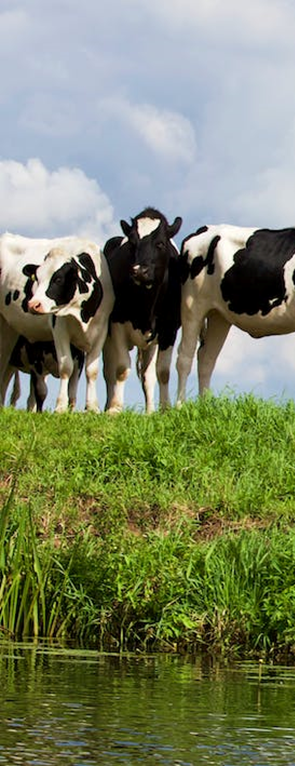 De provincie moet boerenbedrijven onteigenen als dat nodig is om de doelen voor stikstofreductie te halen
EENS
ONEENS
De provincie moet boerenbedrijven onteigenen als dat nodig is om de doelen voor stikstofreductie te halen
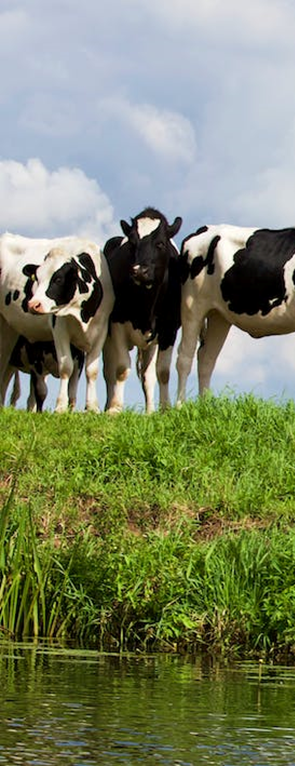 ONEENS
EENS
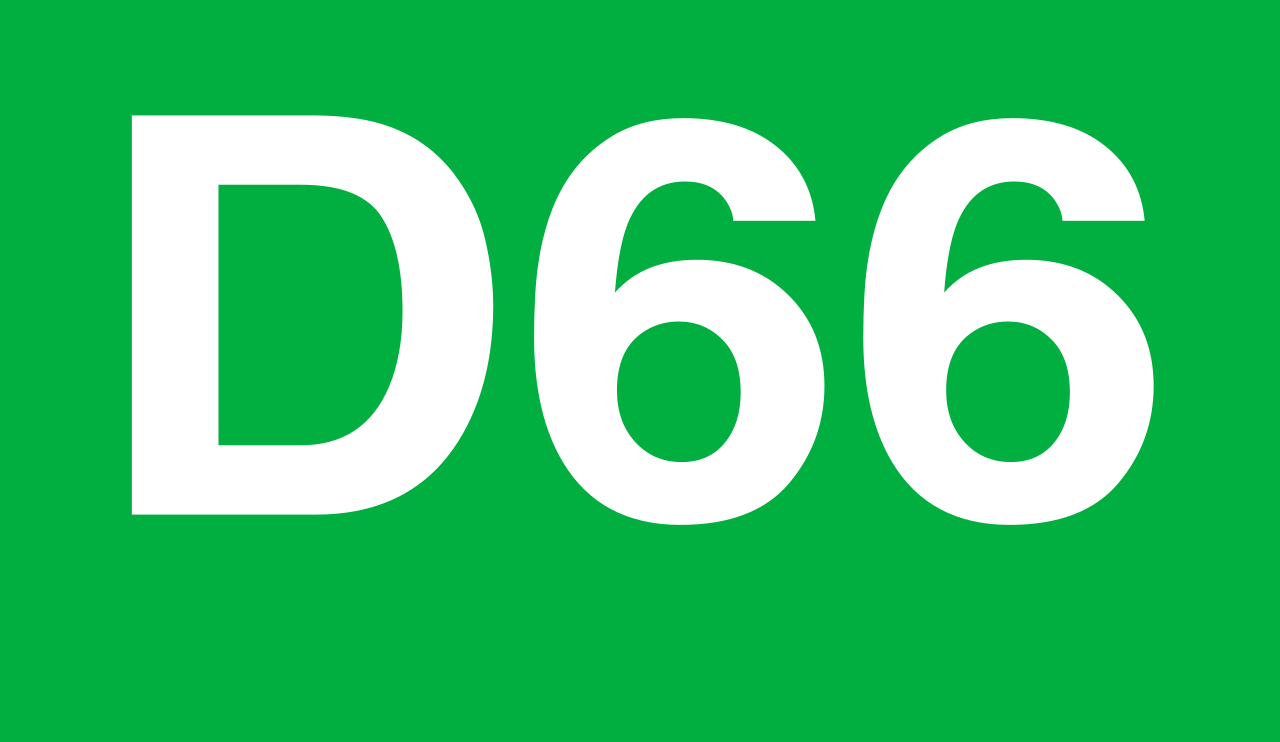 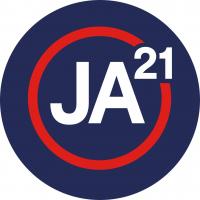 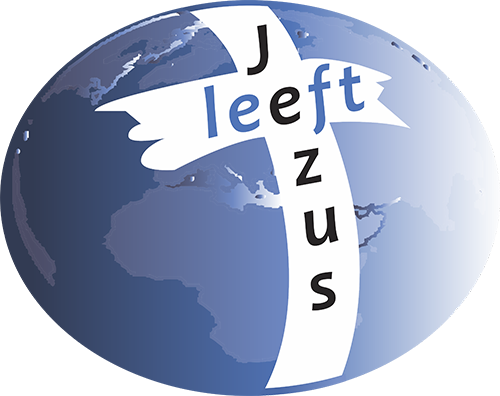 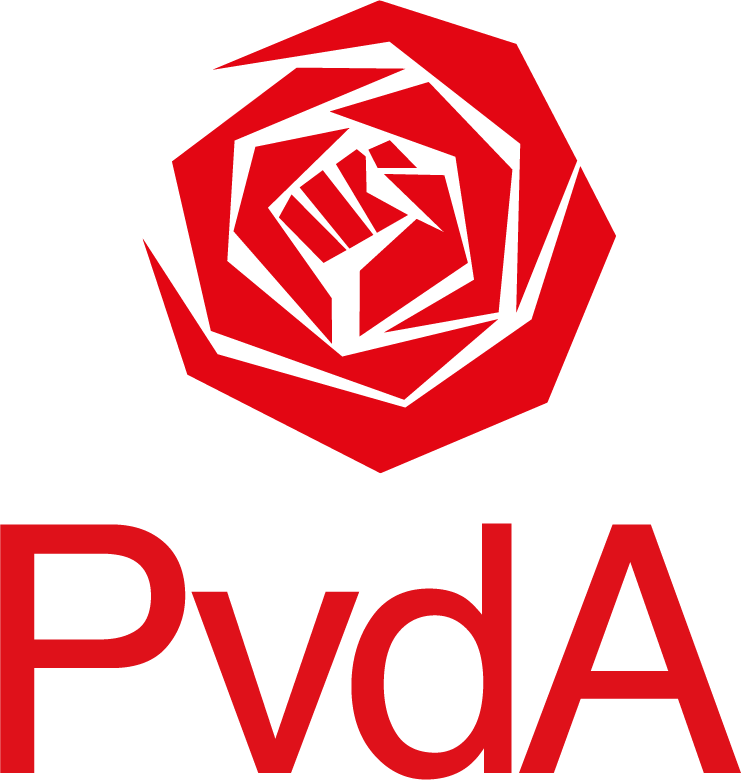 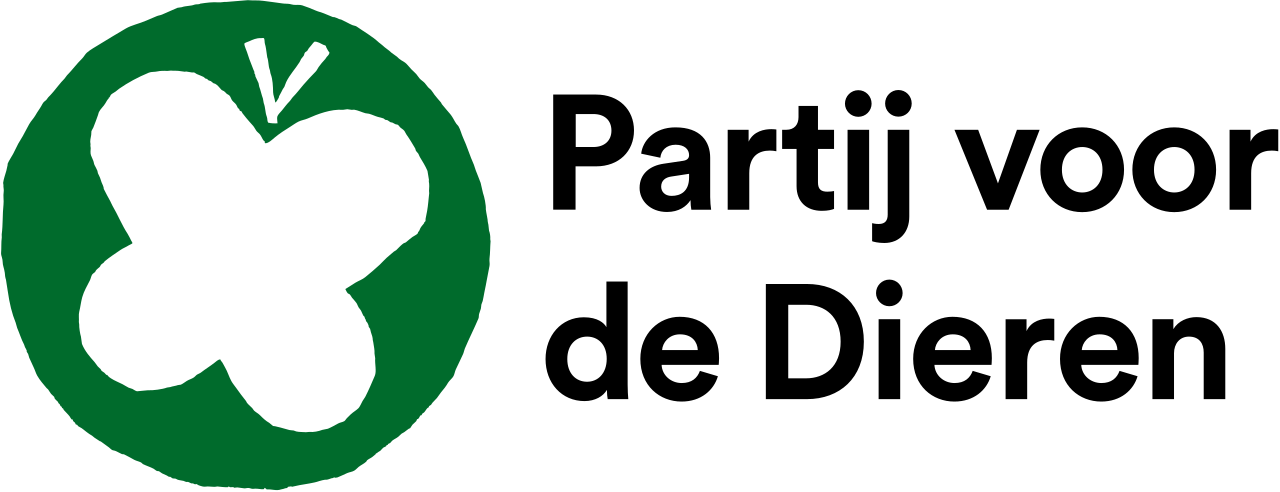 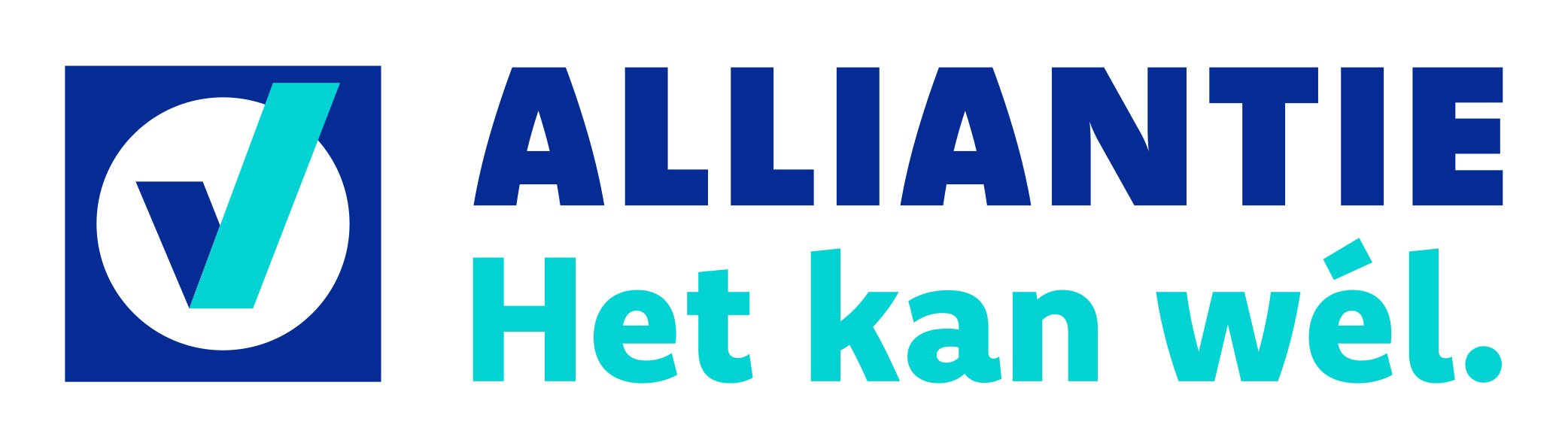 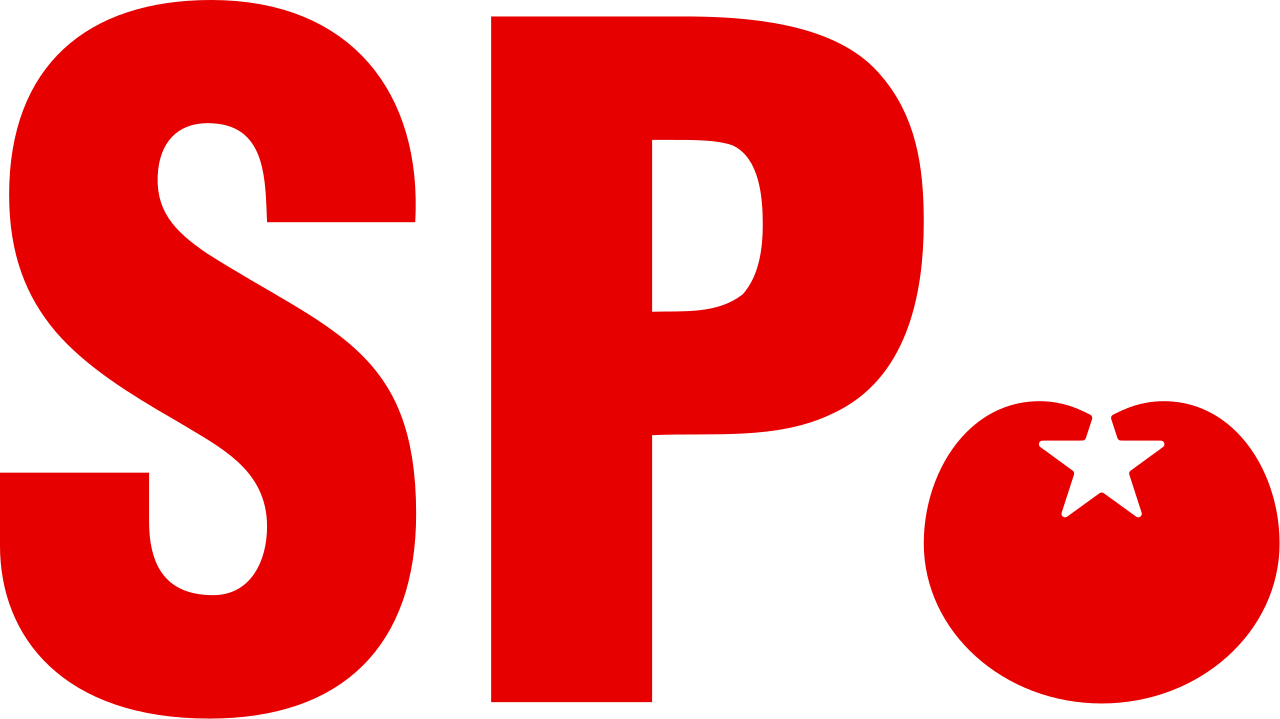 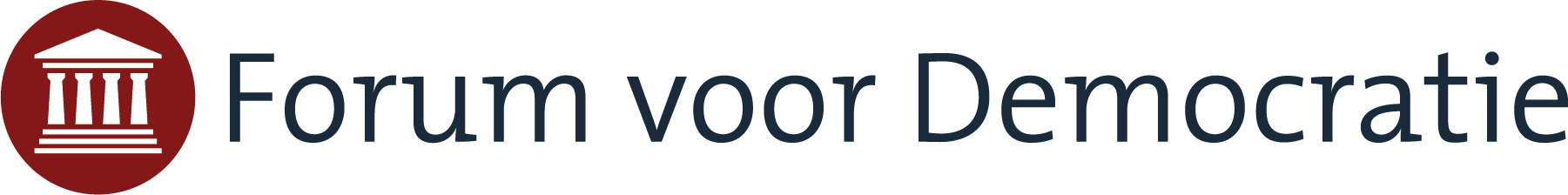 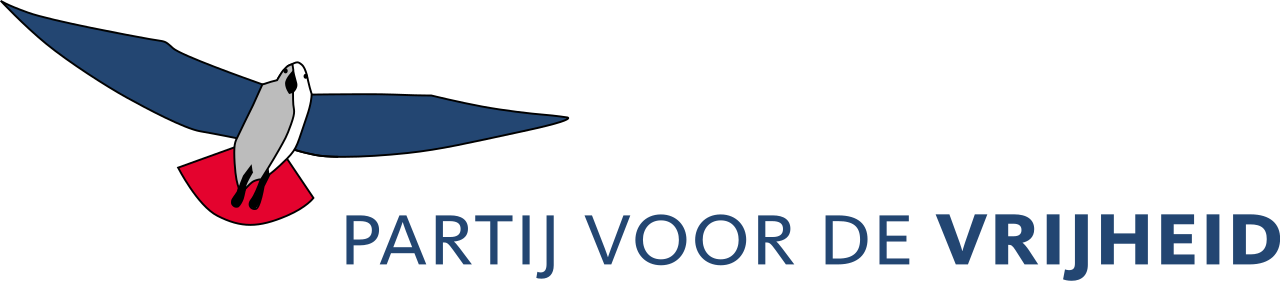 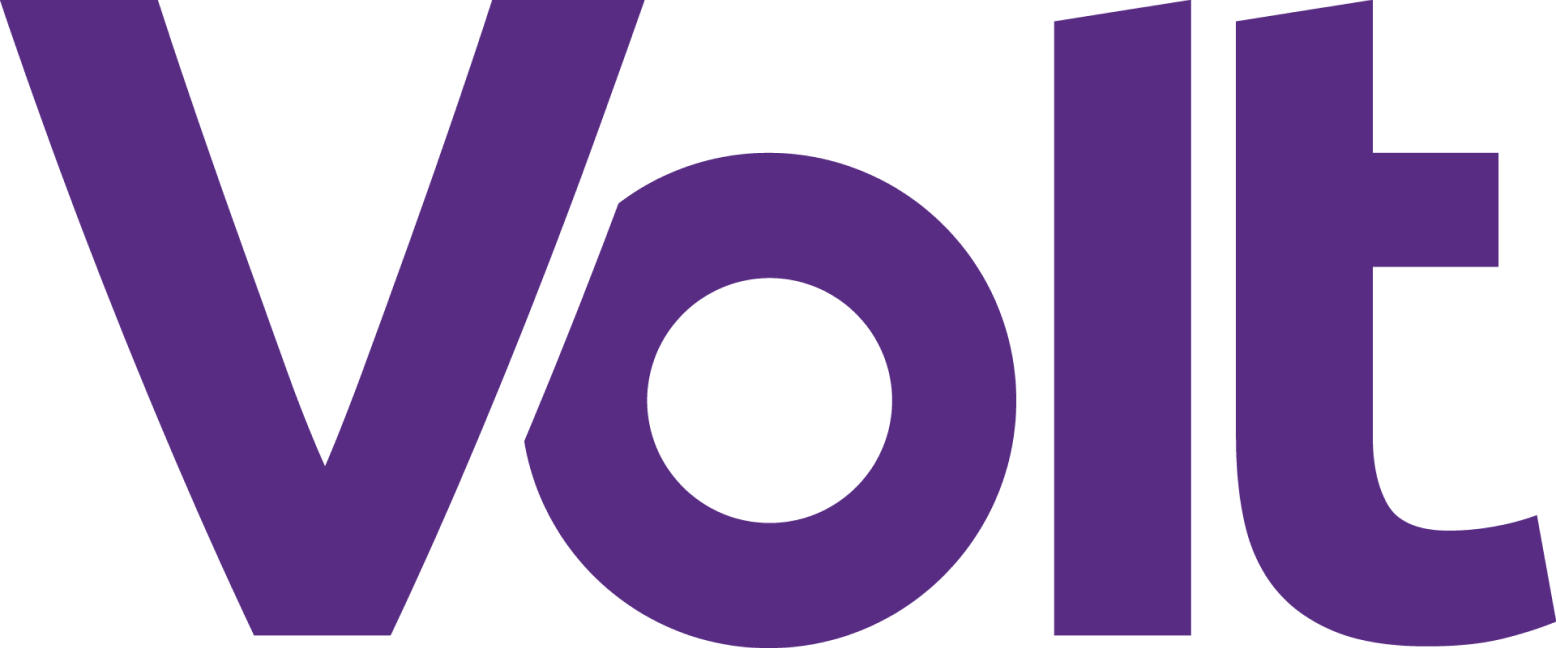 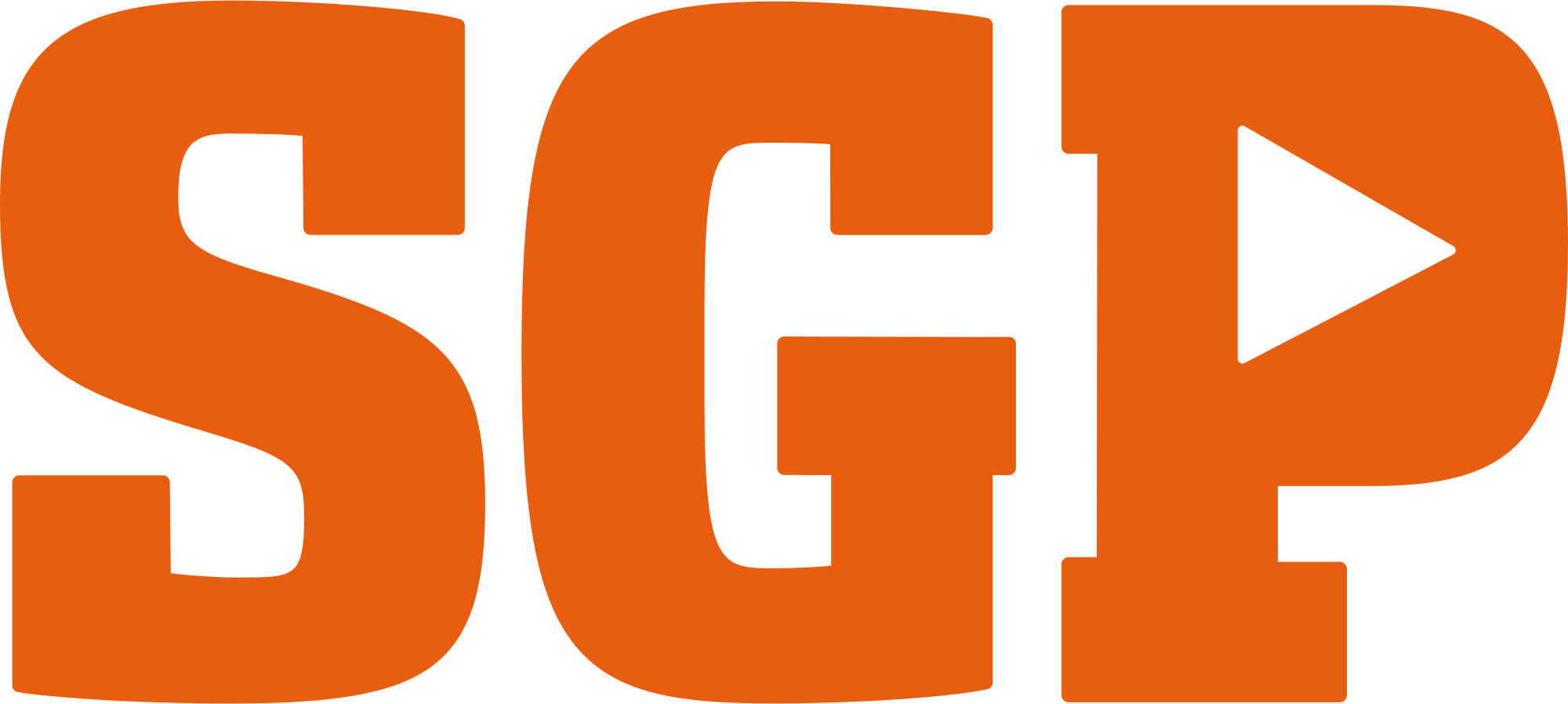 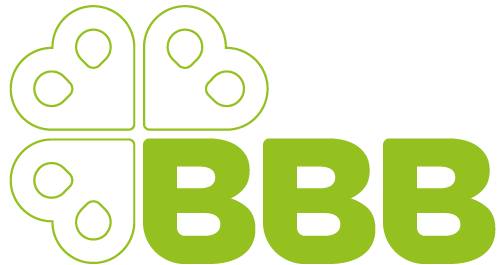 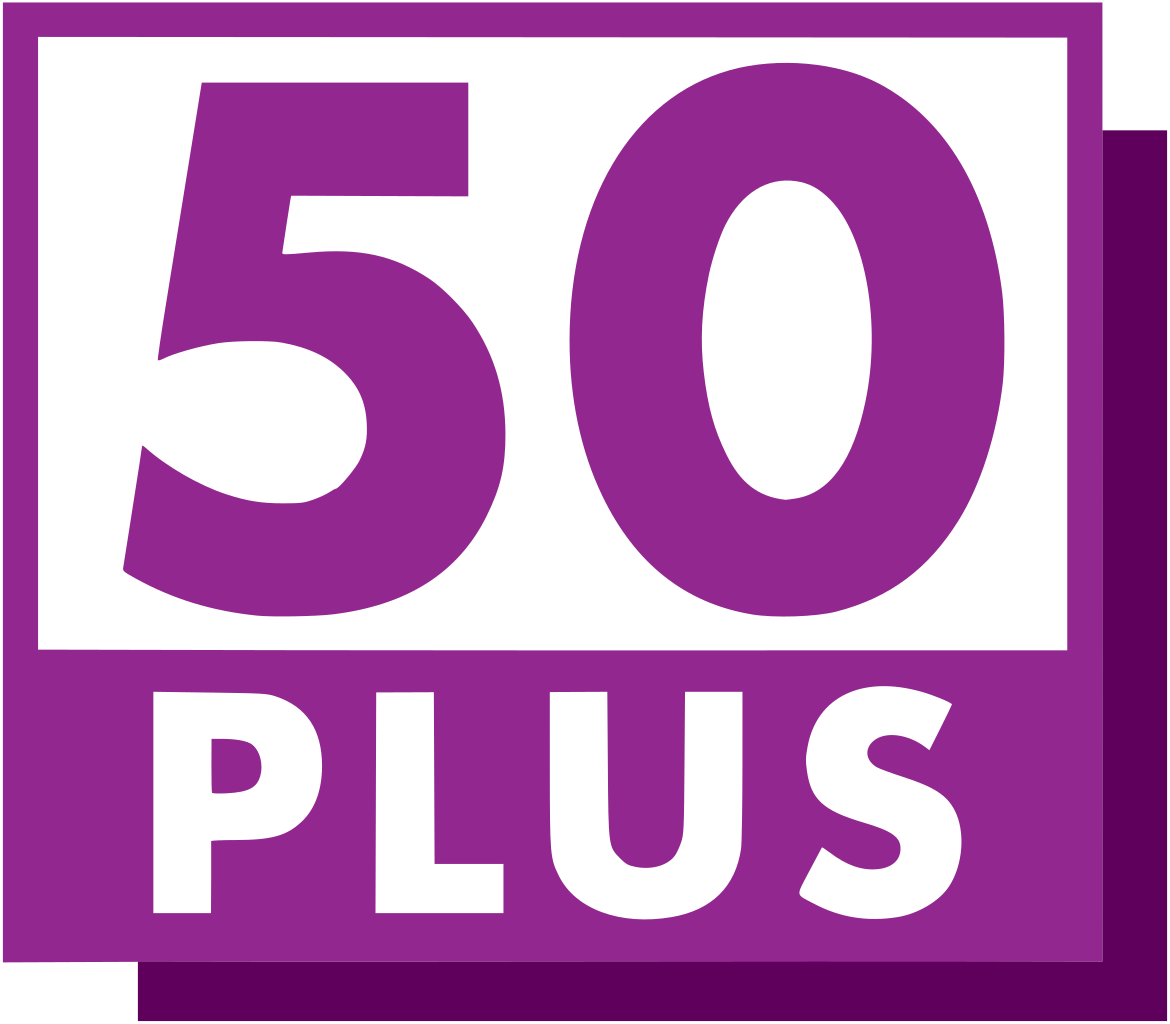 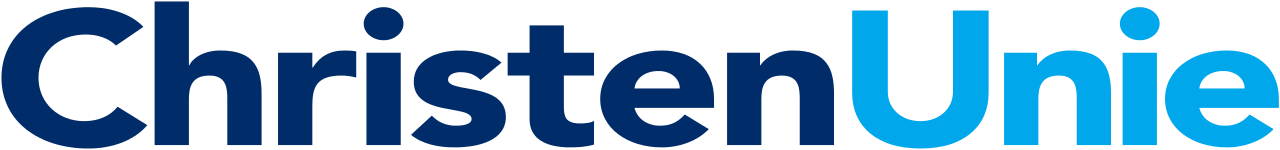 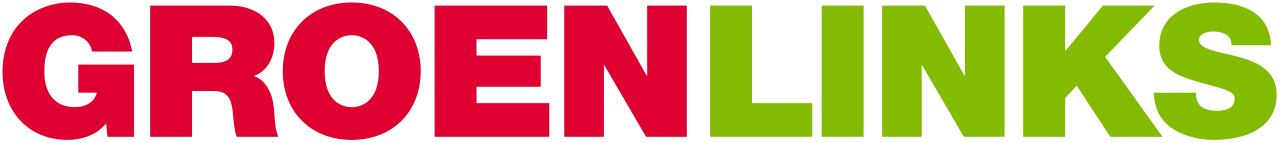 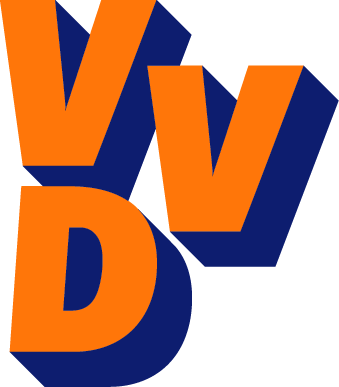 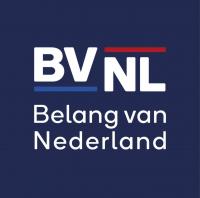 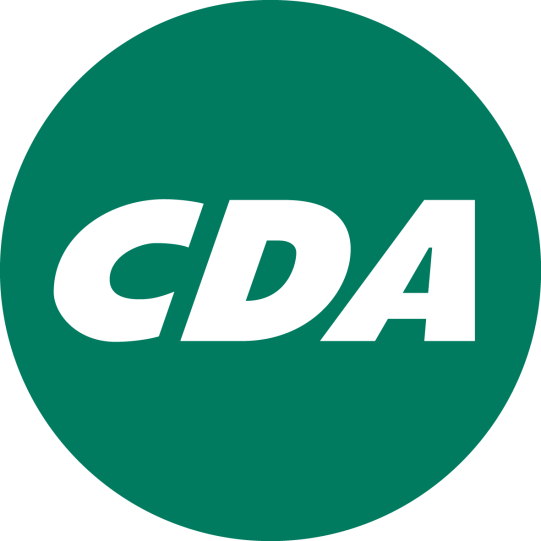 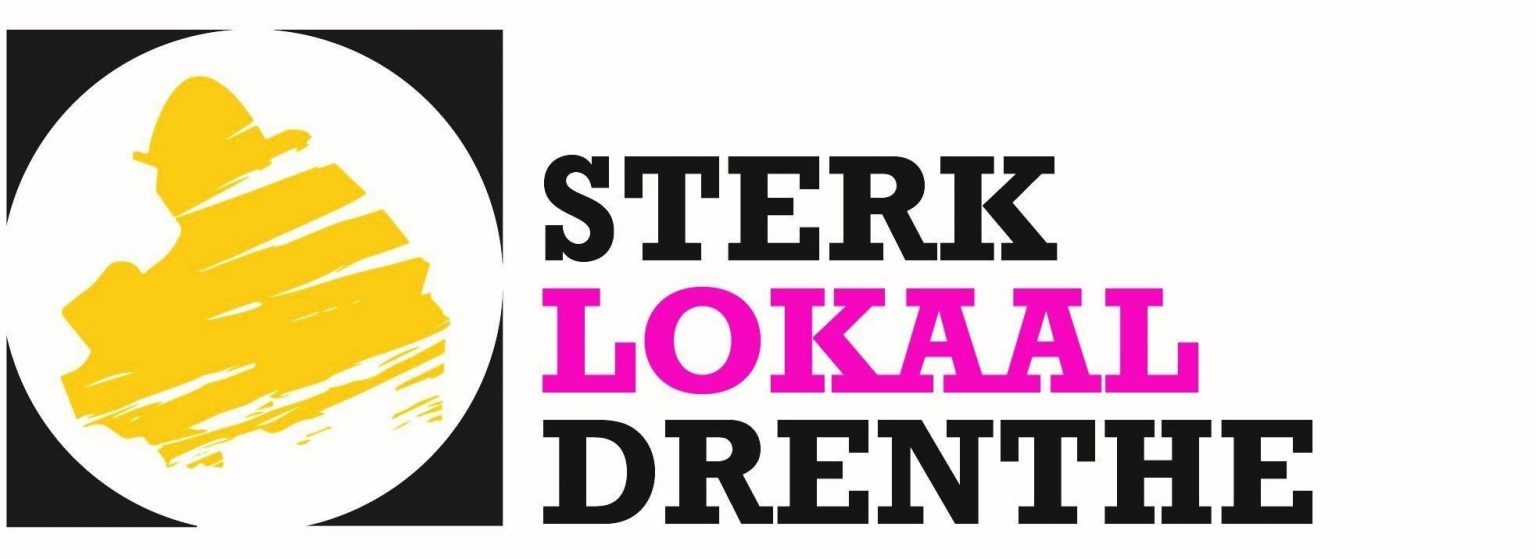 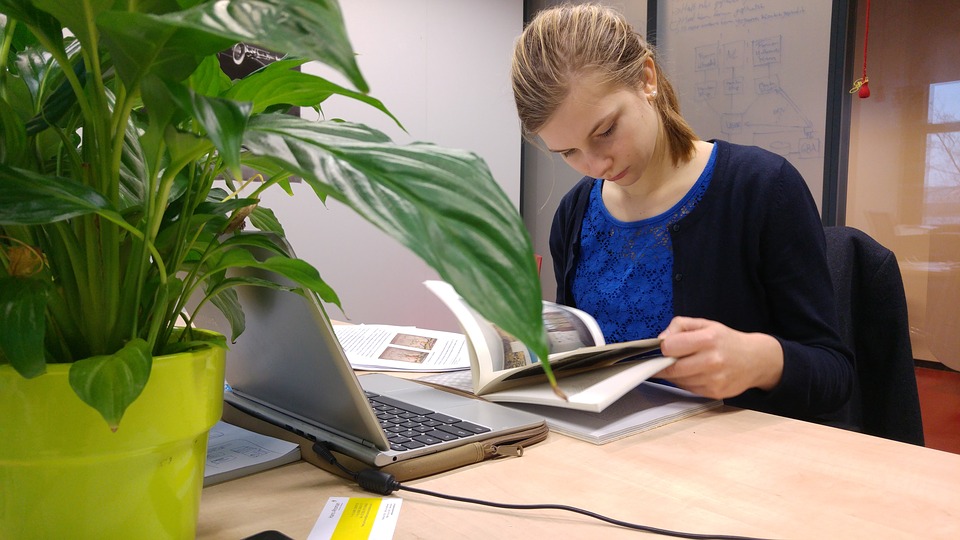 De provincie moet meer geld uitgeven om bibliotheken in kleine dorpen te behouden
EENS
ONEENS
De provincie moet meer geld uitgeven om bibliotheken in kleine dorpen te behouden
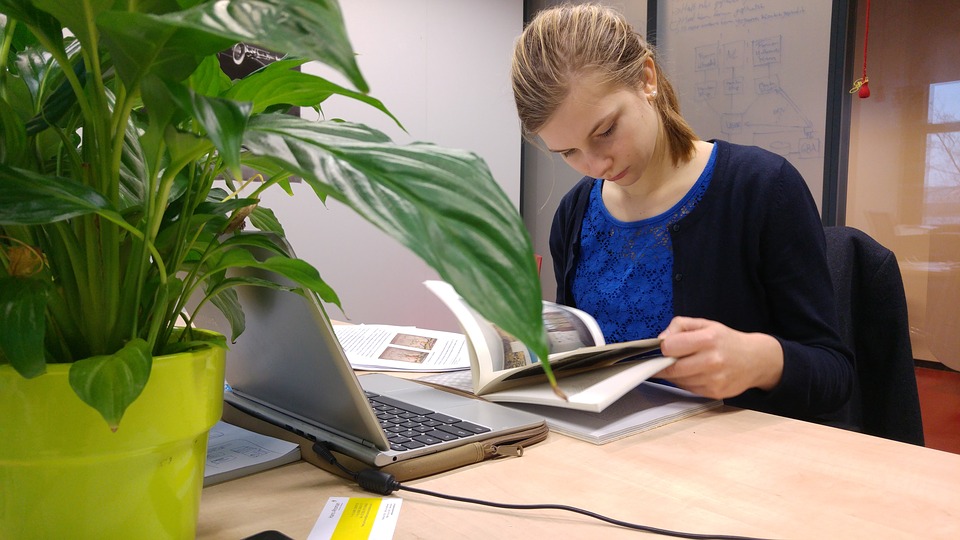 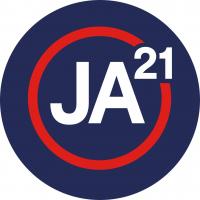 ONEENS
EENS
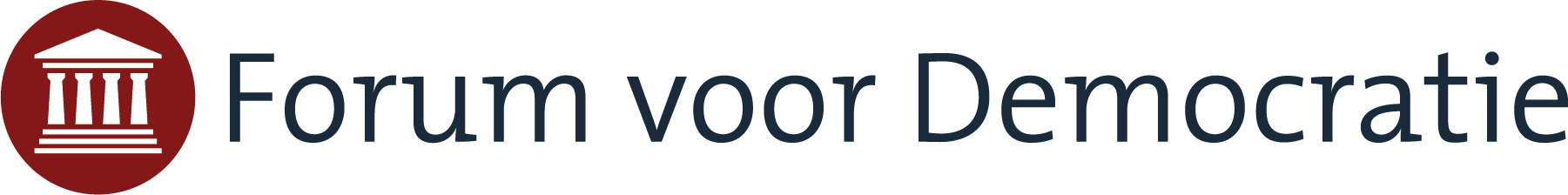 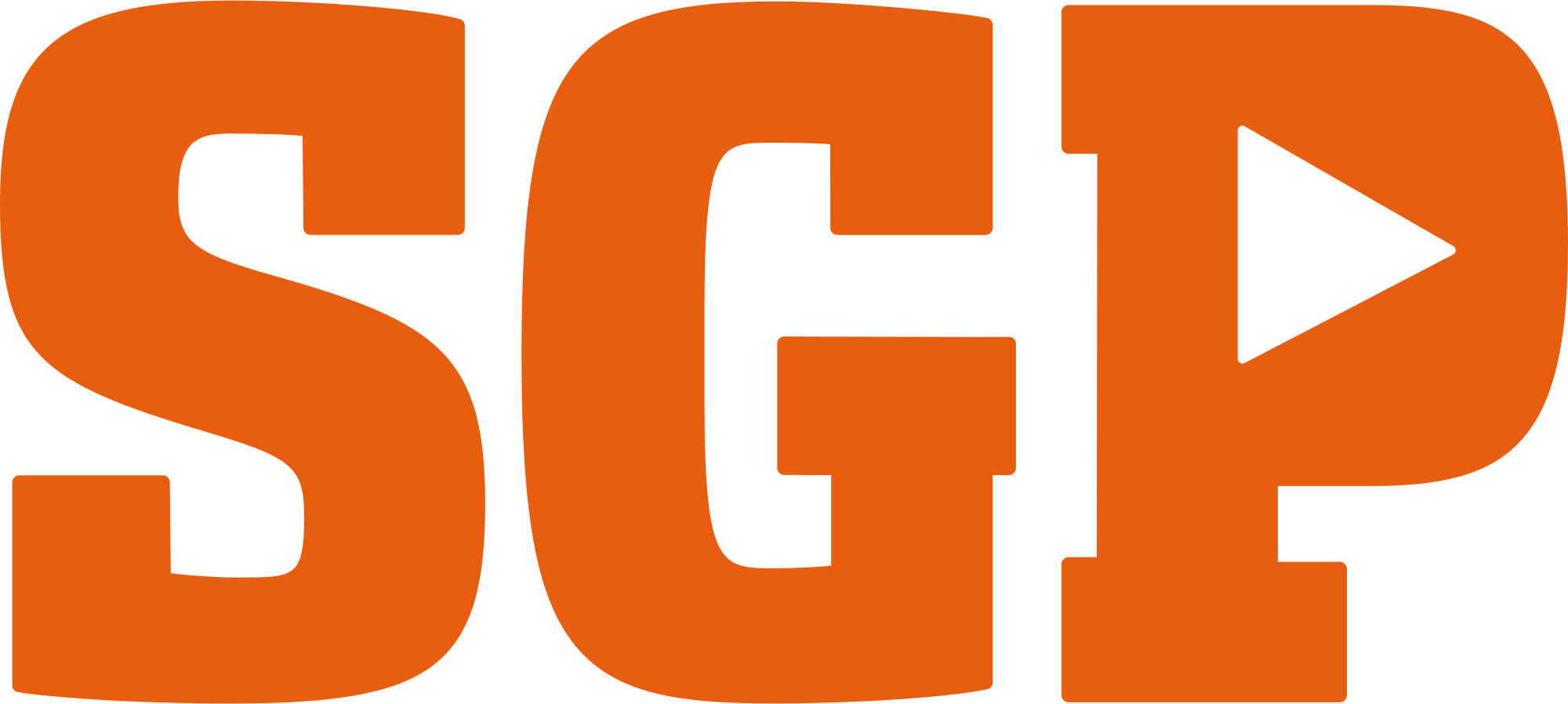 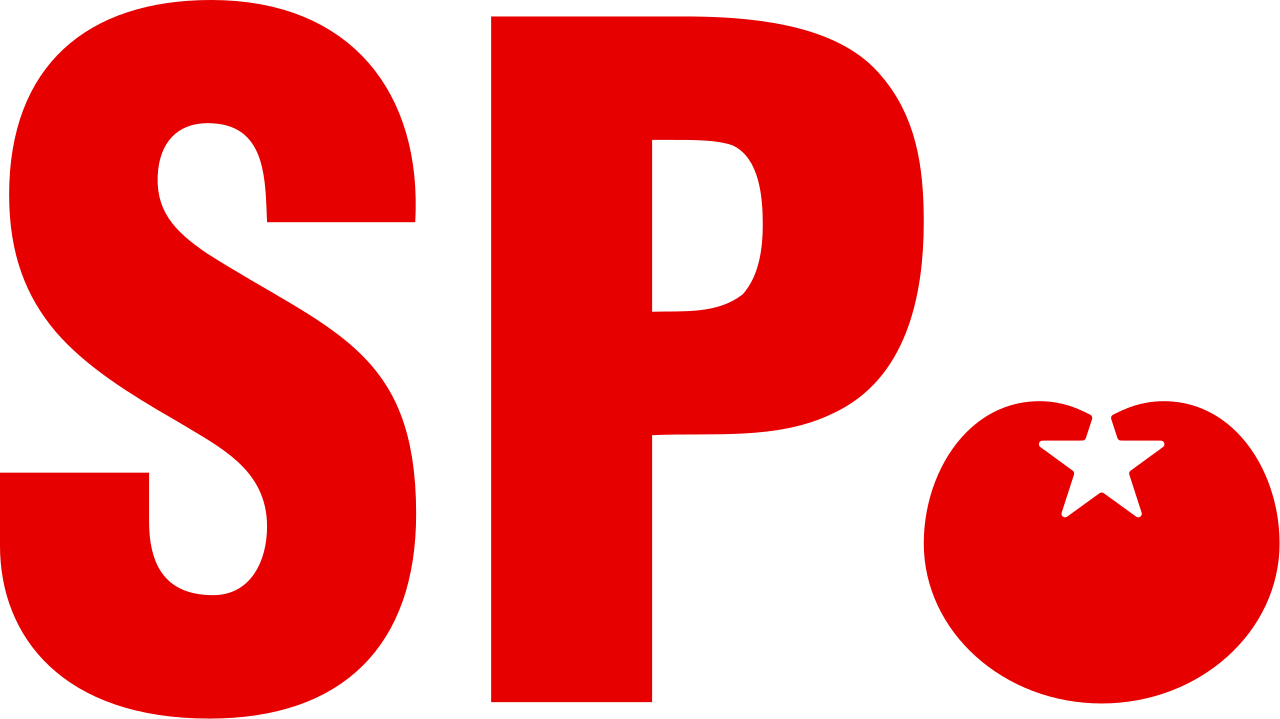 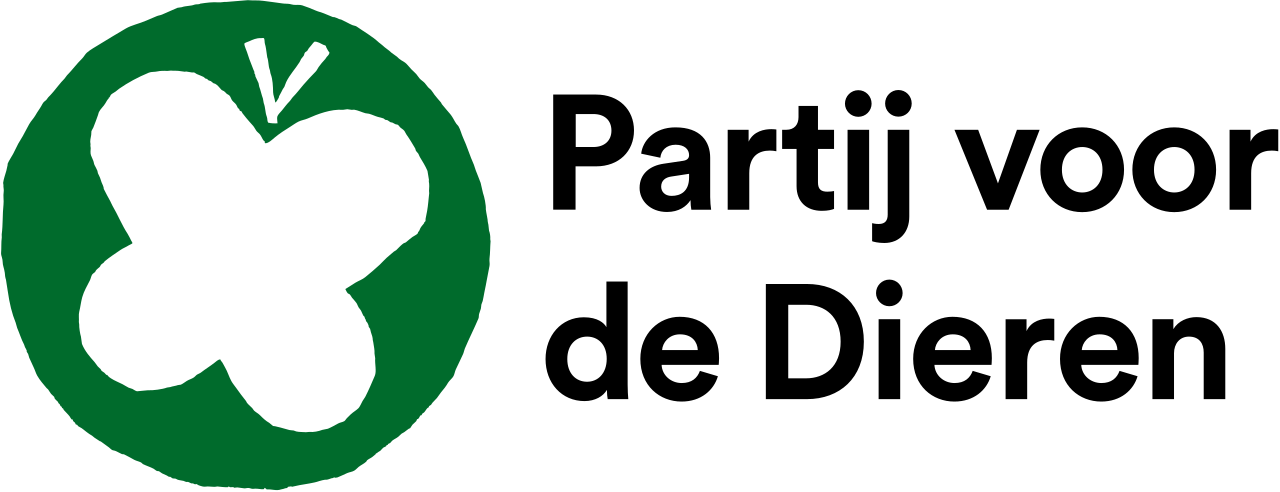 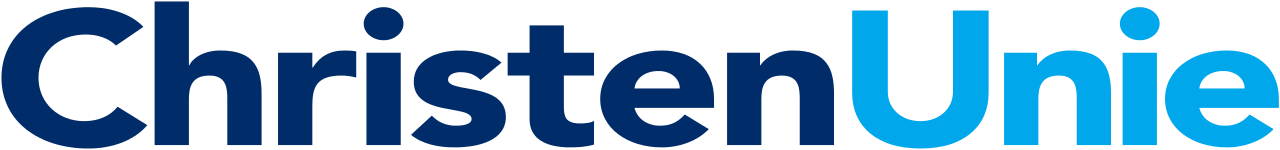 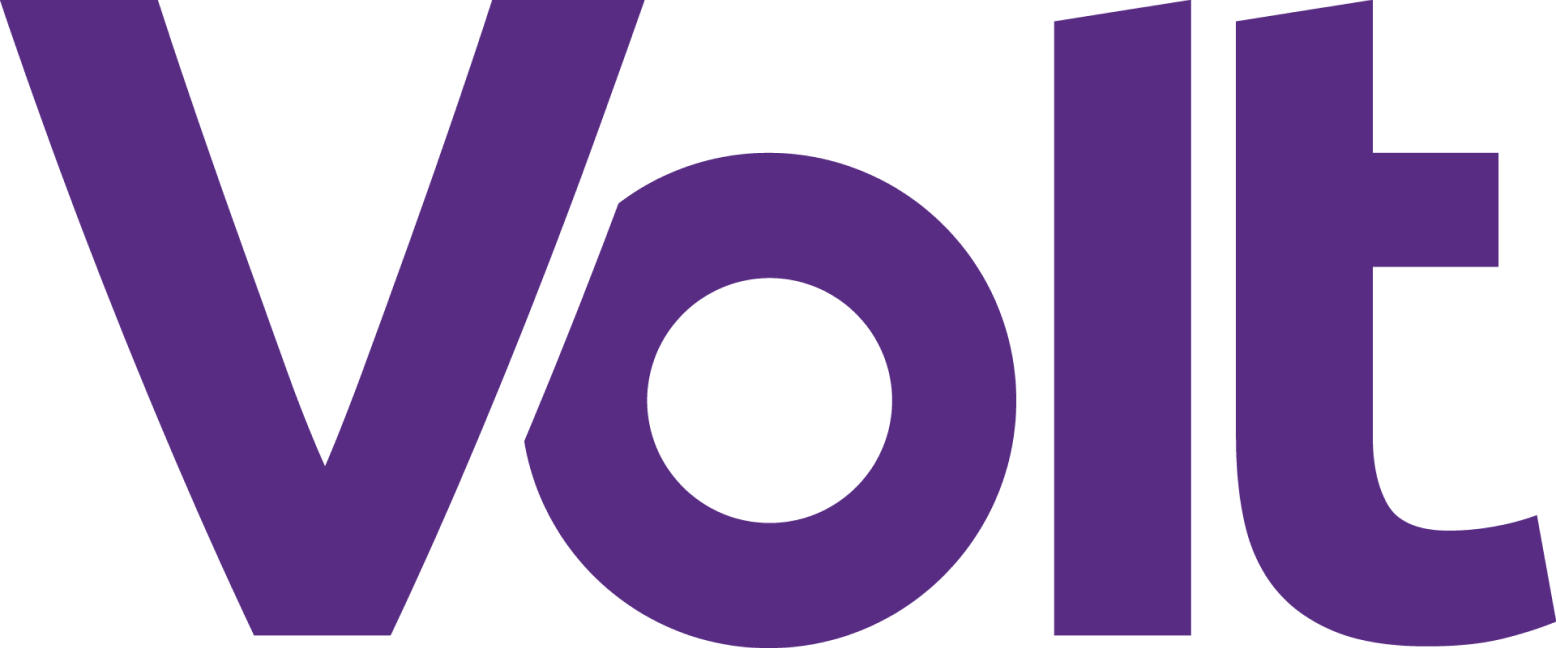 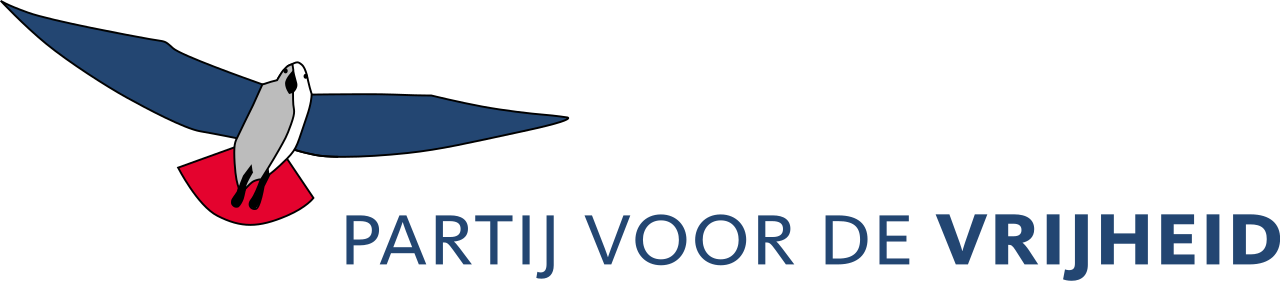 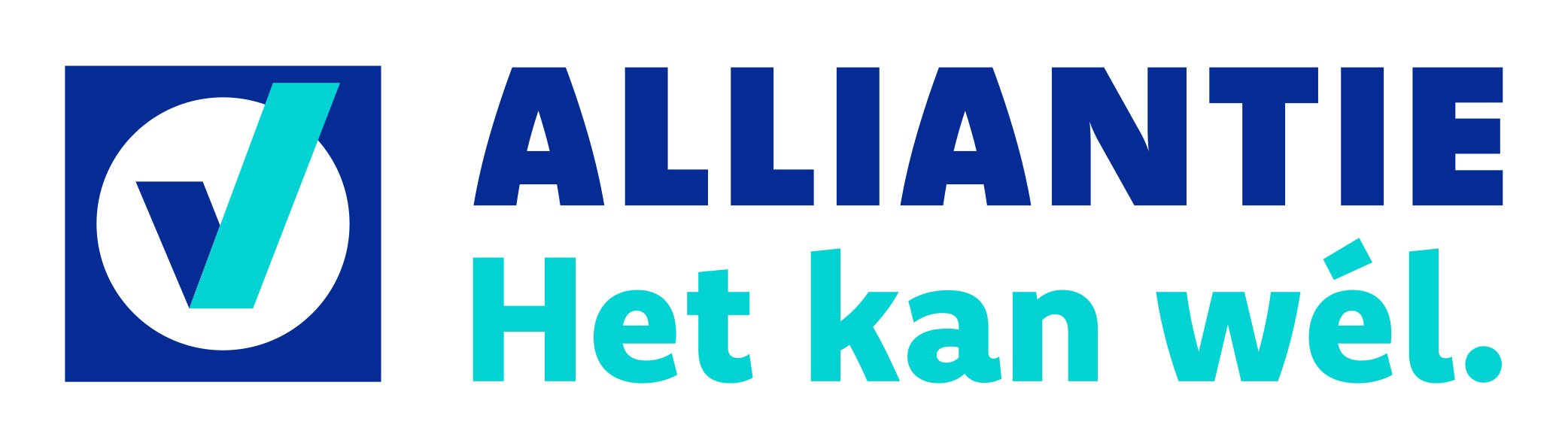 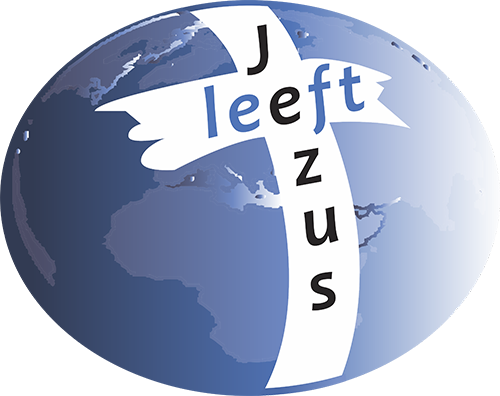 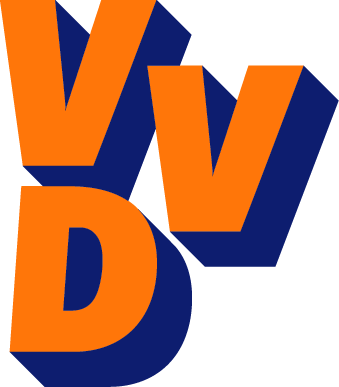 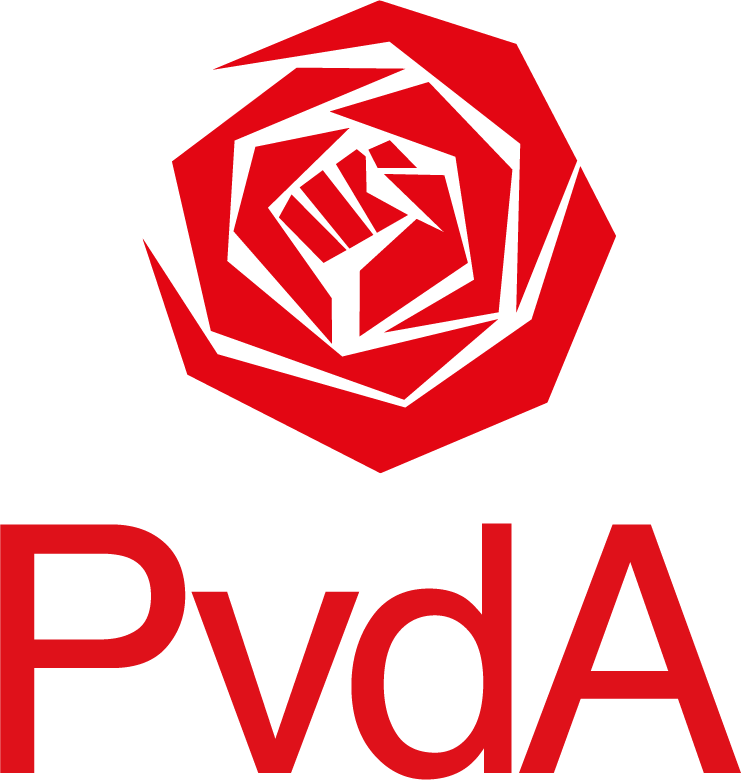 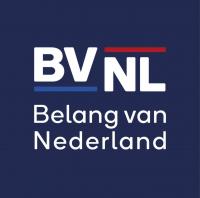 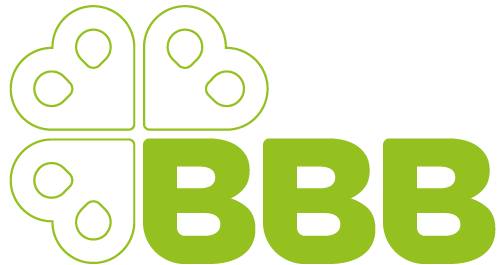 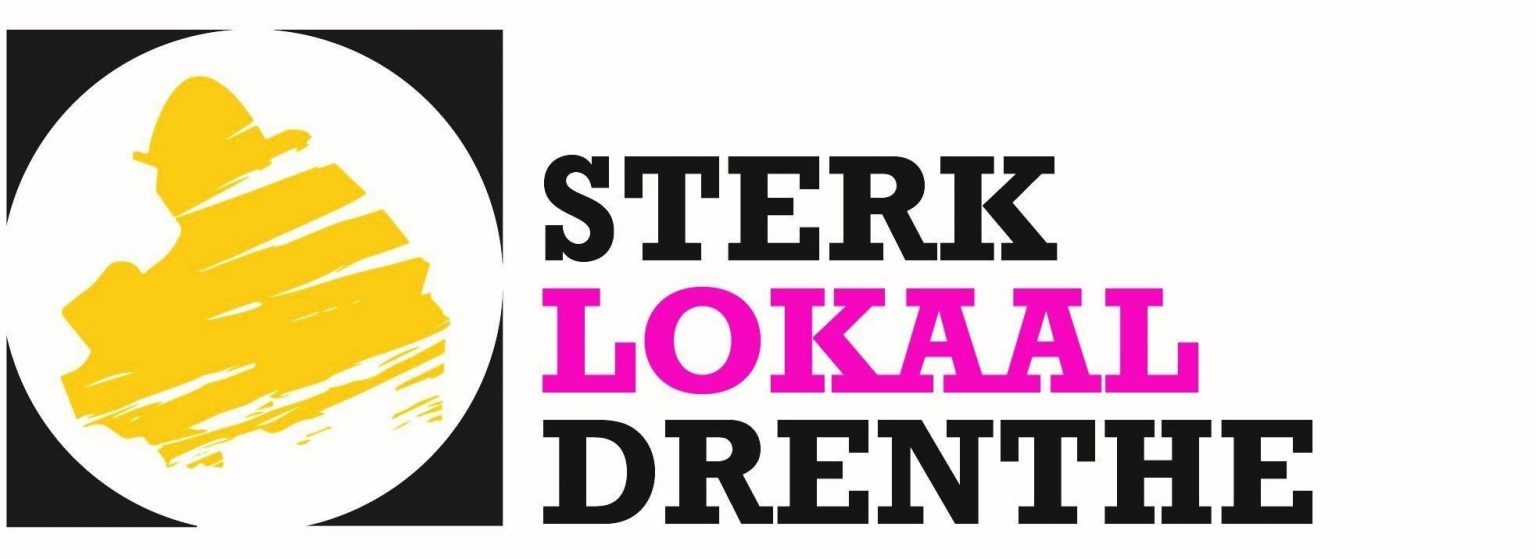 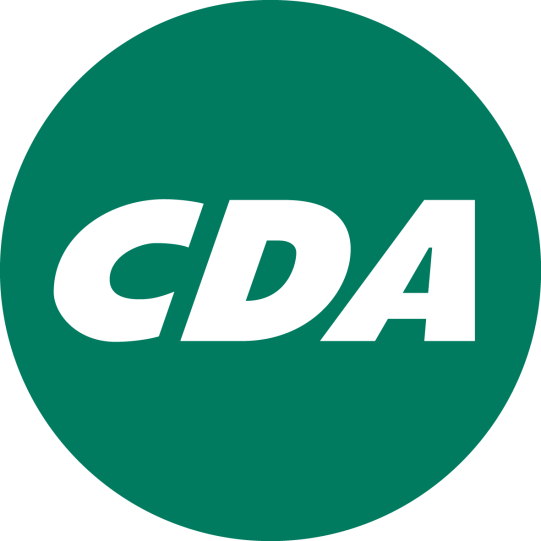 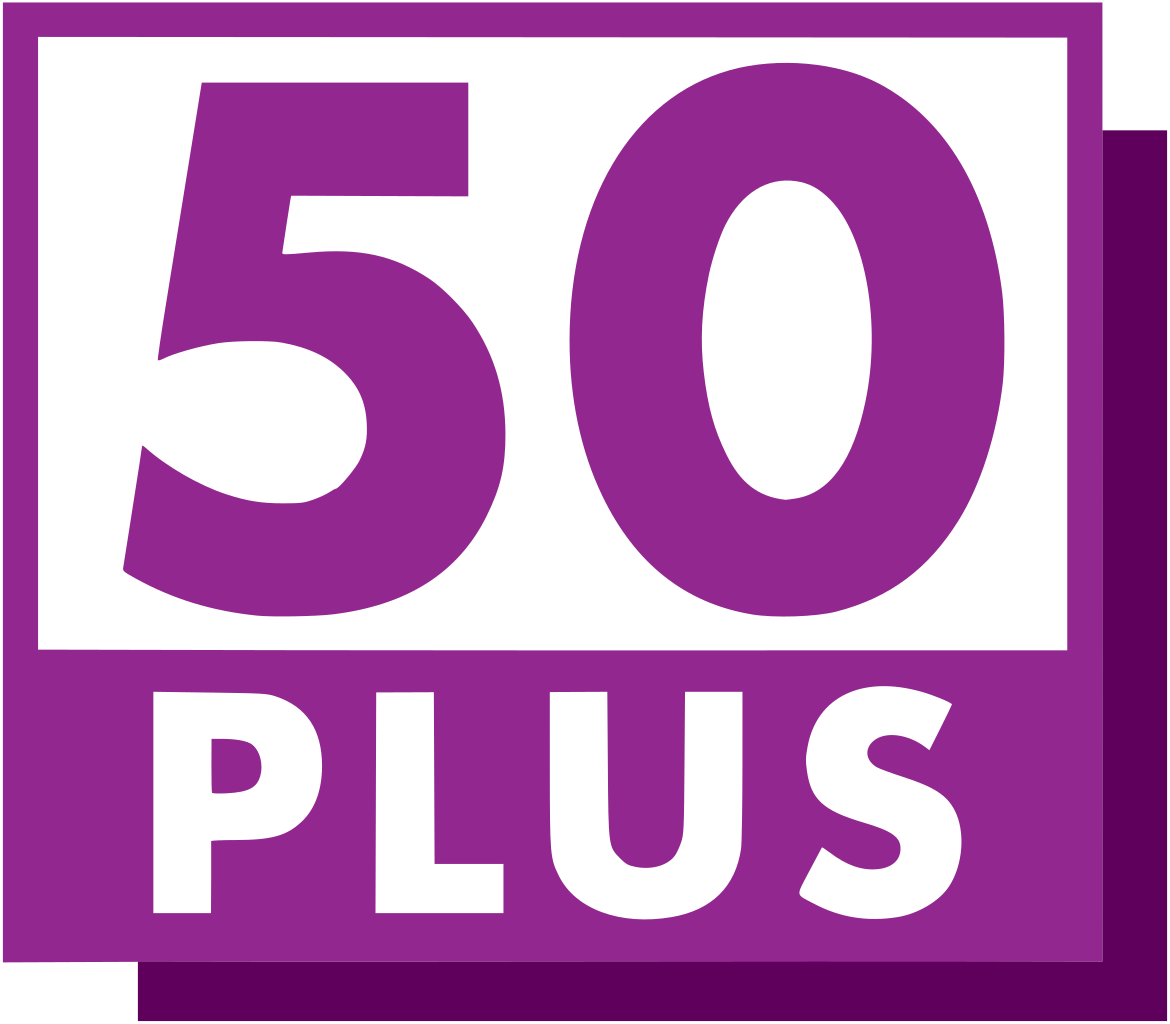 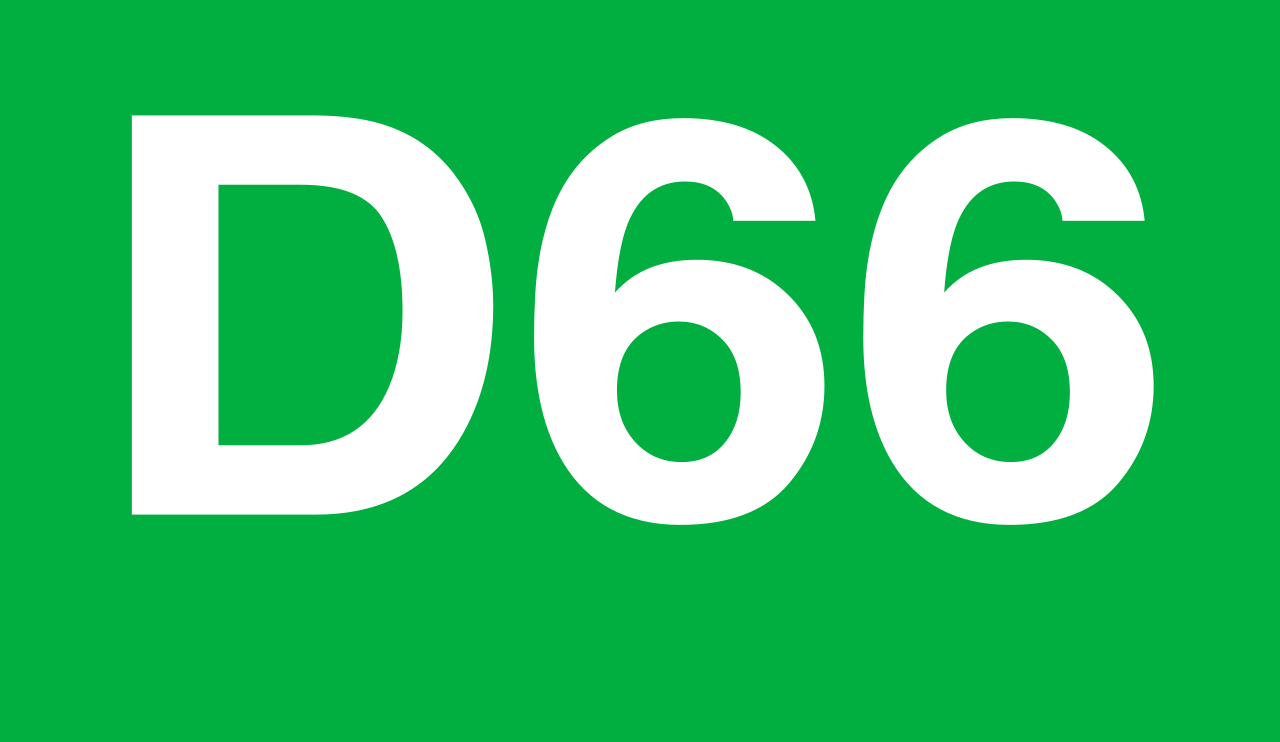 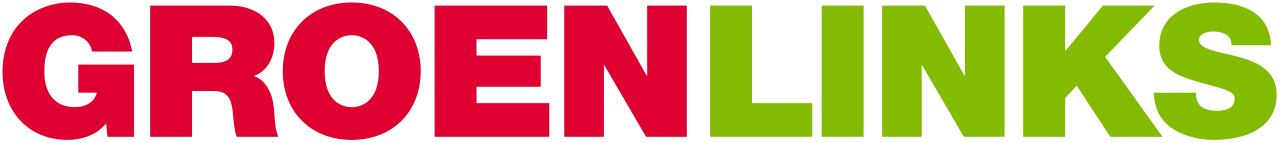 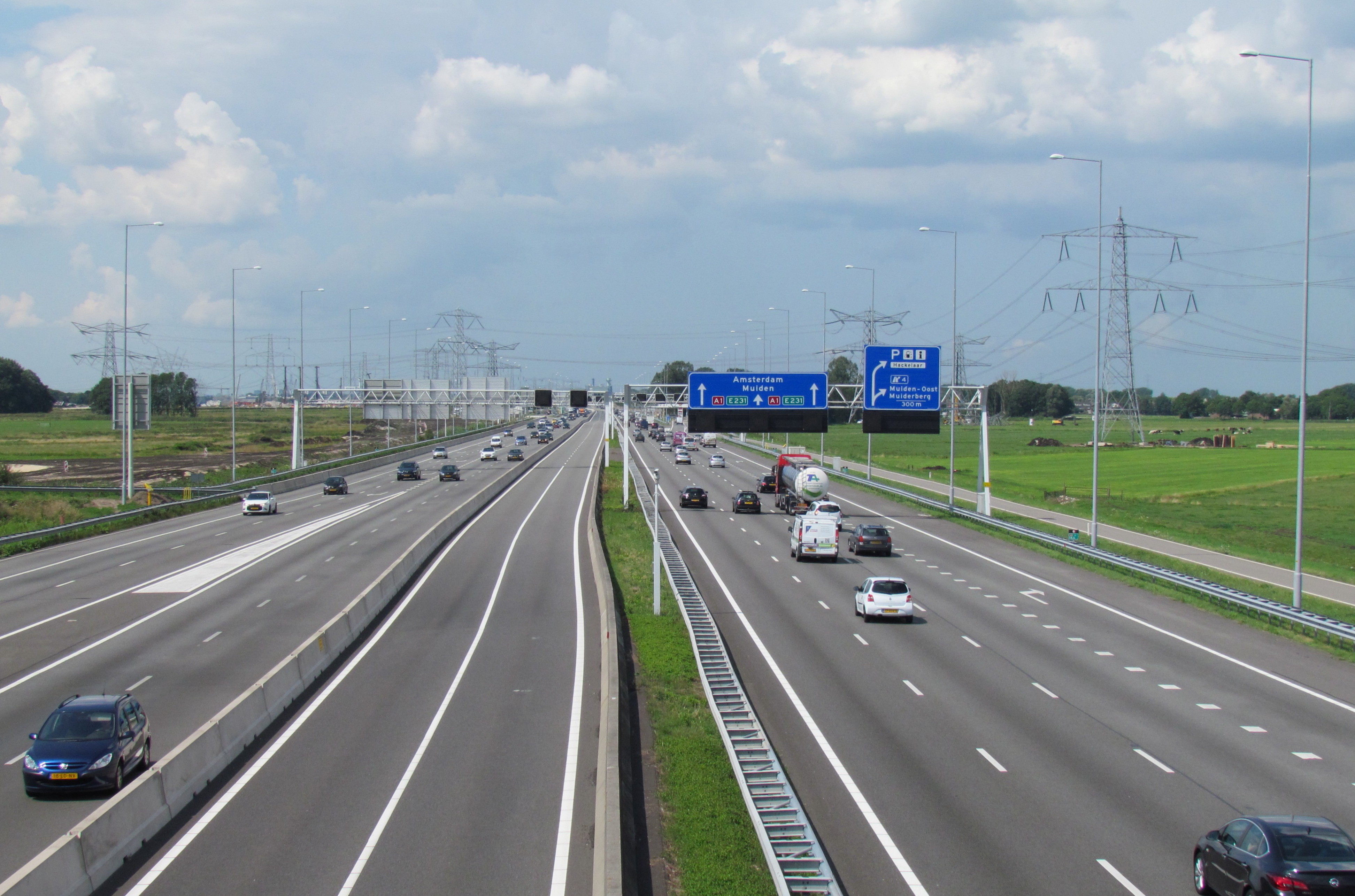 De provincie moet meer investeren in wandel- en fietspaden voordat er extra geld gaat naar autowegen
EENS
ONEENS
De provincie moet meer investeren in wandel- en fietspaden voordat er extra geld gaat naar autowegen
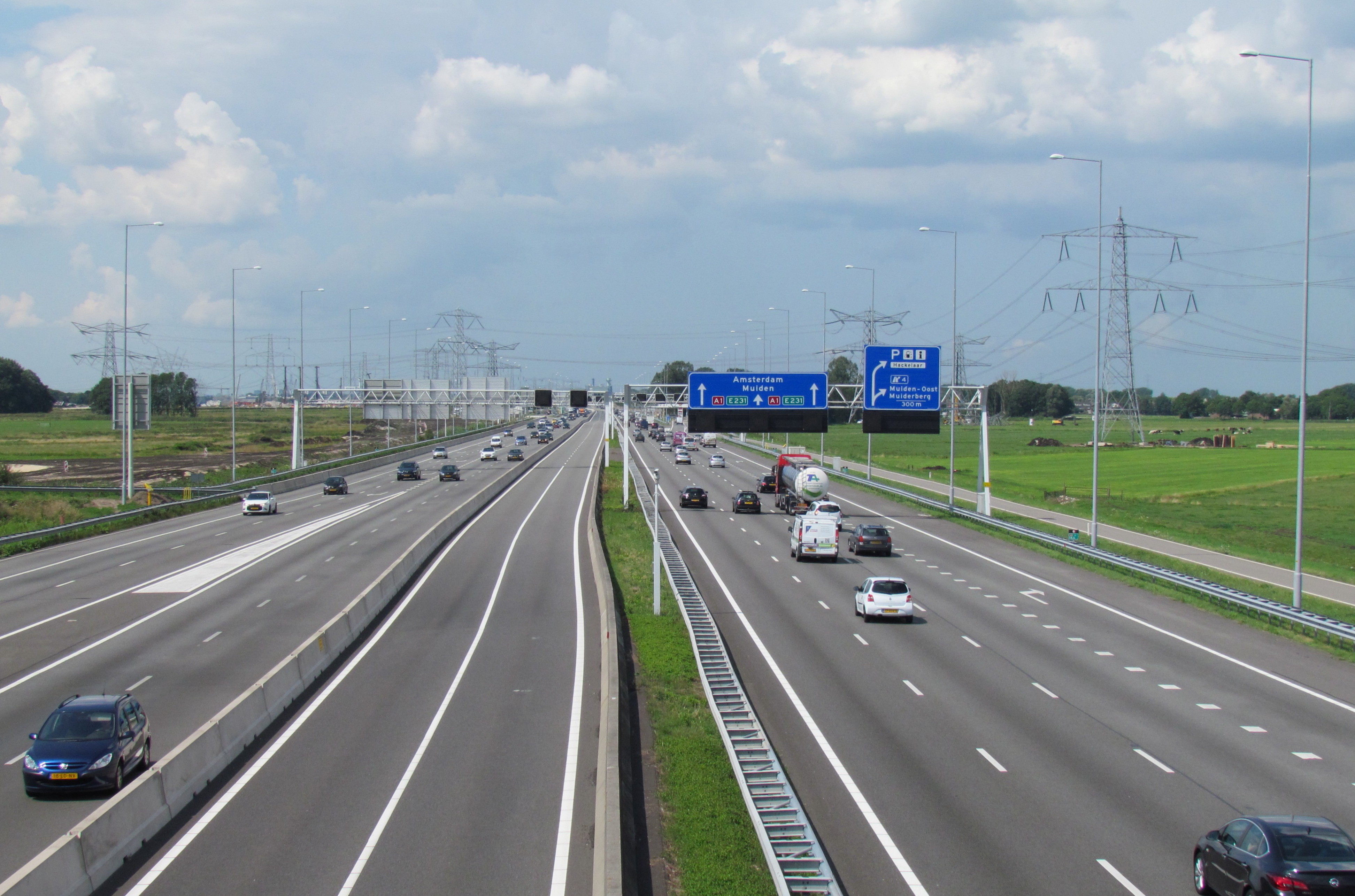 ONEENS
EENS
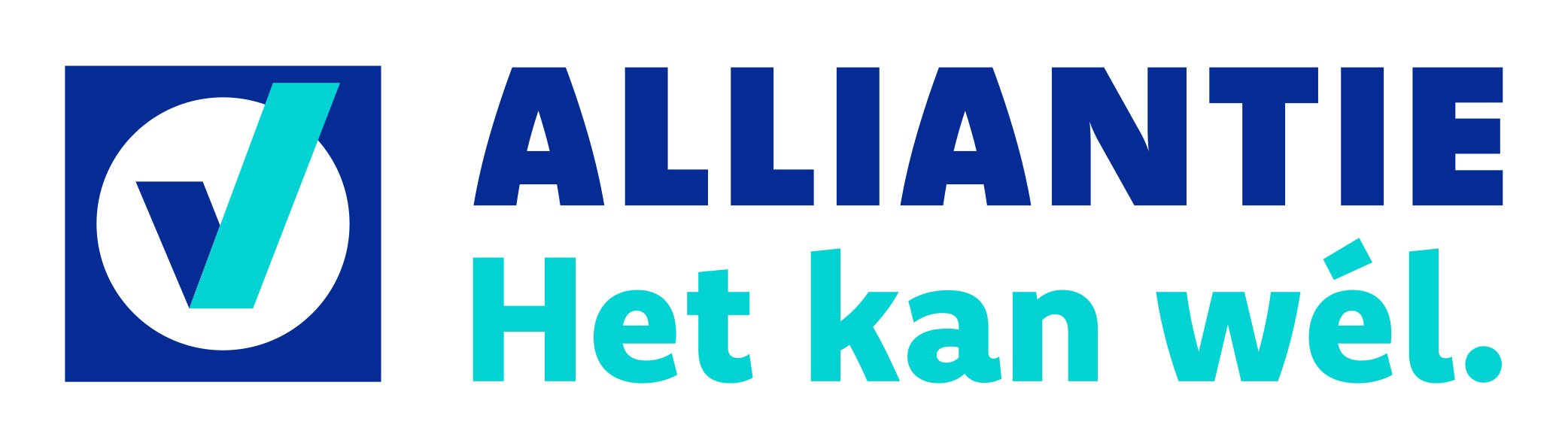 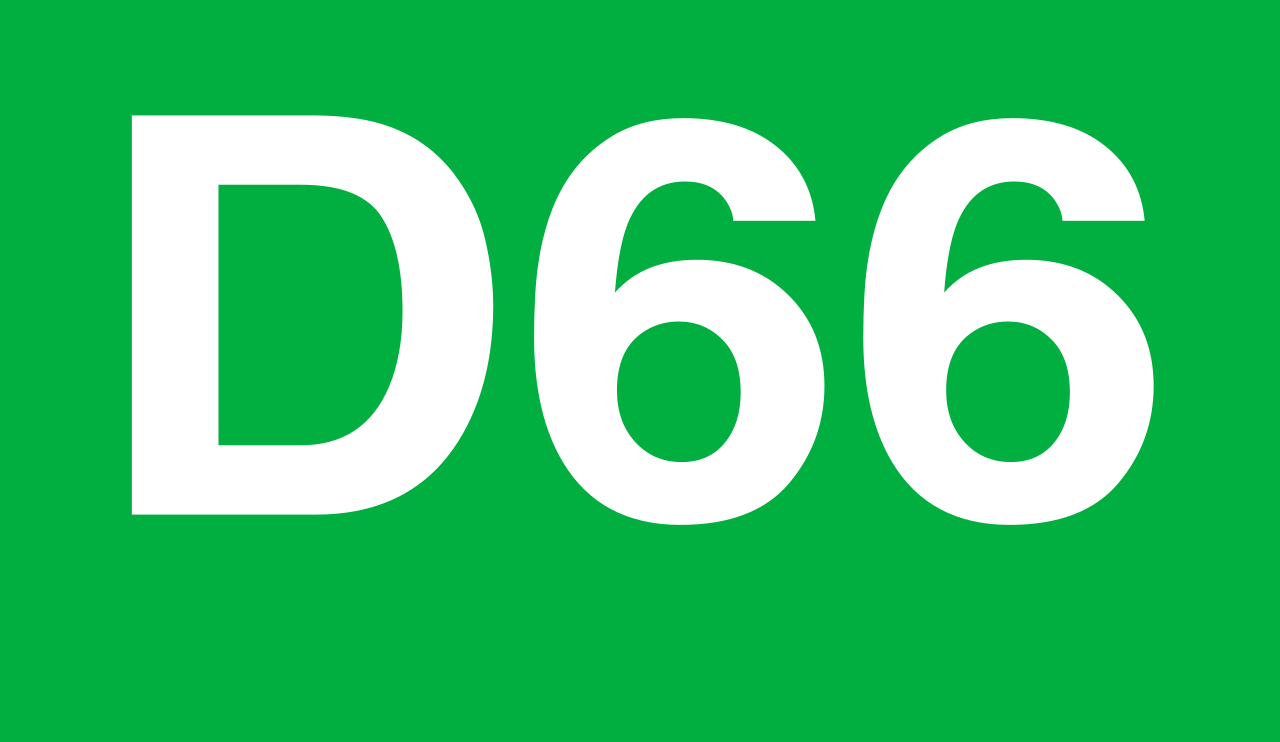 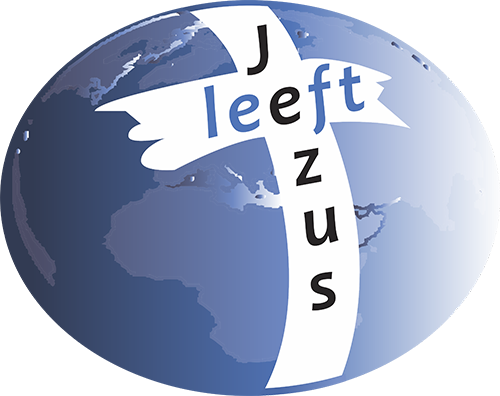 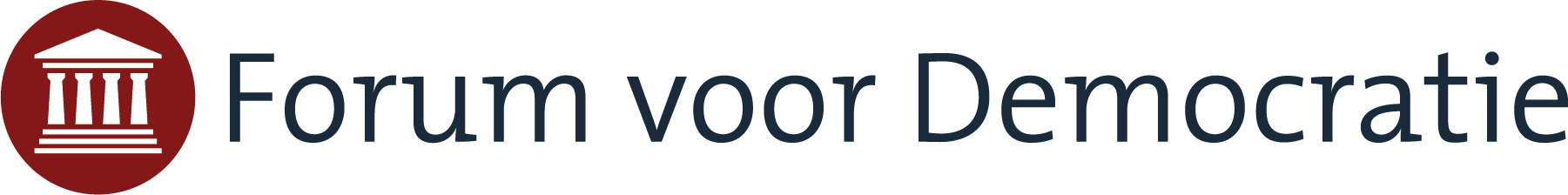 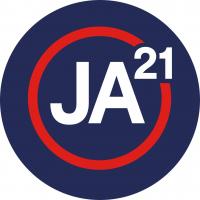 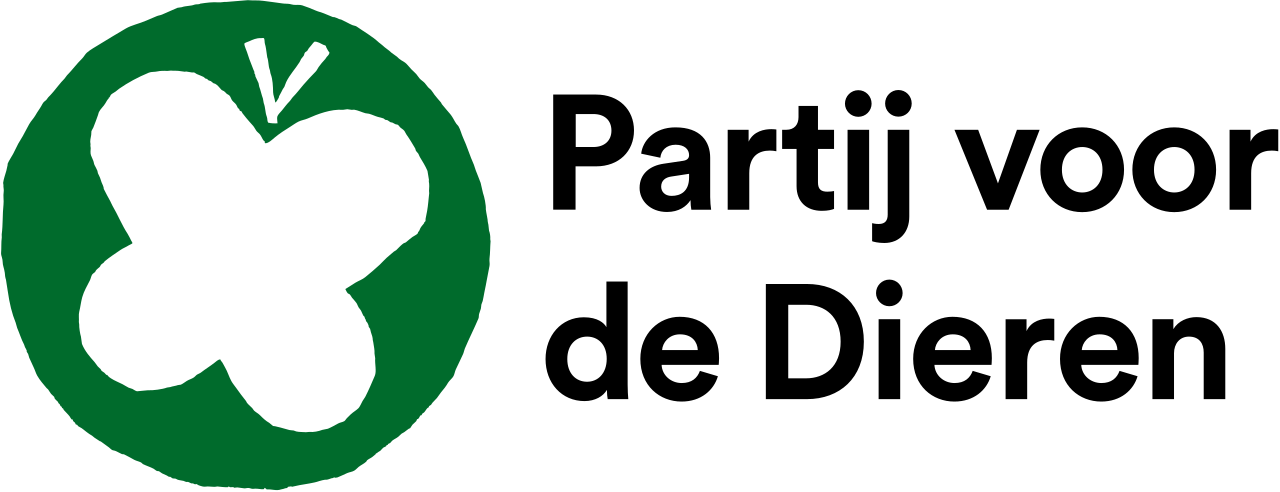 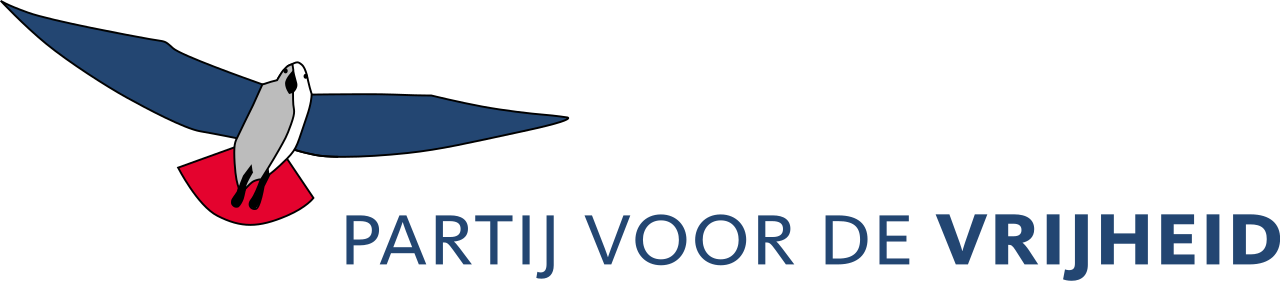 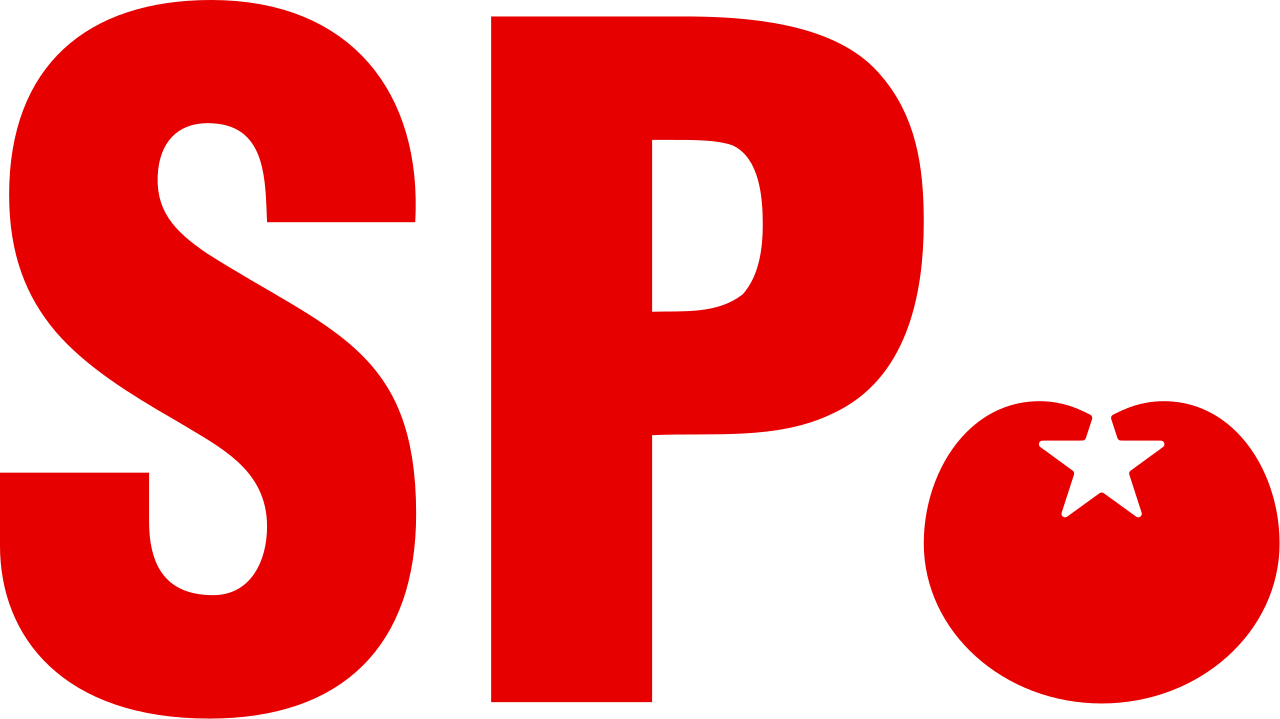 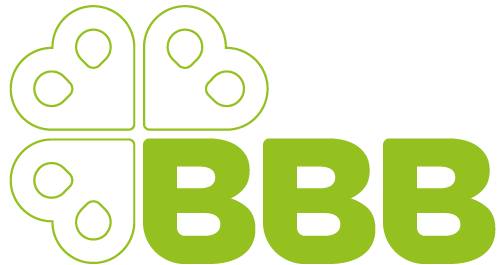 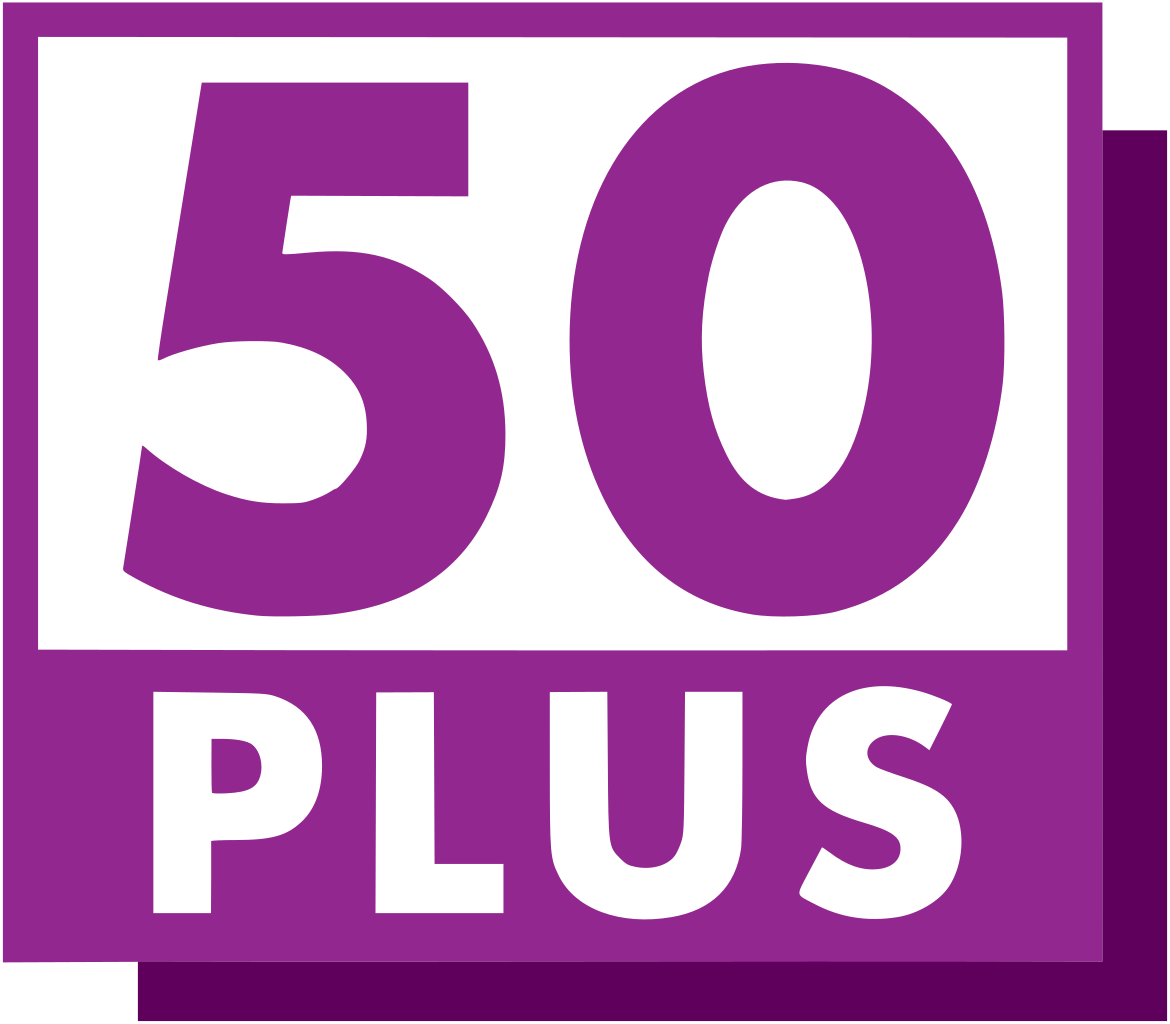 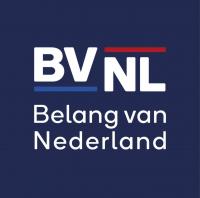 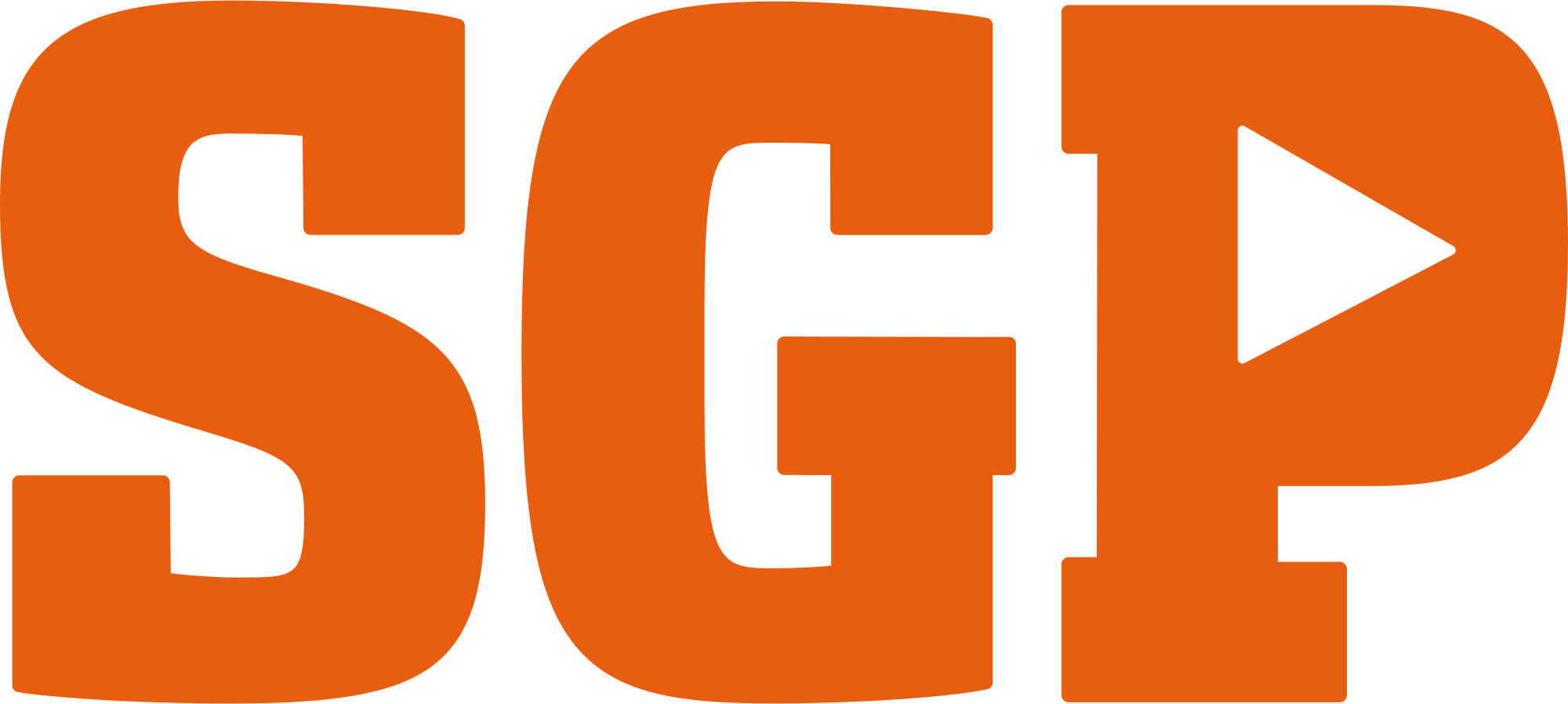 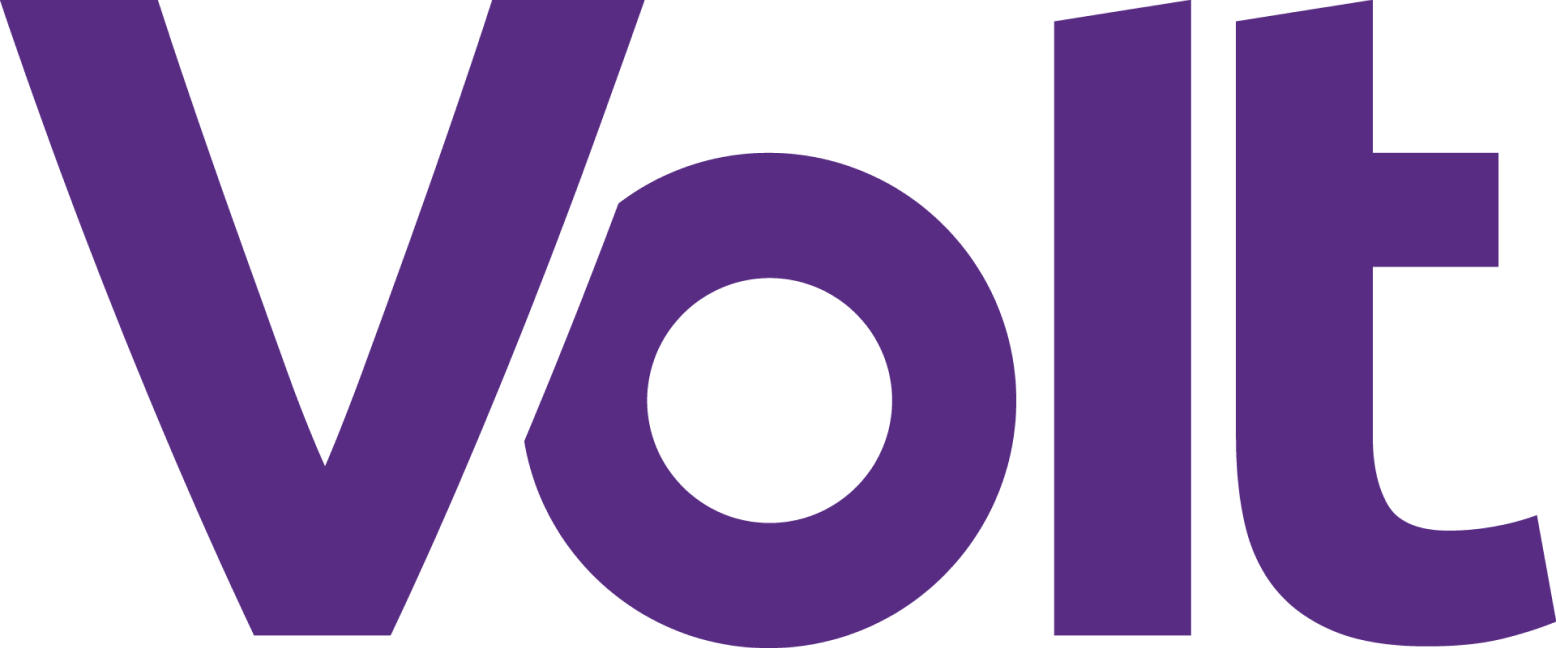 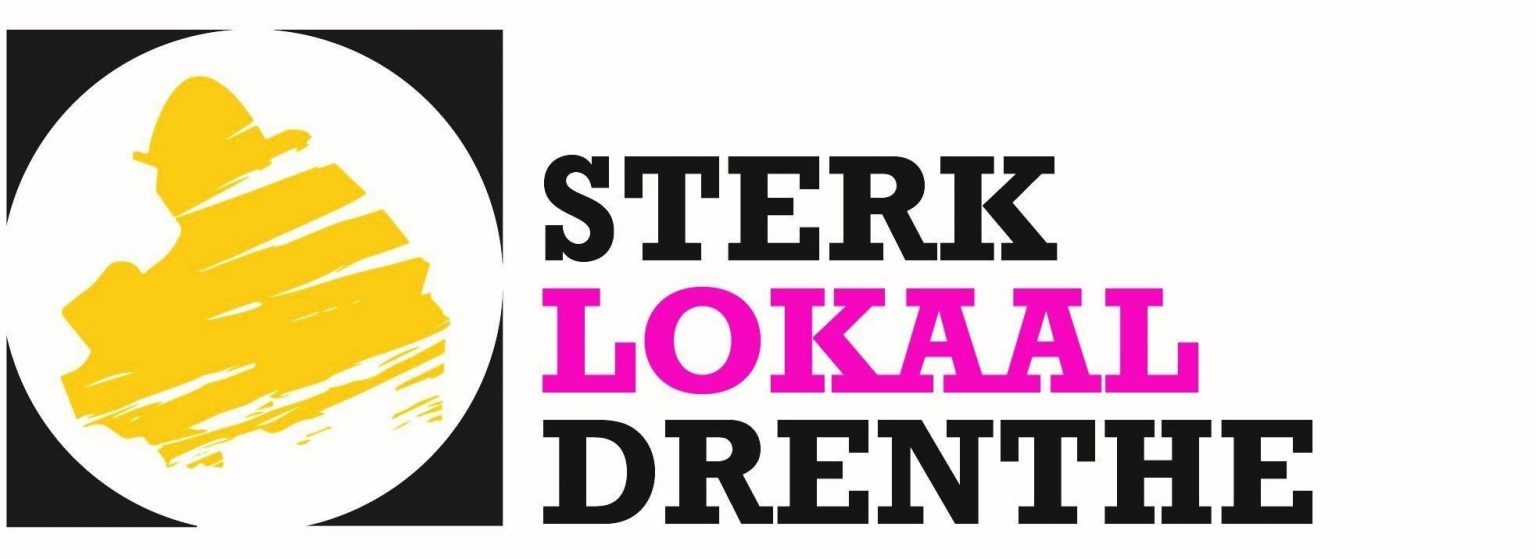 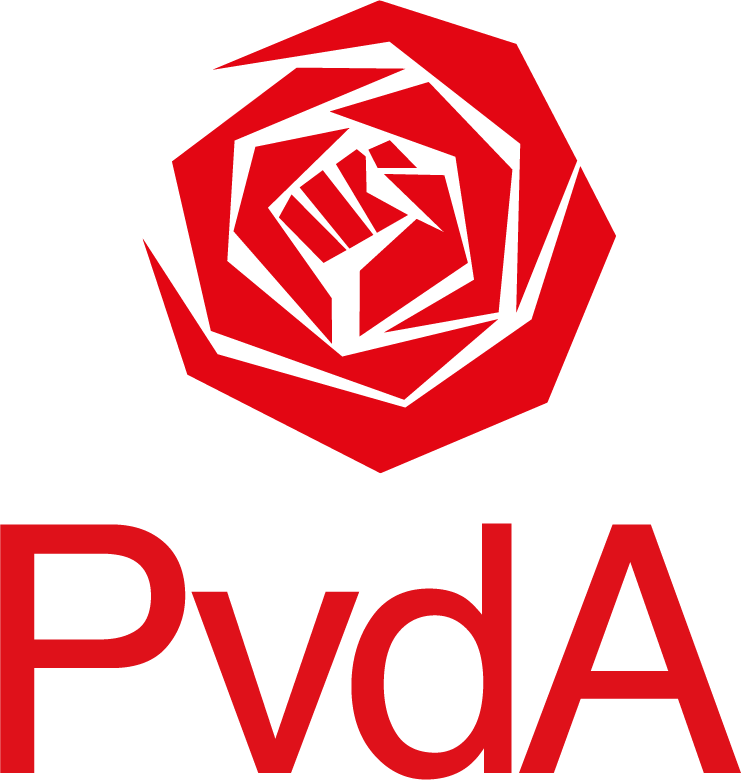 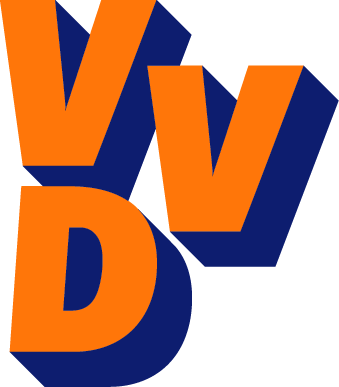 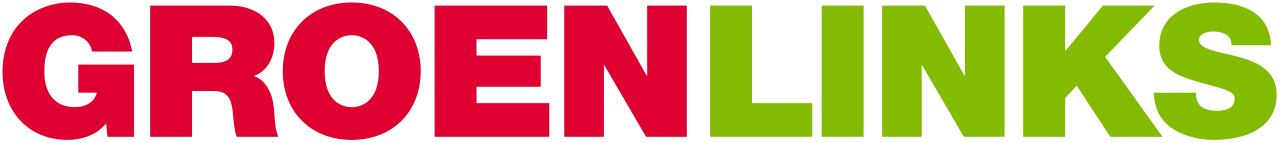 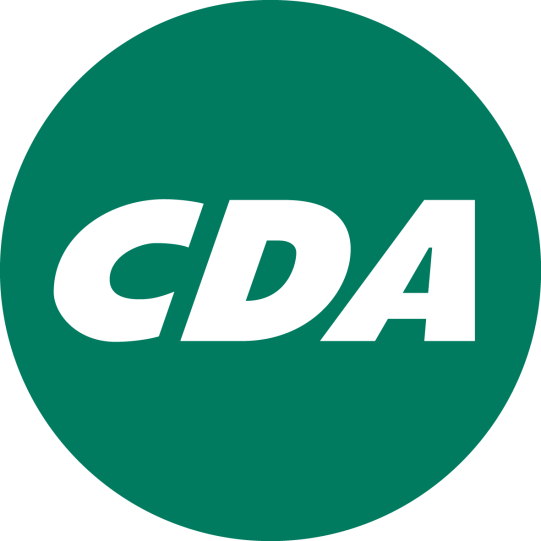 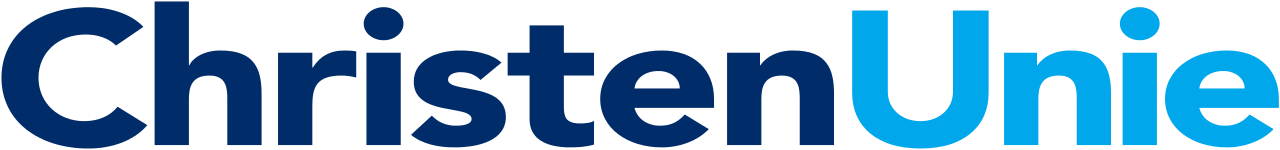 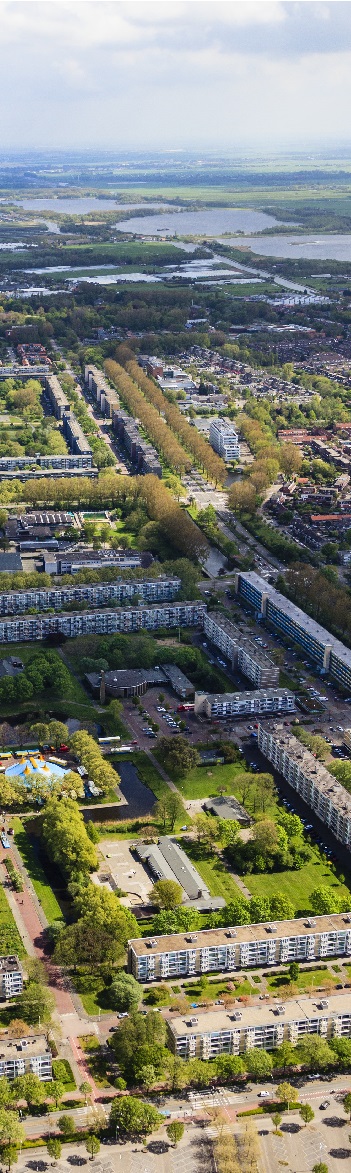 De provincie moet toestaan dat er grootschalig huizen worden gebouwd buiten de bebouwde kom
EENS
ONEENS
[Speaker Notes: Afbeelding: Rijksdienst voor het Cultureel Erfgoed, Amersfoort / 12364-37970]
De provincie moet toestaan dat er grootschalig huizen worden gebouwd buiten de bebouwde kom
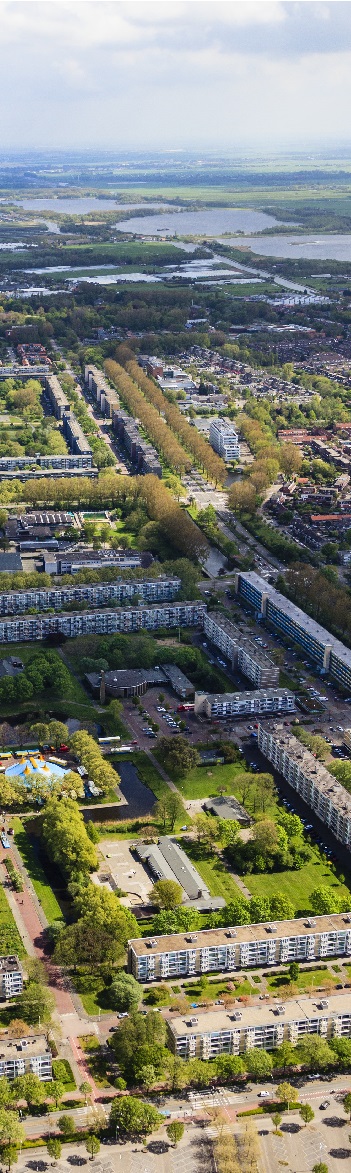 ONEENS
EENS
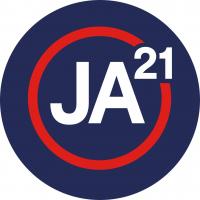 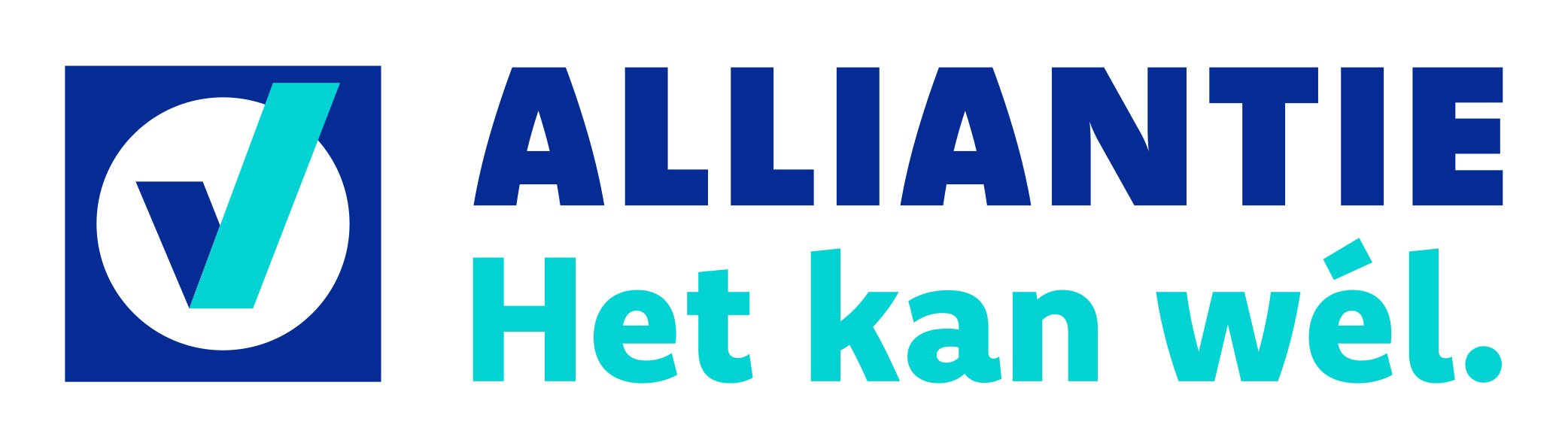 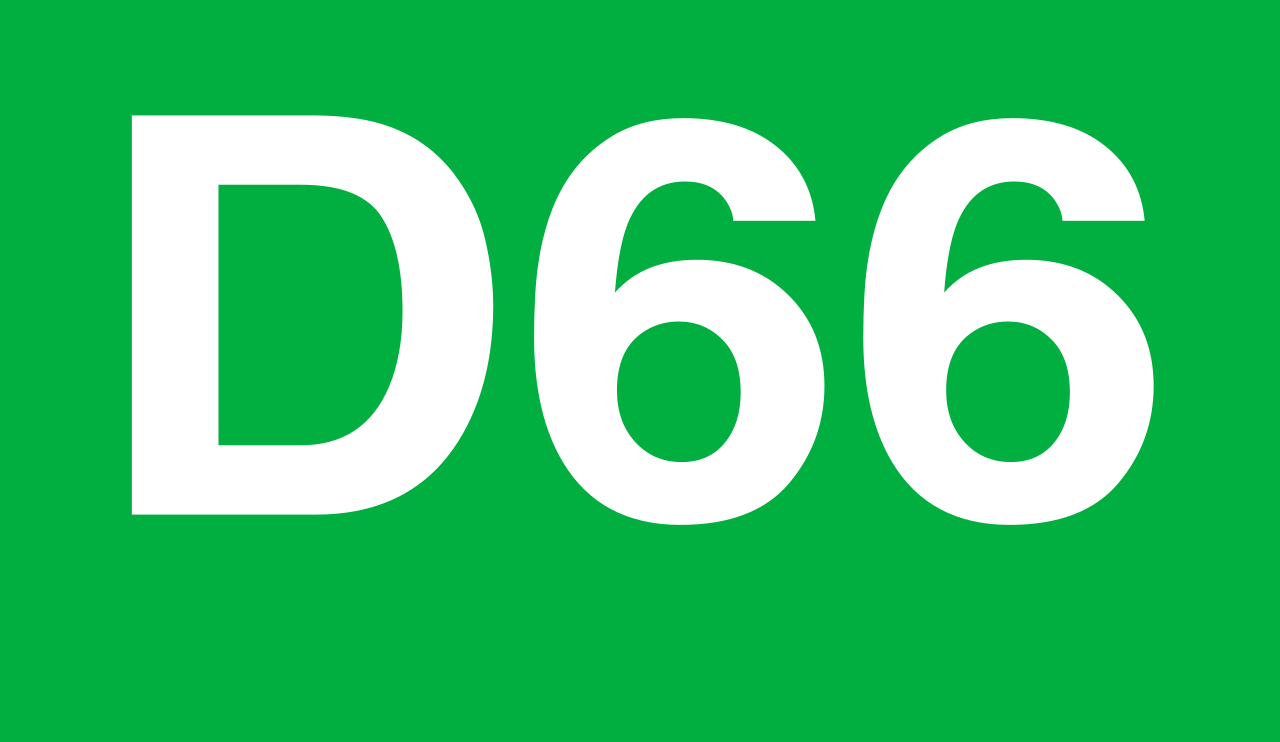 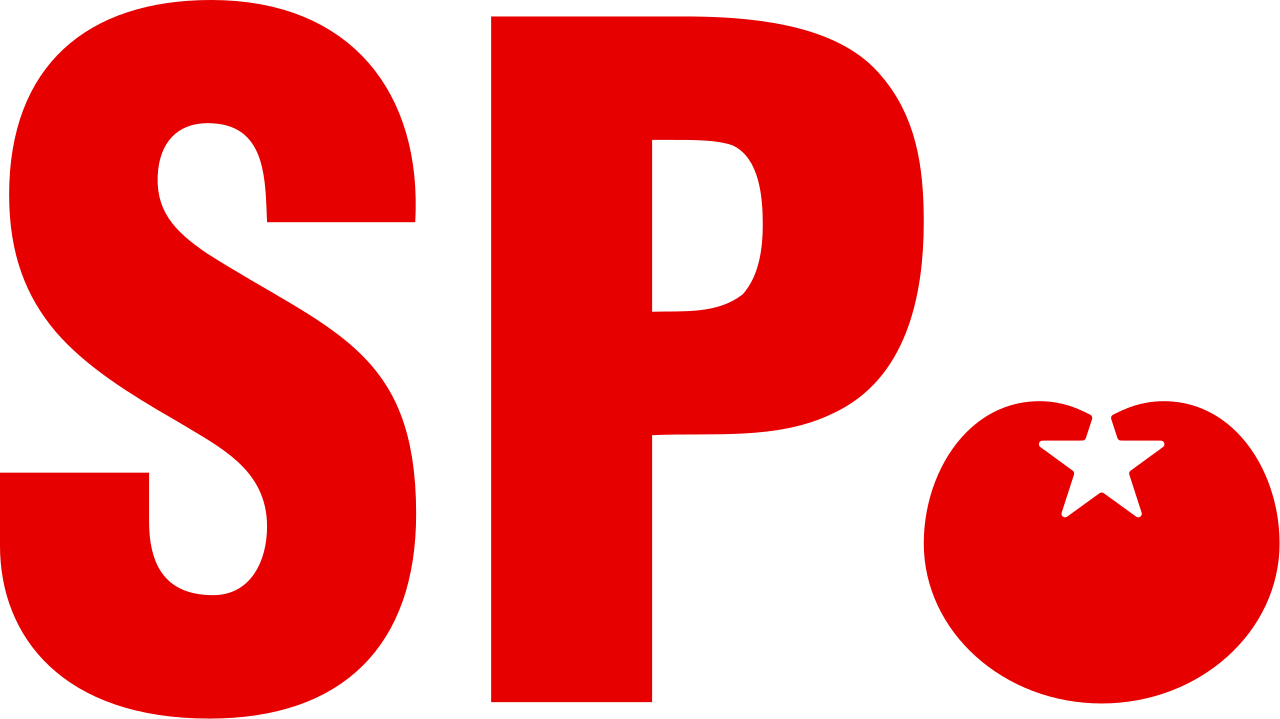 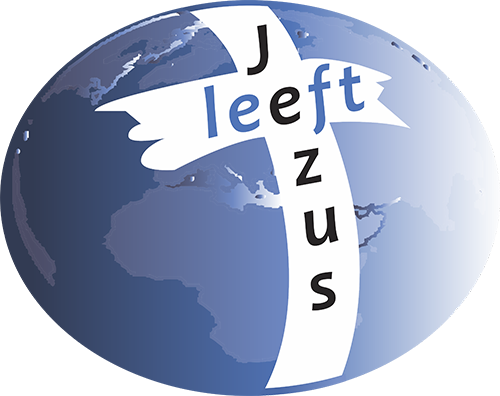 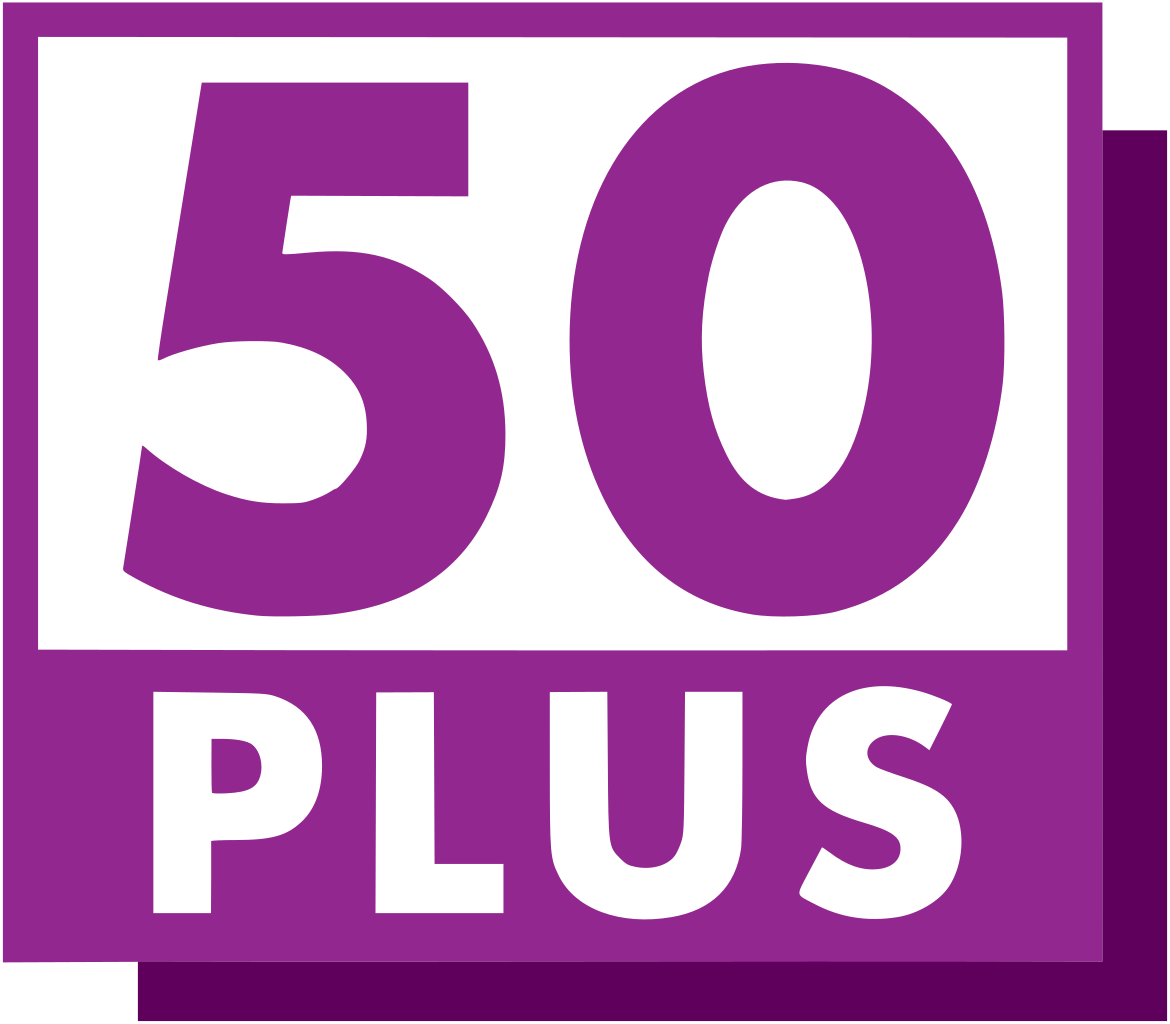 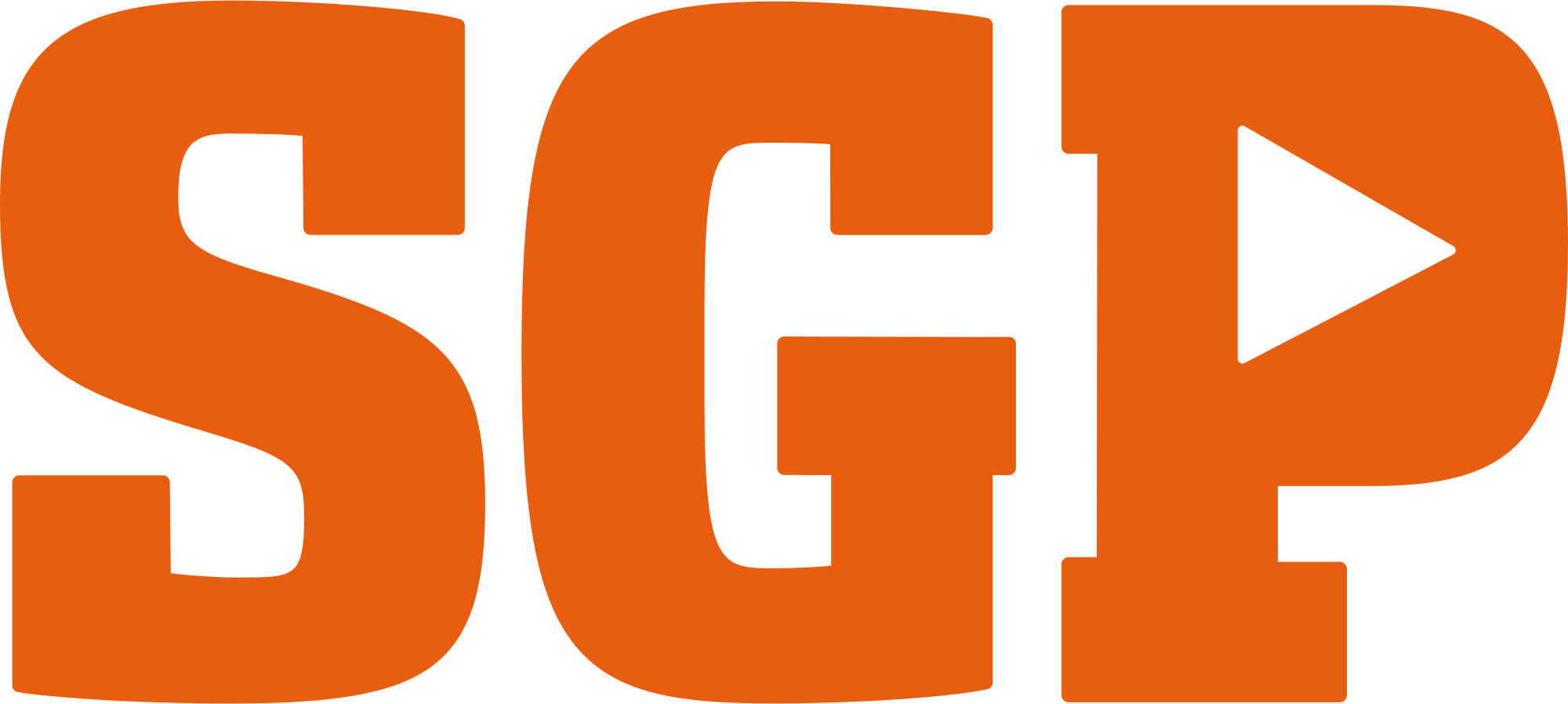 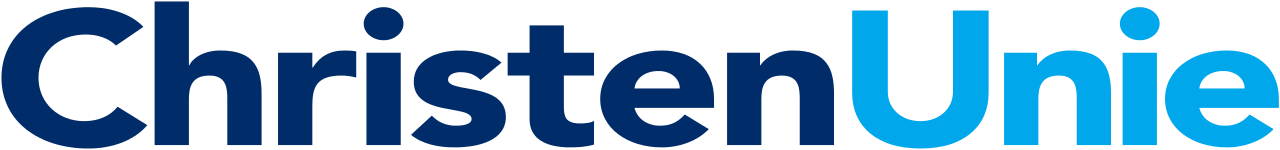 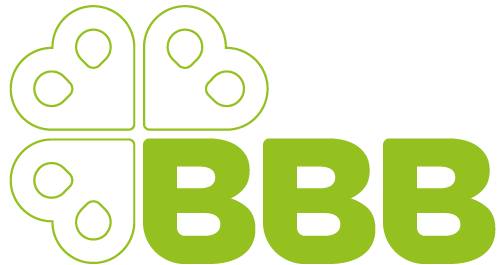 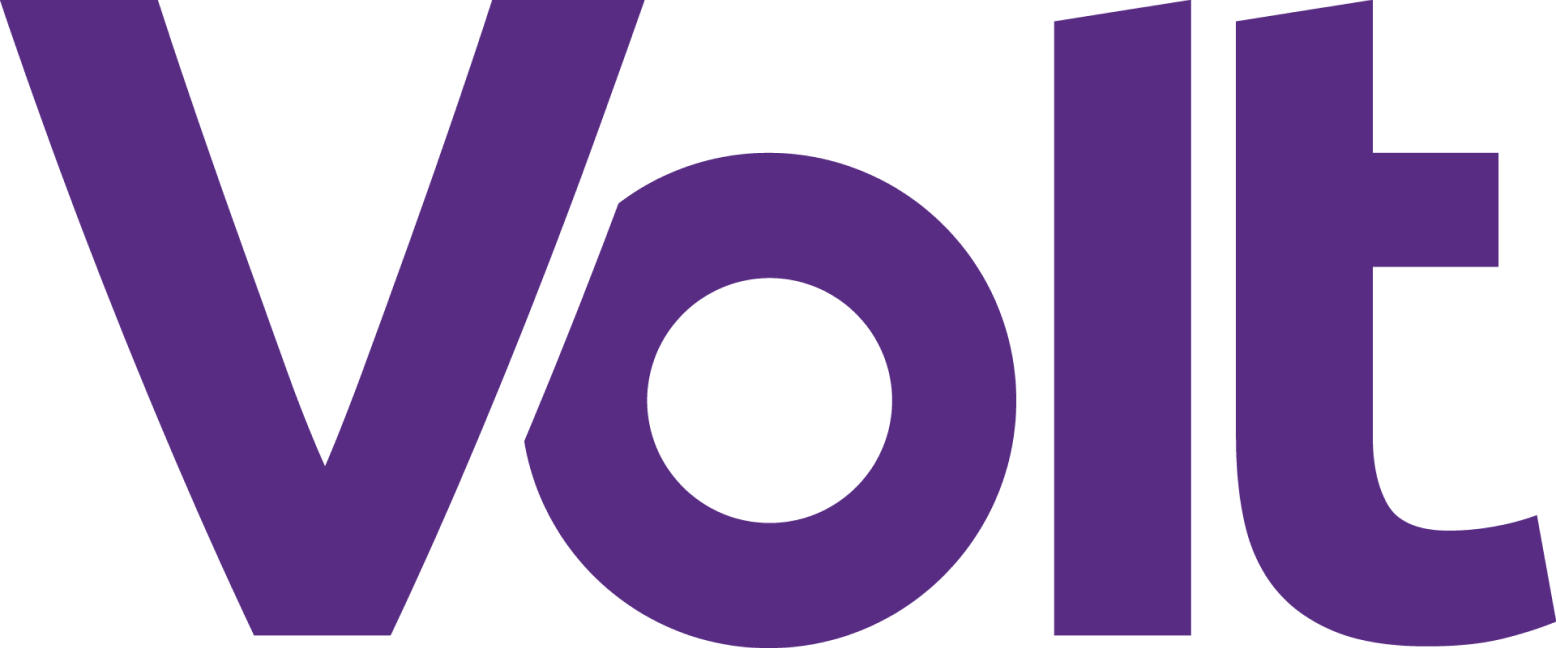 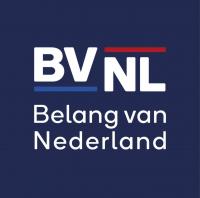 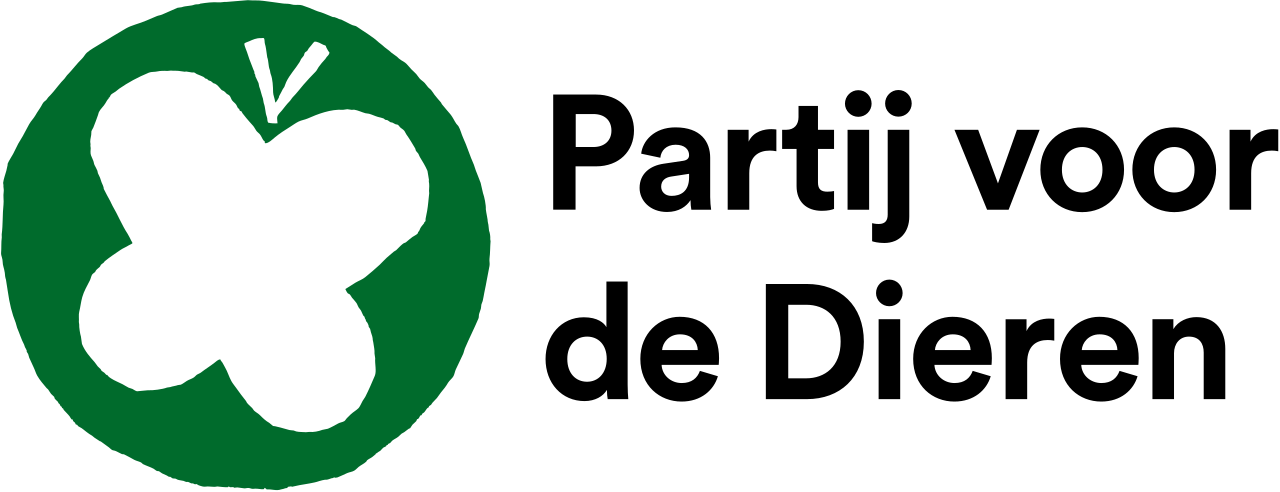 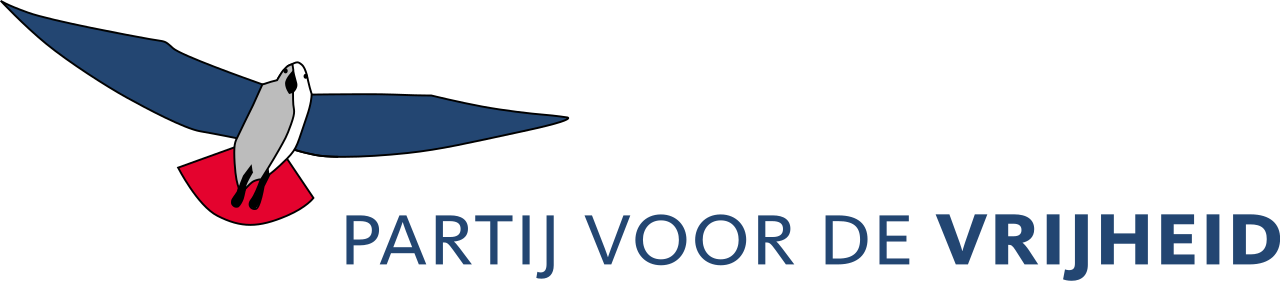 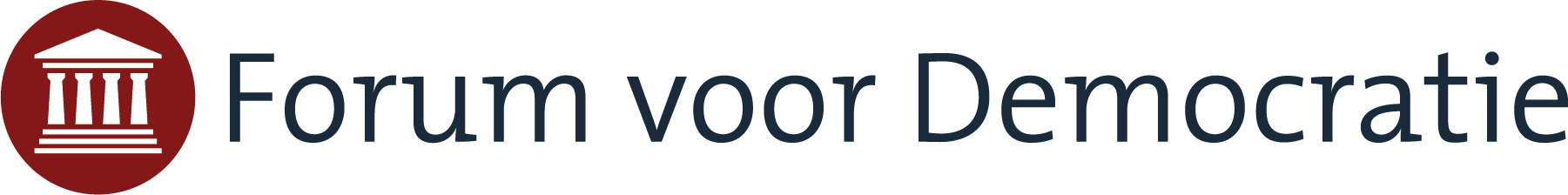 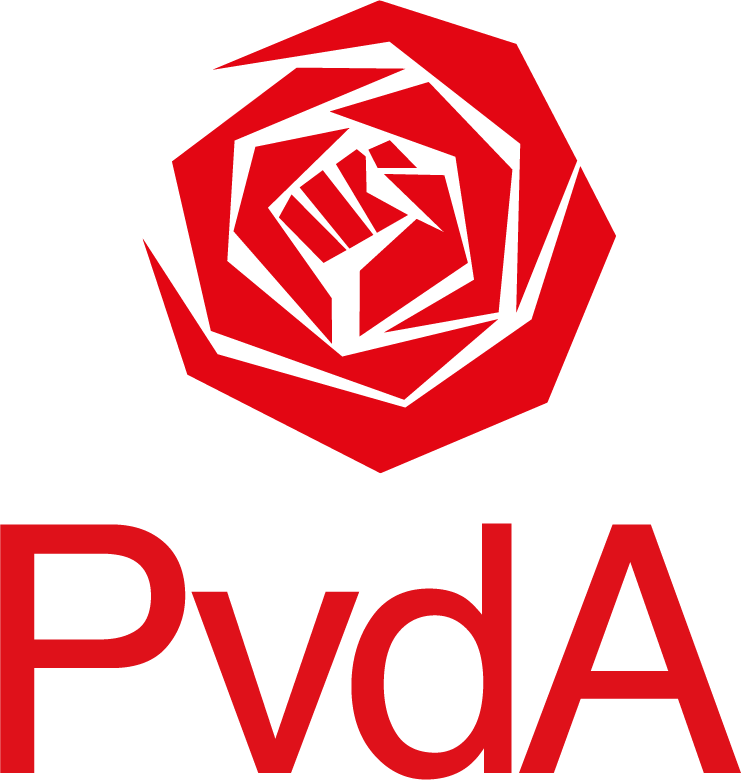 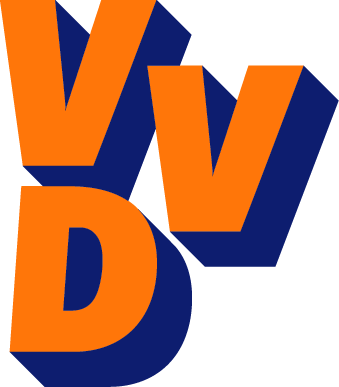 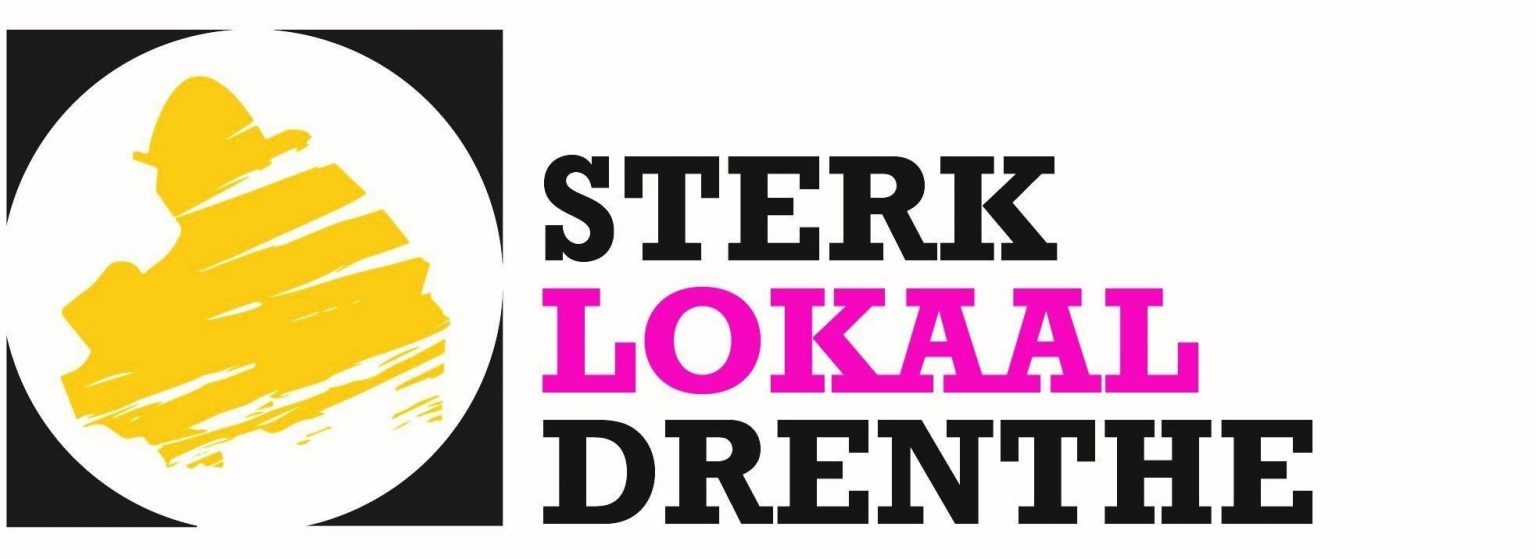 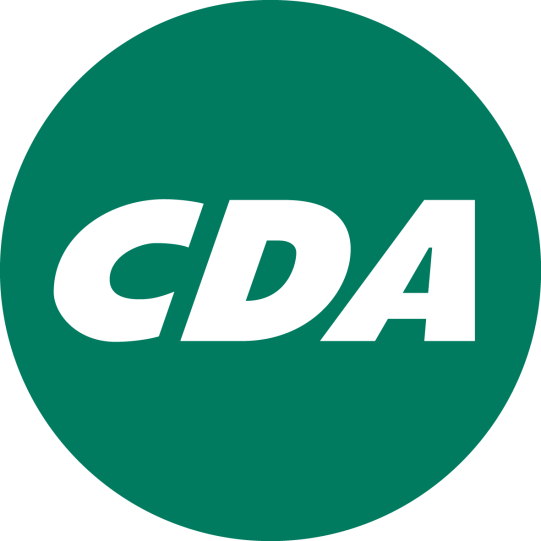 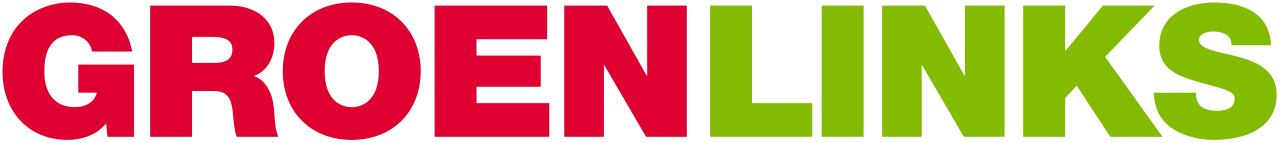 [Speaker Notes: Afbeelding: Rijksdienst voor het Cultureel Erfgoed, Amersfoort / 12364-37970]